Temperature in the LBD Cooperative Effort Area
2018 – 2022 Weekly Average and Daily Maximum data Compilation
Notes for changes
Round all temps to the nearest 0.1 deg C
Change the exceedance summary boxes to table format (see slides 45-52 for example)
Overview - Temperature Monitoring in CEA
[Speaker Notes: Cross reference site matrix to confirm “67”]
Stream Temperature Program Objectives
Complement existing stream temperature monitoring efforts;
Provide the LBD operations subcommittee with timely data to make informed decisions about releases of environmental water;
Provide stream temperature data to evaluate effectiveness of environmental water releases;
Identify critical stream reaches for water temperature;
Assess compliance with Colorado's stream temperature standards;
Monitor and assess impacts of restoration efforts performed by LBD
Colorado Temperature Standards
The chronic standard protects fish from conditions that might reduce their growth and reproduction.

The acute standard protects fish from temperatures that could result in fatality.
Assessment Period:  Previous 5 years
All temperature standards in ⁰C
2022 LBD Stream Temperature Program
[Speaker Notes: Make this slide focus on what LBD pays. Make this slide match SOW for 2022. During this presentation, we will only focus on operational sites, and other sites of interest. All sites are available in yearly report.]
Fraser River Basin, including tributaries2022 Summary
8 sites above the (DM) state temperature threshold for acute (2-hr) exposure:
(RC-1.1) Ranch Creek below Meadow Creek 
(RC 5.8) Ranch Creek above Quad Ranch
(RC 5.1) Ranch Creek below Quad Ranch
(MC 0.5) Meadow Creek at CR 84
(STC-0) St. Louis Creek
(FR 3.5) Fraser River at highway 40 in Granby 
(FR 1.9) Fraser River above and below Grandy Sanitation District 
(FR 1.6) Fraser River above and below Grandy Sanitation District 

9 sites above the (WAT) state temperature threshold for chronic (7-day) exposure:
(RC-1.1) Ranch Creek below Meadow Creek 
(RC 5.8) Ranch Creek above Quad Ranch
(RC 5.1) Ranch Creek below Quad Ranch
(MC 0.5) Meadow Creek at CR 84
(STC-0) St. Louis Creek
(FR 3.5) Fraser River at highway 40 in Granby 
(FR 1.9) Fraser River above and below Grandy Sanitation District 
(FR 1.6) Fraser River above and below Grandy Sanitation District
(FR 4.5 ) Fraser river below Fraser canyon
2022Fraser River Basin Exceedances
29 sites assessed

9 sites not in attainment with state temperature standards
[Speaker Notes: 6/3 were the exceedances for last year]
8 sites above the (DM) state temperature threshold for acute (2-hr) exposure:
(RC-1.1) Ranch Creek below Meadow Creek 
(RC 5.8) Ranch Creek above Quad Ranch
(RC 5.1) Ranch Creek below Quad Ranch
(MC 0.5) Meadow Creek at CR 84
(STC-0) St. Louis Creek
(FR 3.5) Fraser River at highway 40 in Granby 
(FR 1.9) Fraser River above and below Grandy Sanitation District 
(FR 1.6) Fraser River above and below Grandy Sanitation District 

9 sites above the (WAT) state temperature threshold for chronic (7-day) exposure:
(RC-1.1) Ranch Creek below Meadow Creek 
(RC 5.8) Ranch Creek above Quad Ranch
(RC 5.1) Ranch Creek below Quad Ranch
(MC 0.5) Meadow Creek at CR 84
(STC-0) St. Louis Creek
(FR 3.5) Fraser River at highway 40 in Granby 
(FR 1.9) Fraser River above and below Grandy Sanitation District 
(FR 1.6) Fraser River above and below Grandy Sanitation District
(FR 4.5 ) Fraser river below Fraser canyon
2022Fraser River Basin Exceedances
29 sites assessed

9 sites not in attainment with state temperature standards
[Speaker Notes: 6/3 were the exceedances for last year]
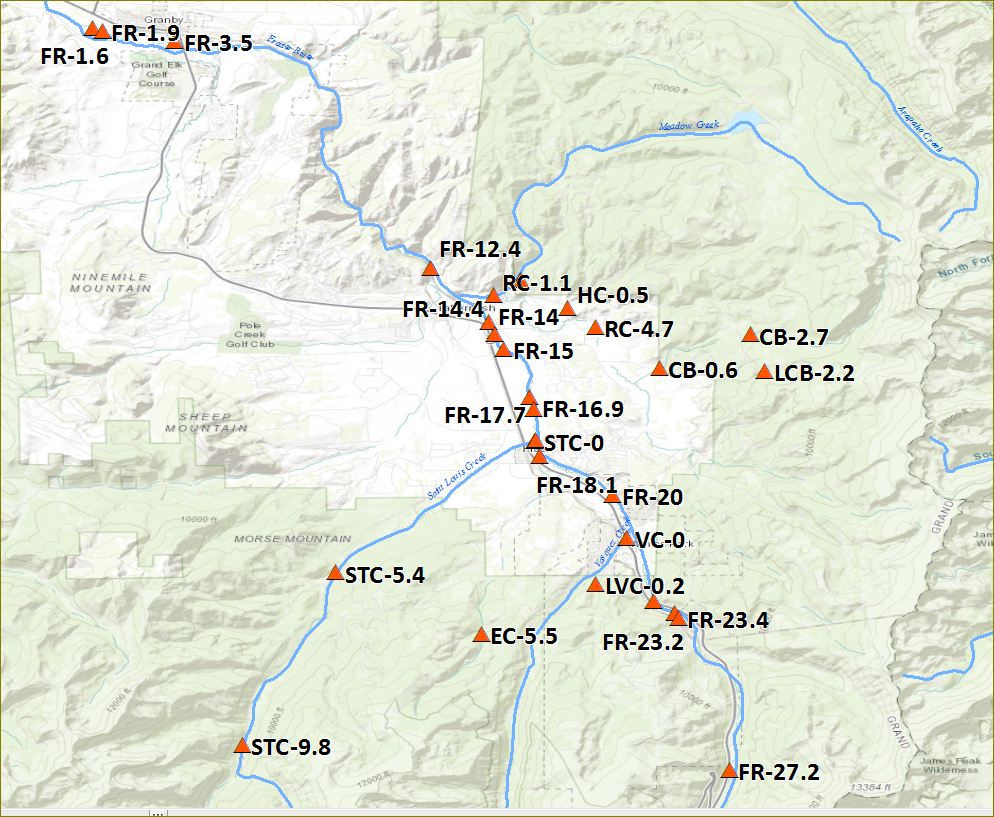 Fraser River and Tributaries
RC-5.1
RC-5.8
CSI
FR-Upper
FR-27.2
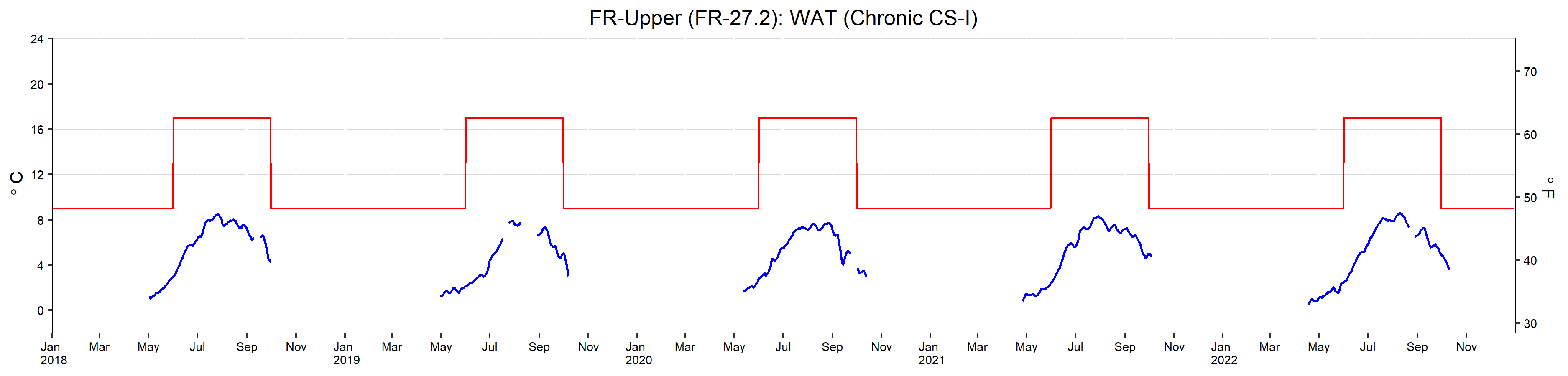 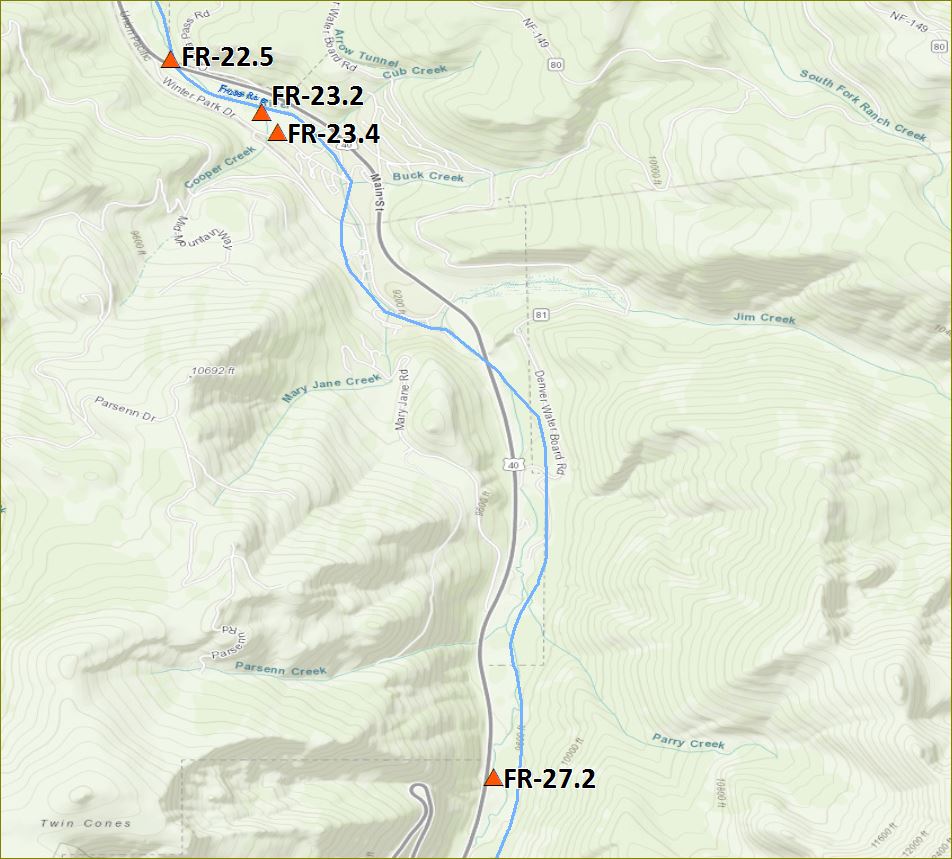 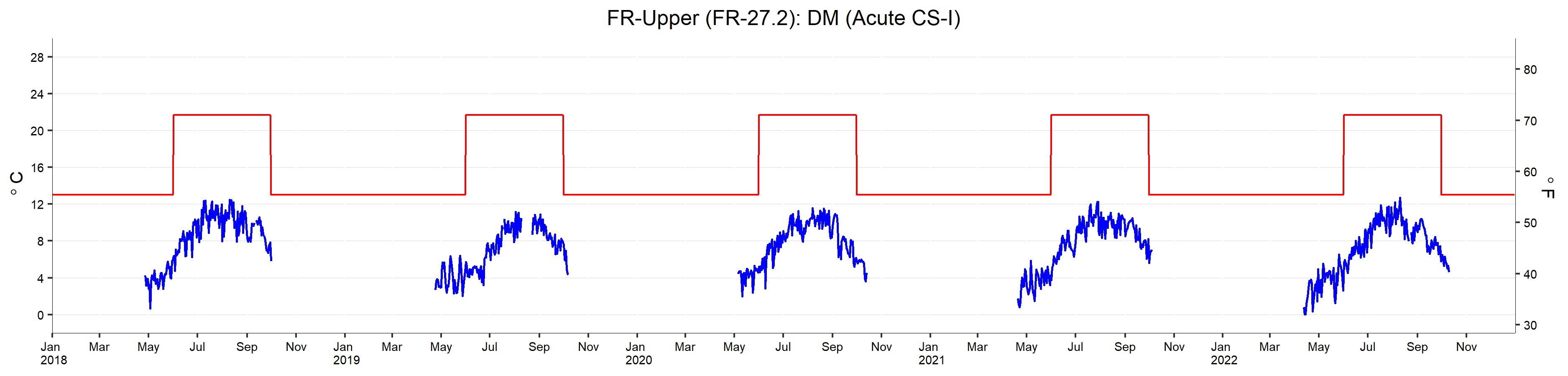 CSI
FR-abvWPSD
FR-23.4
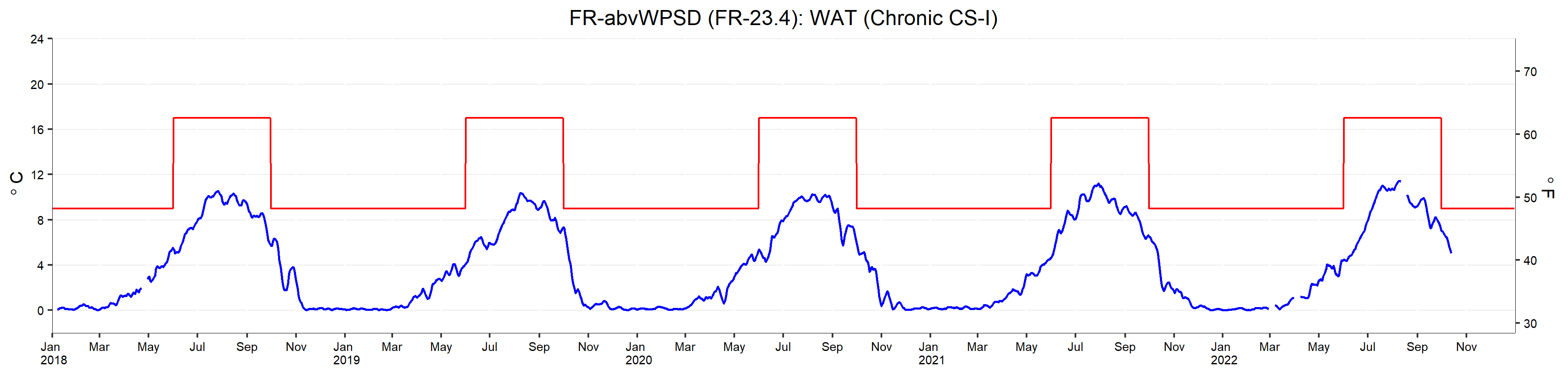 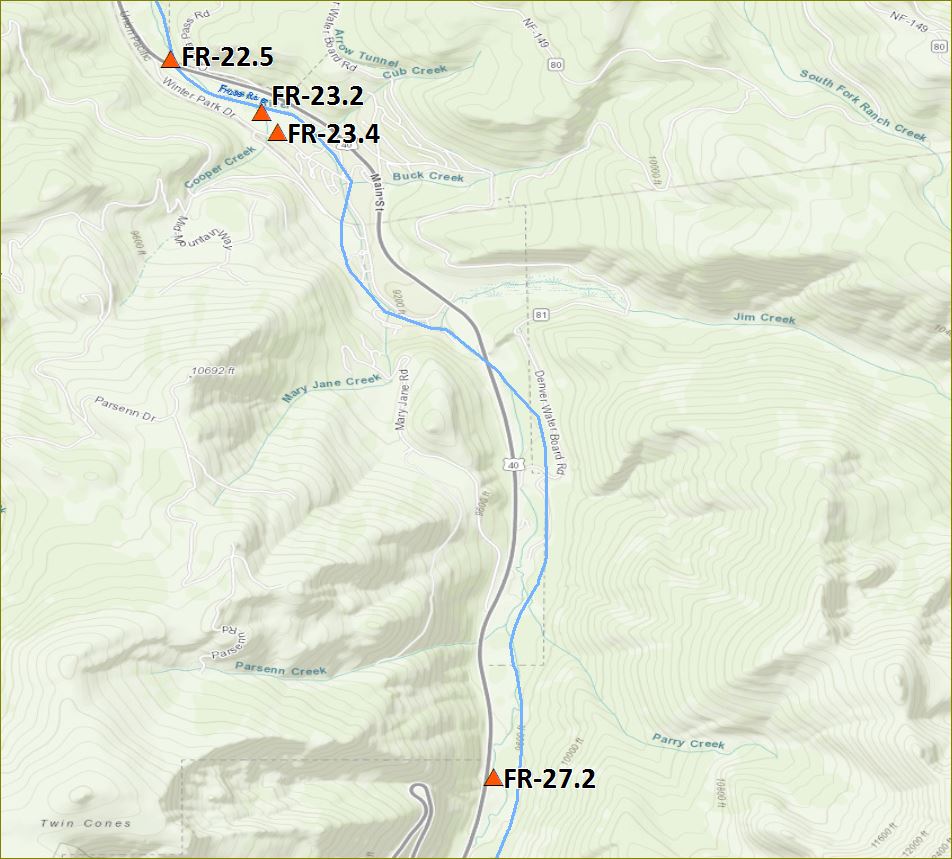 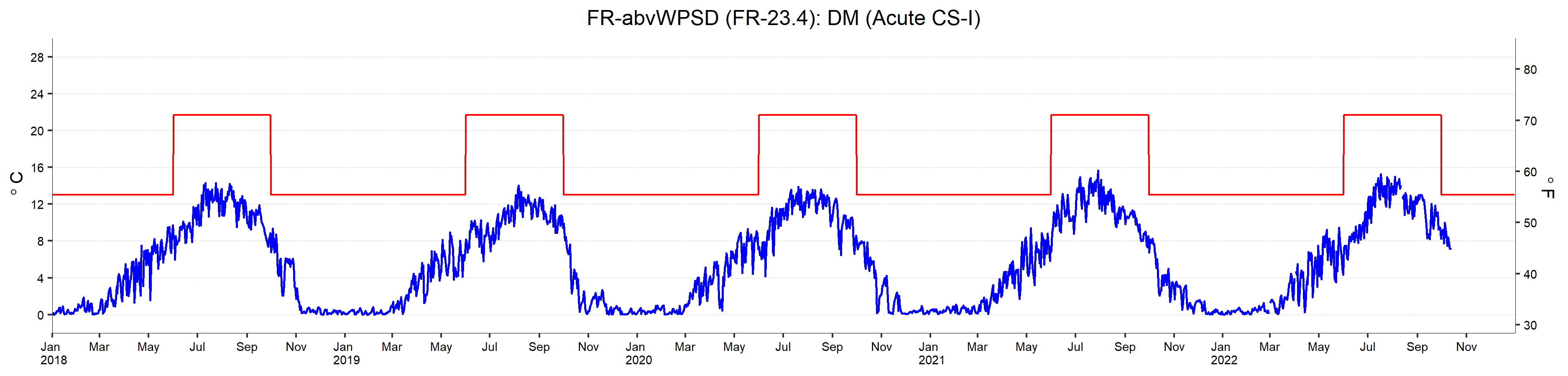 CSI
FR-blwWPSD
FR-23.2
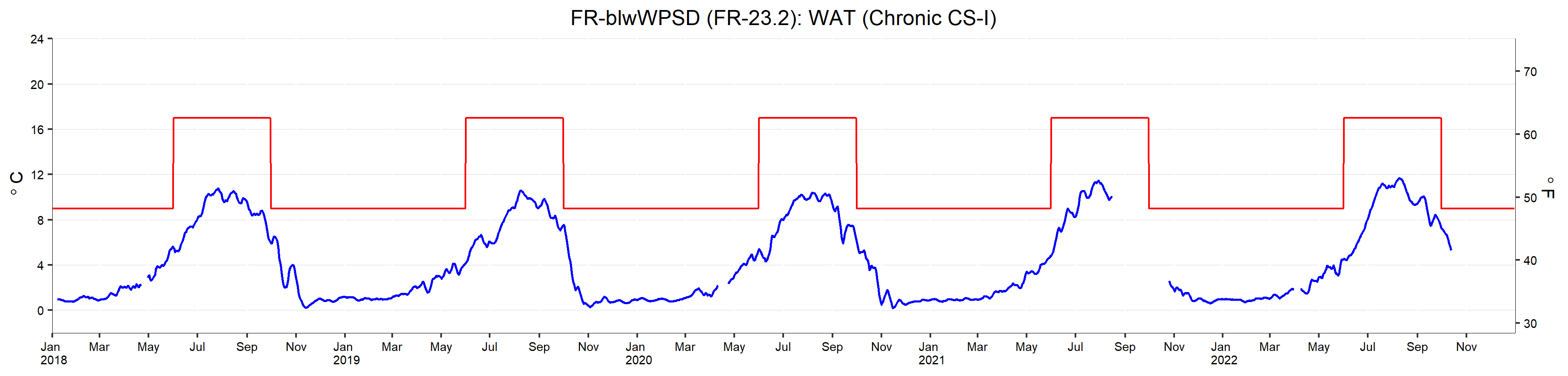 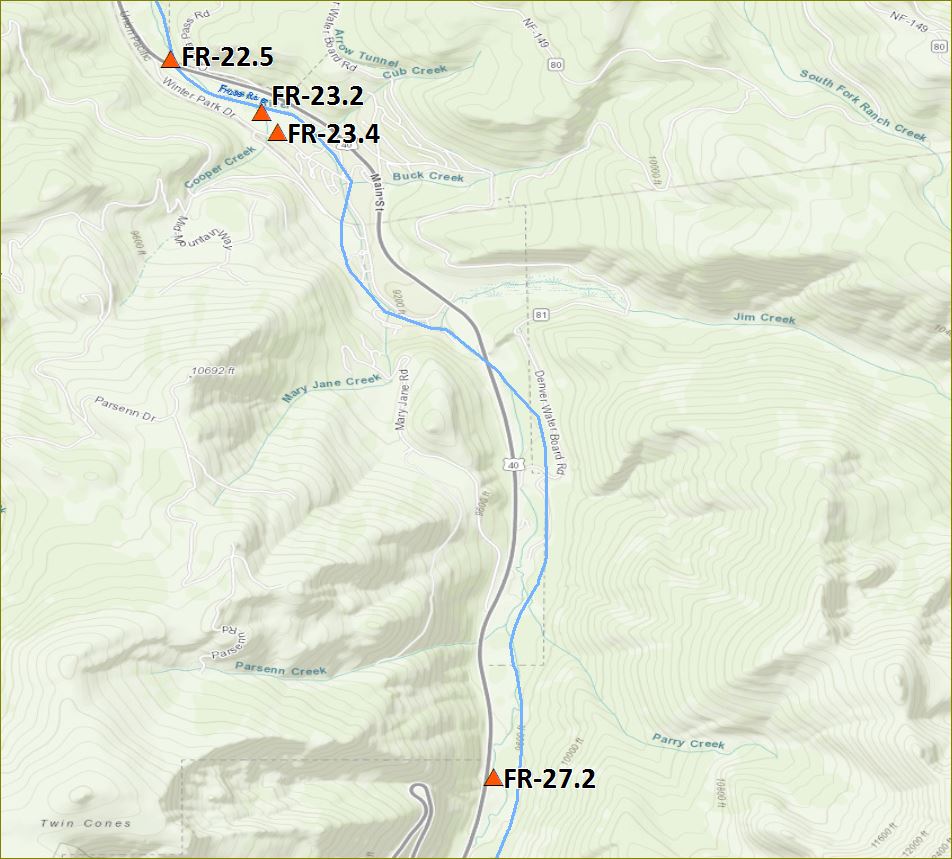 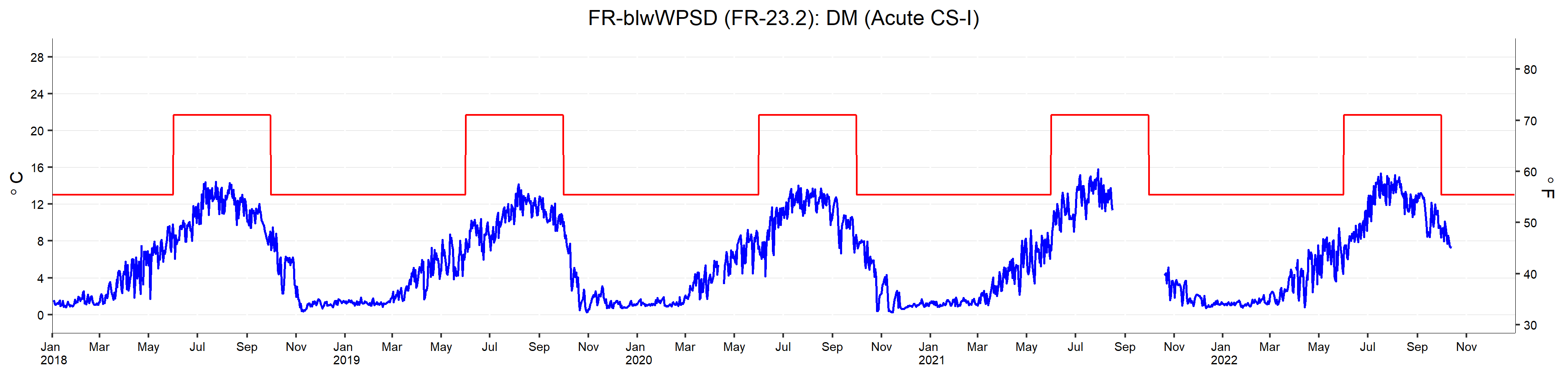 CSI - FR-blwWP - FR-22.5
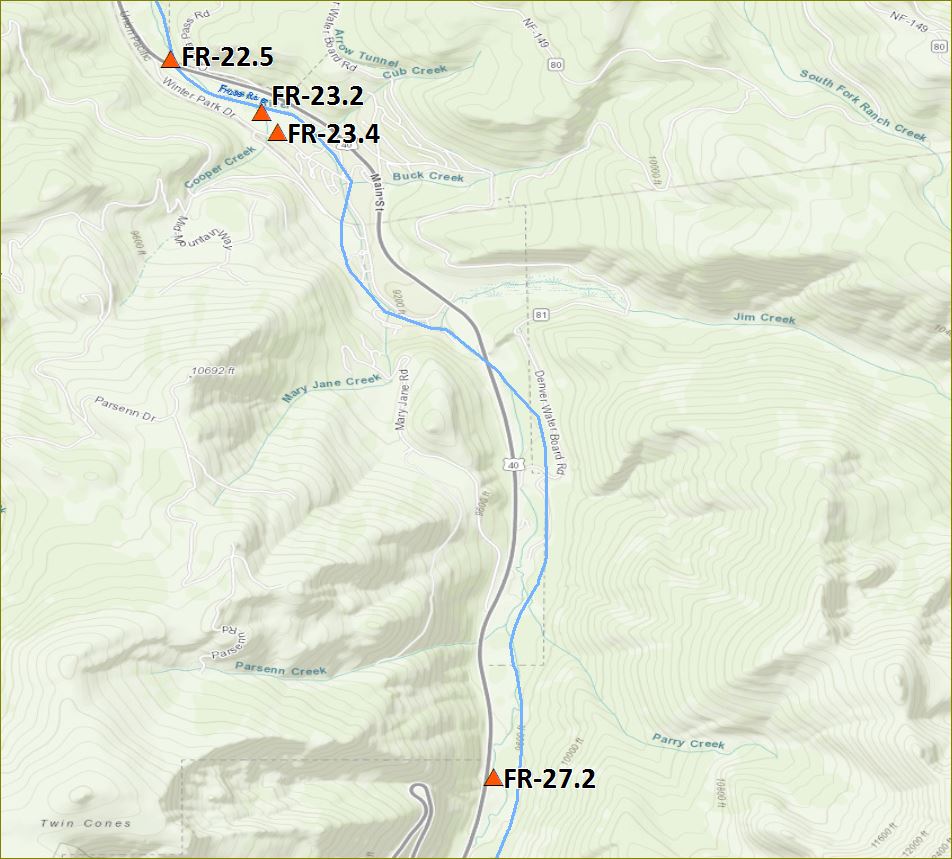 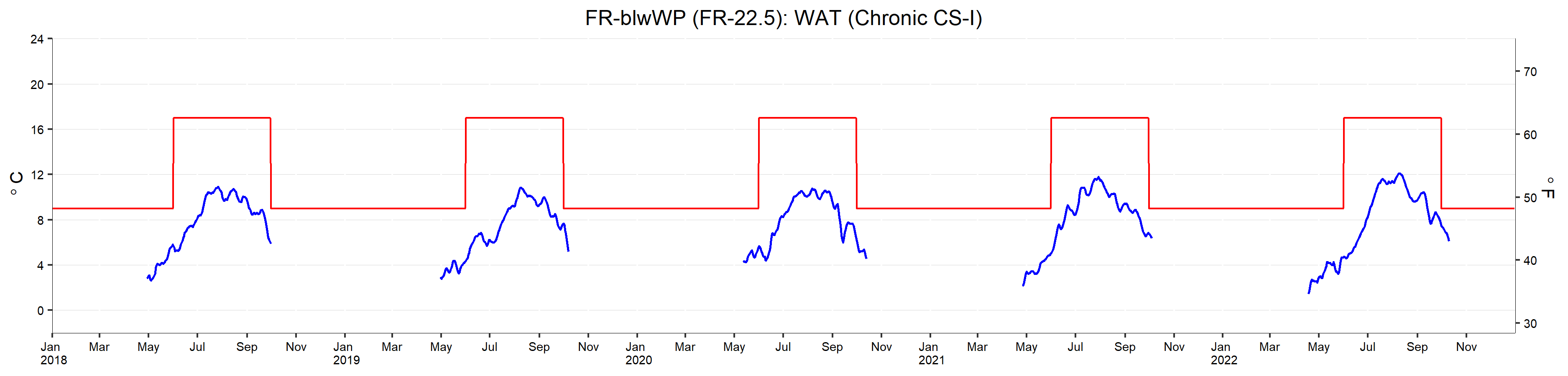 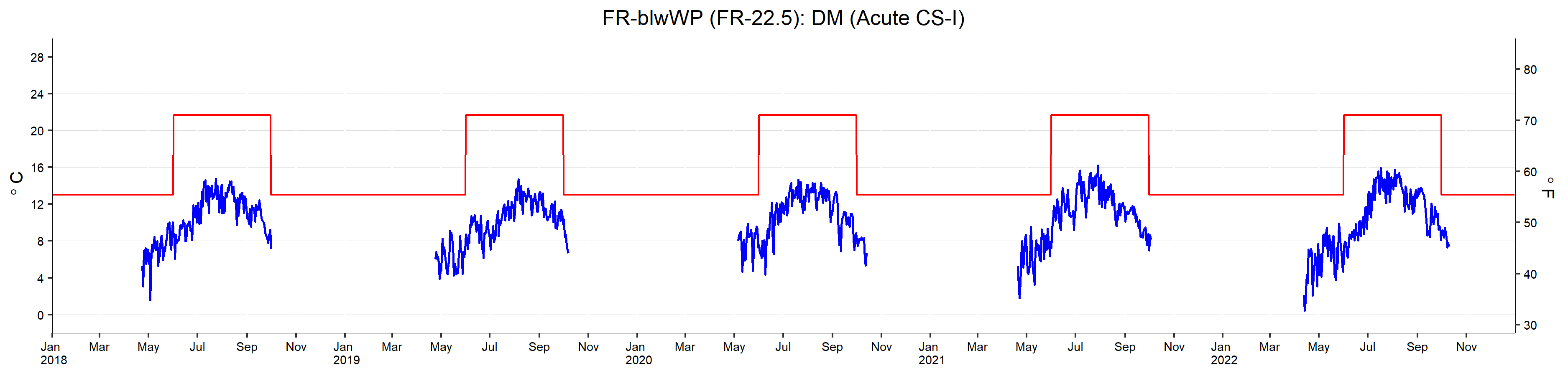 CSI - Elk-blwDWB - EC-5.5
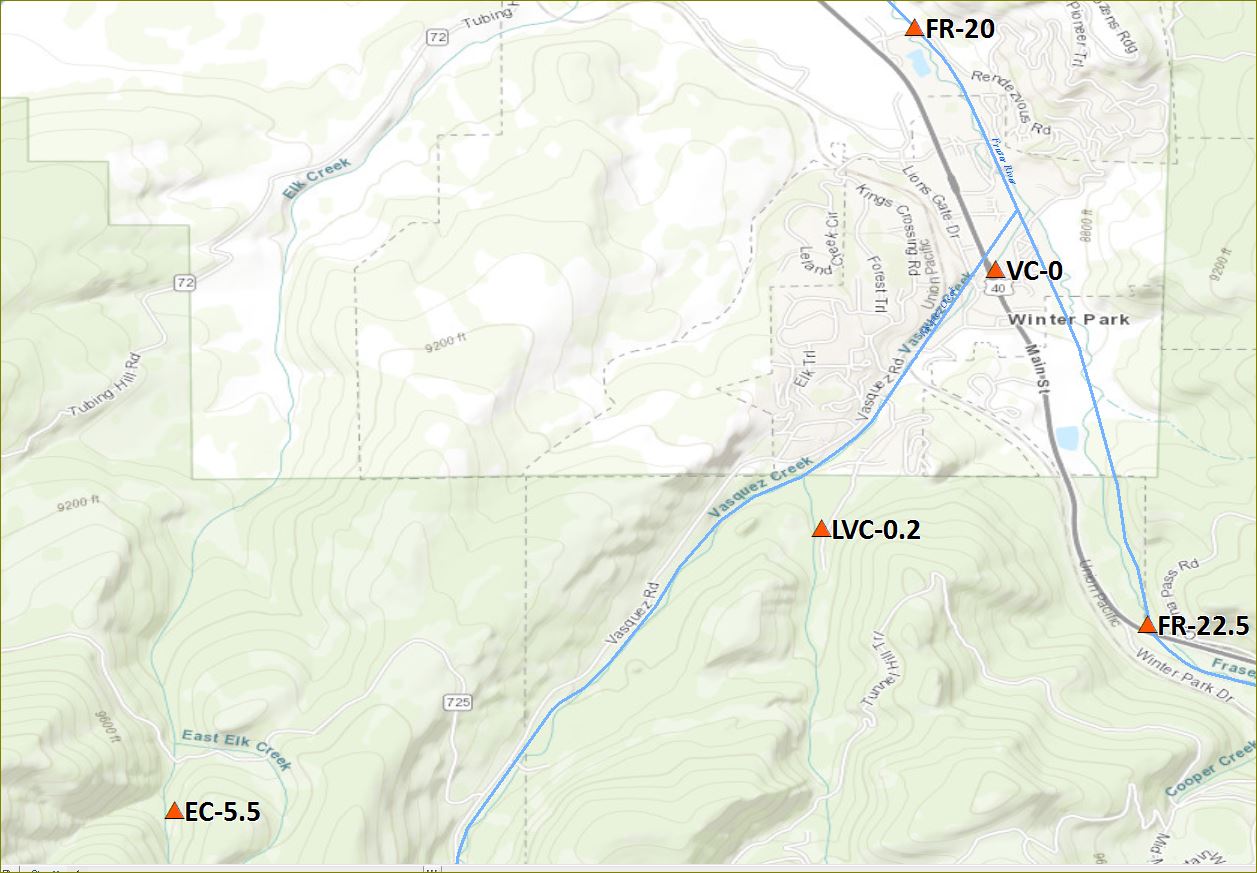 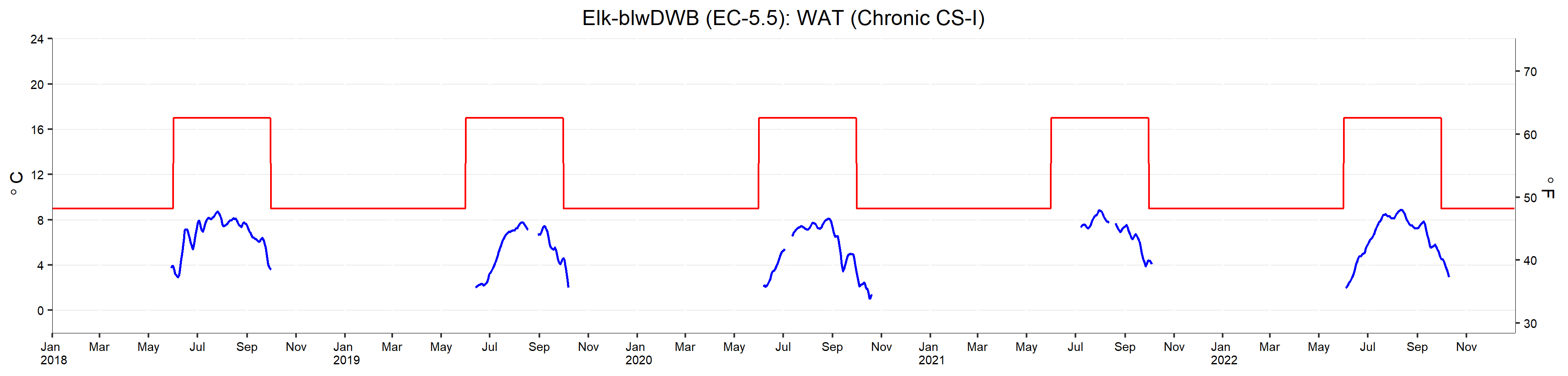 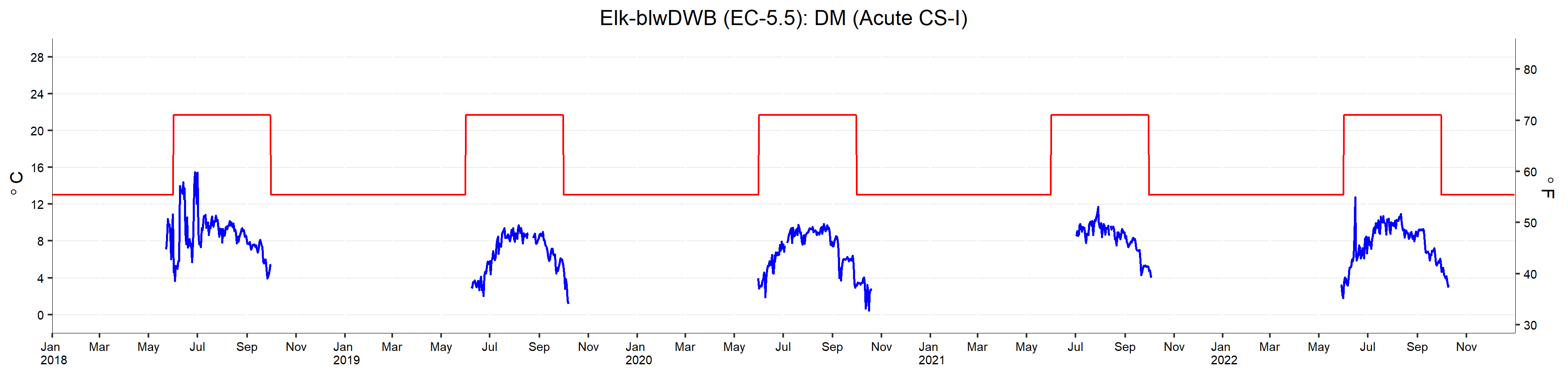 CSI – LVC-abvWP - LVC-0.2
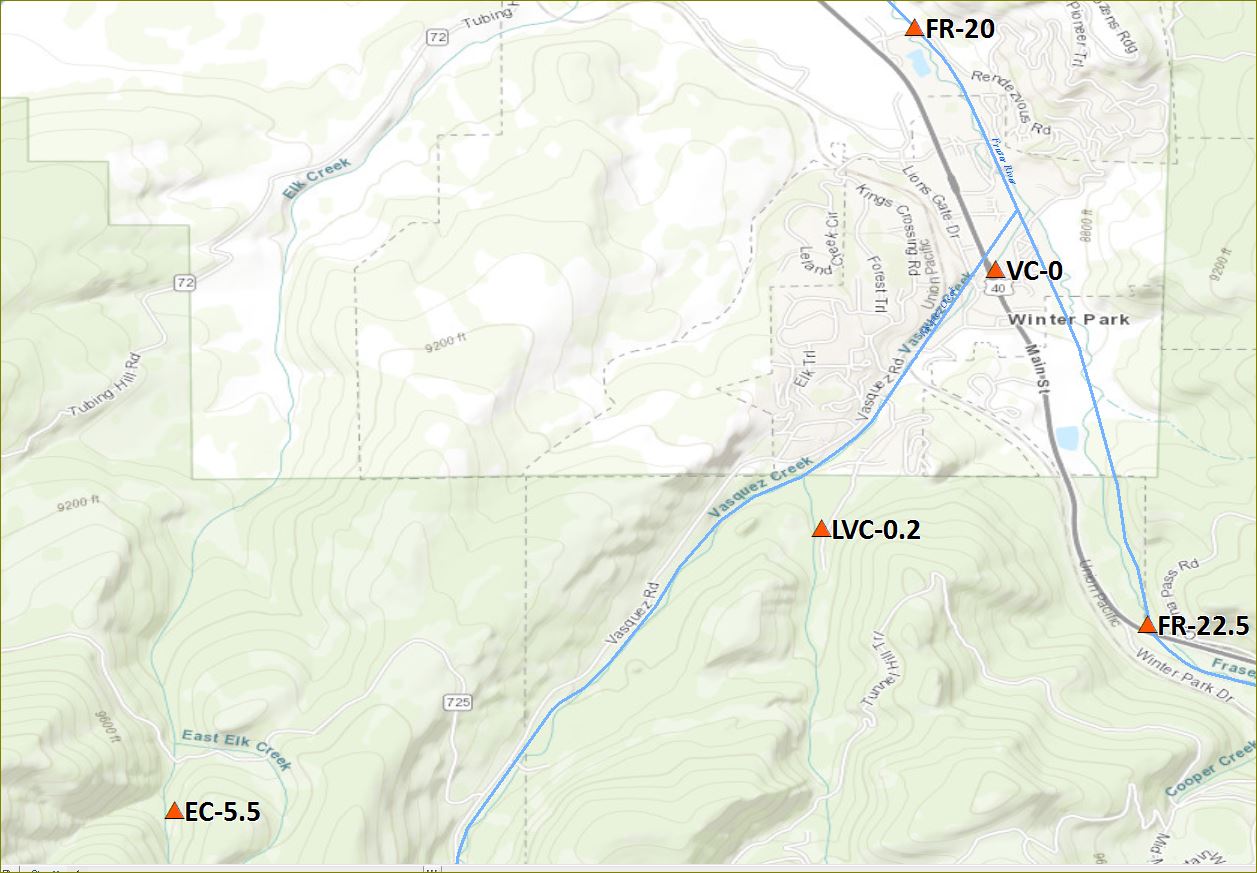 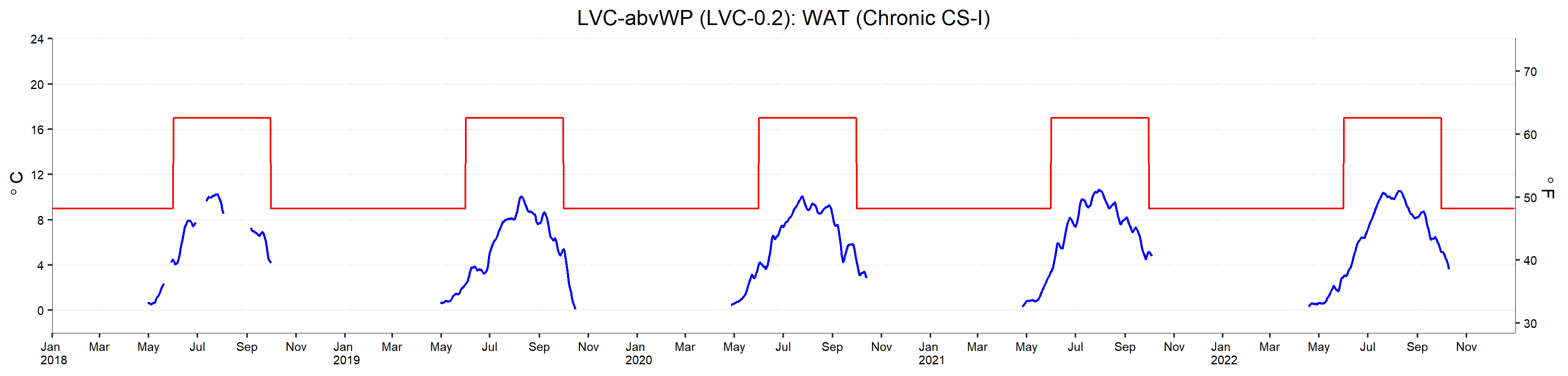 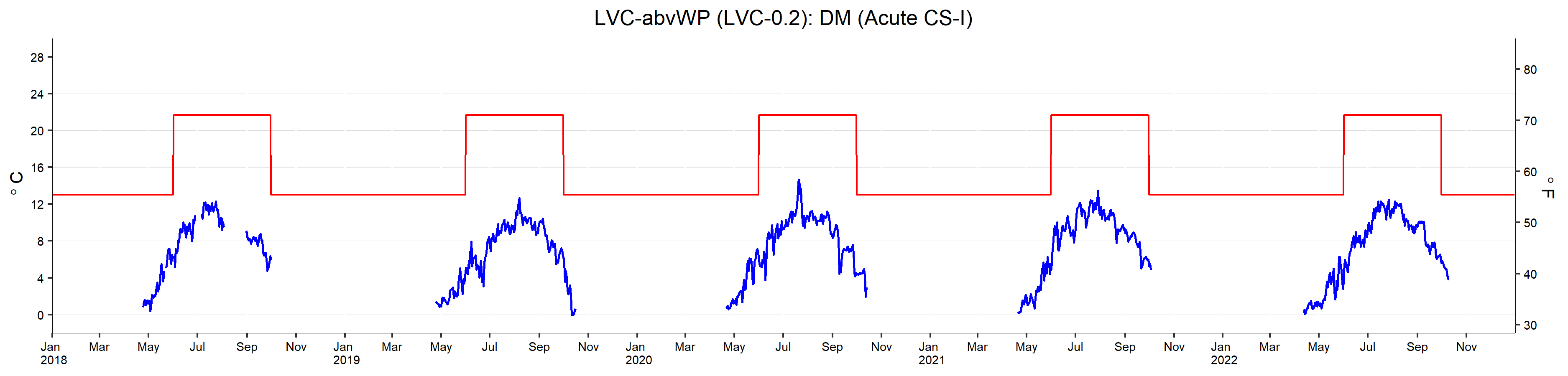 CSI - VC-WP - VC-0
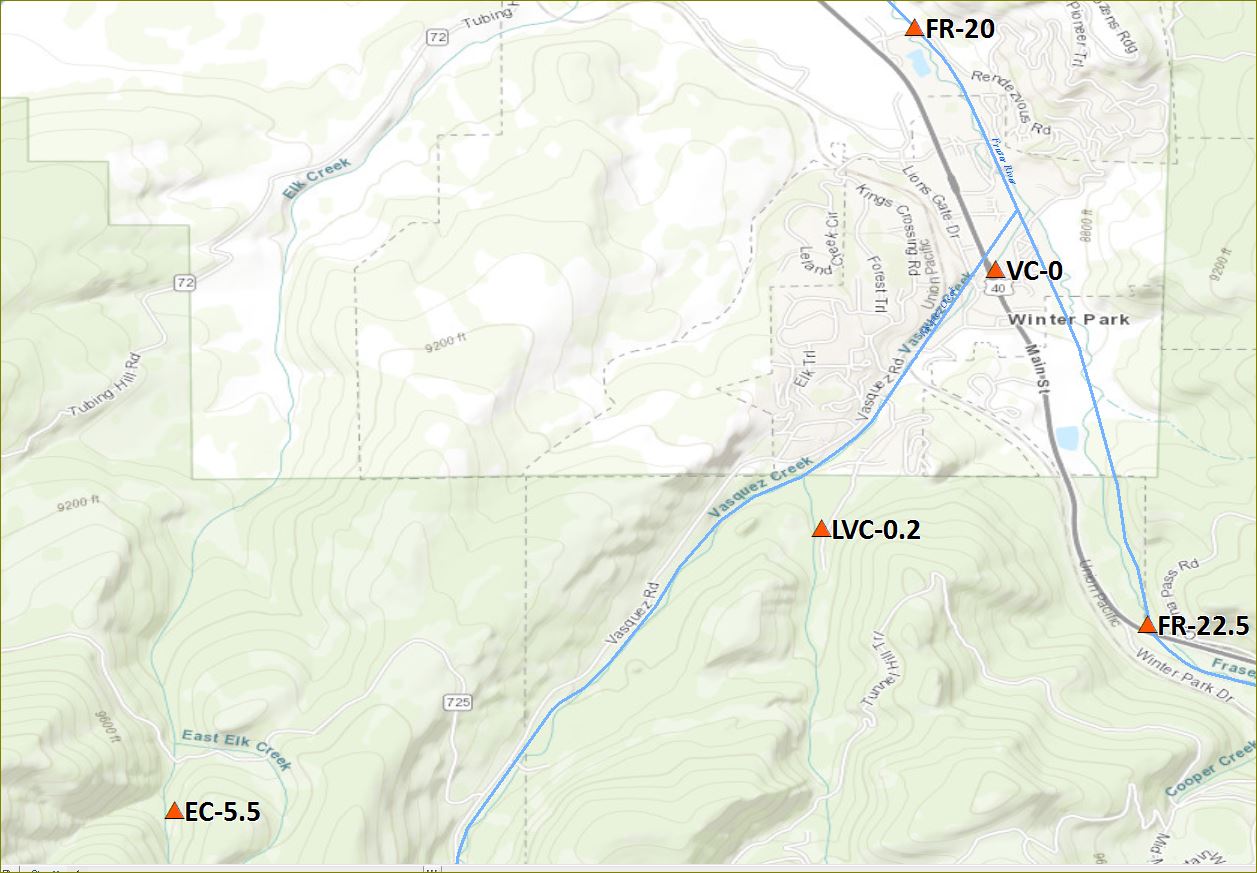 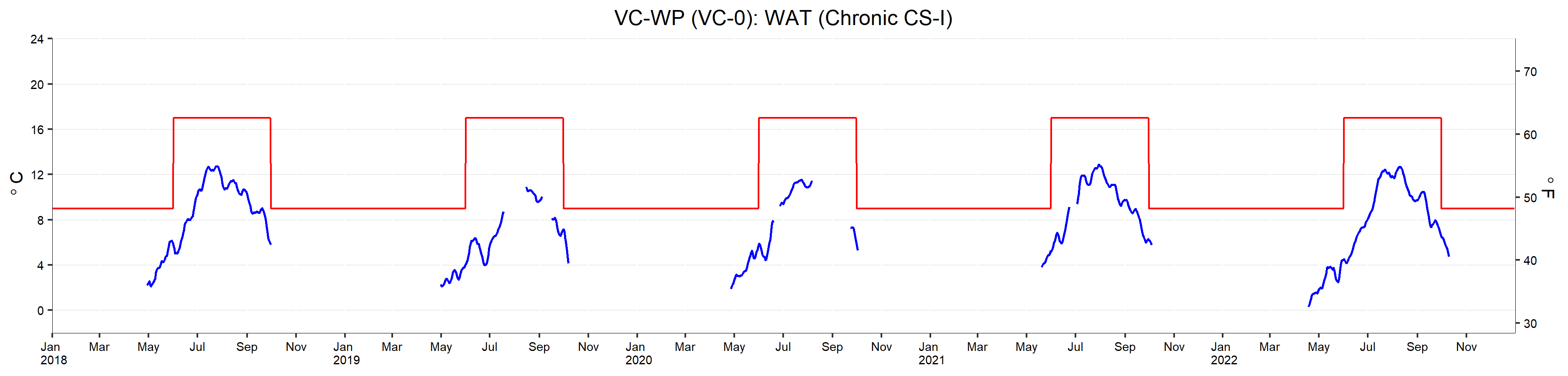 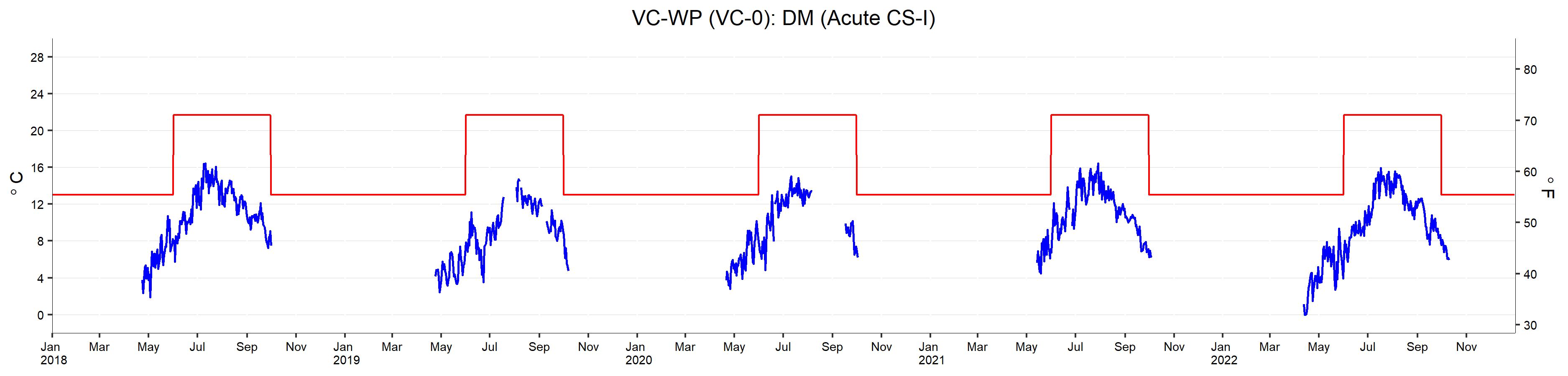 Data Gap: 
	-2020: Rig found out of water.
CSII - FR20-Rendezvous - FR-20
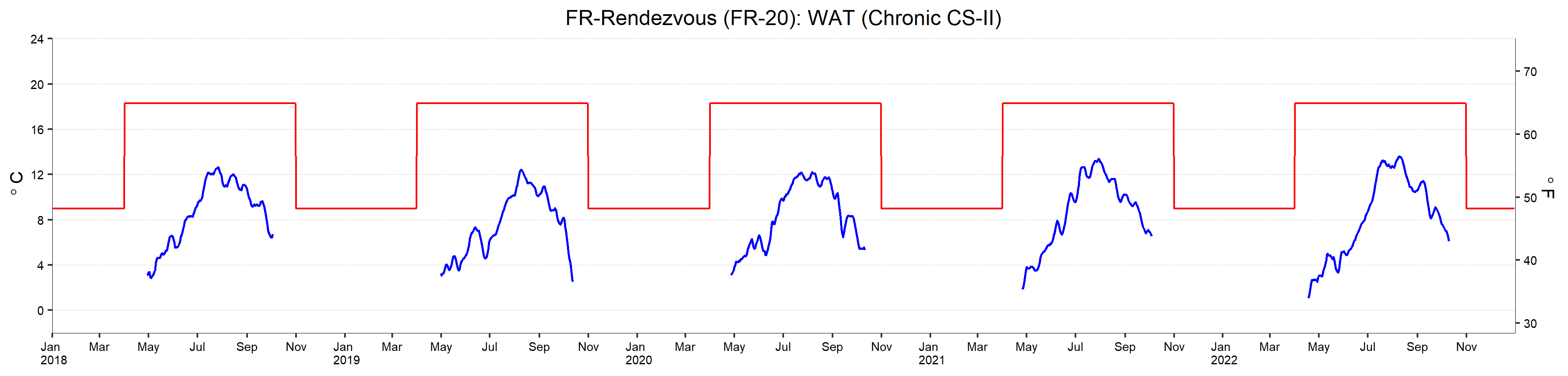 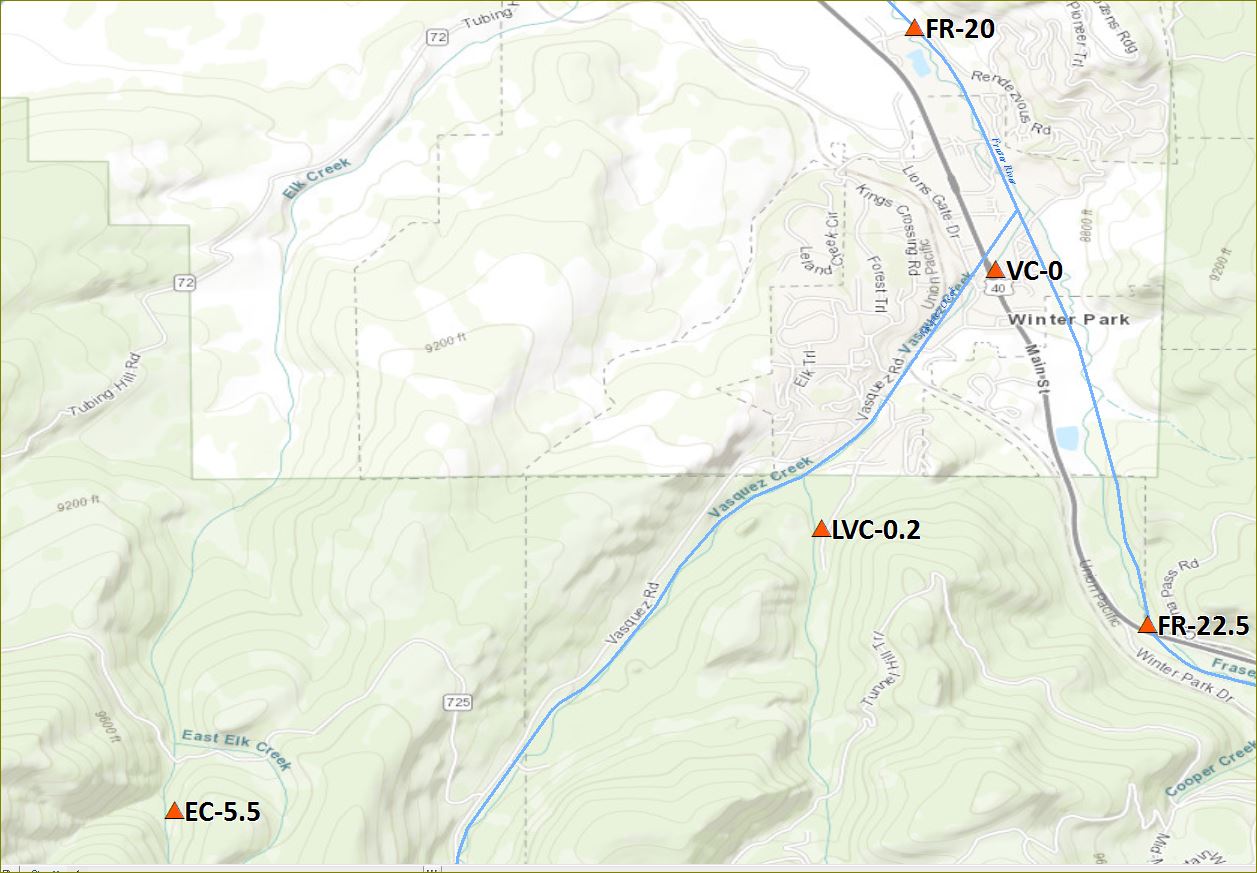 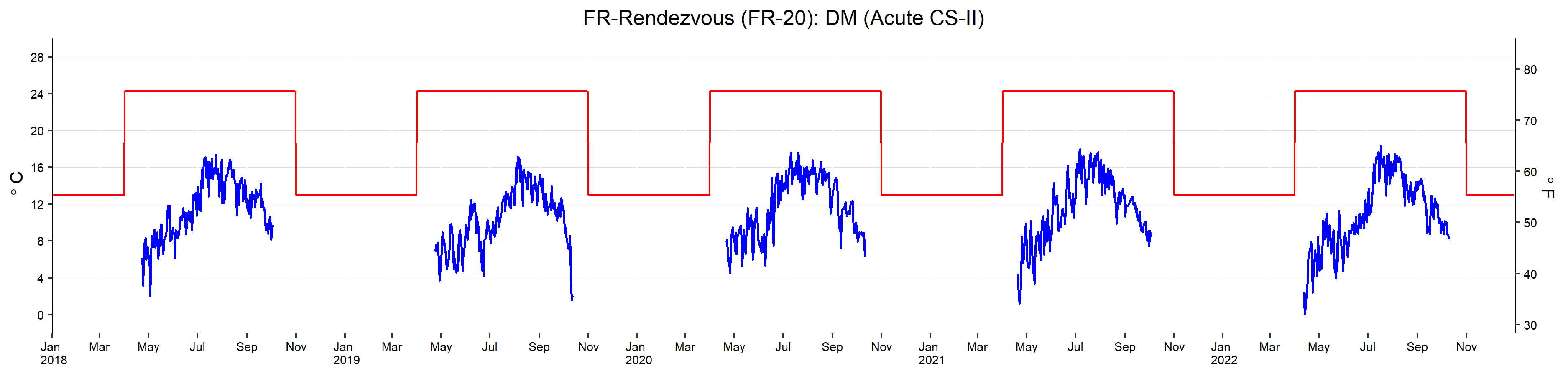 CSII - FR-CR804 - FR-18.1
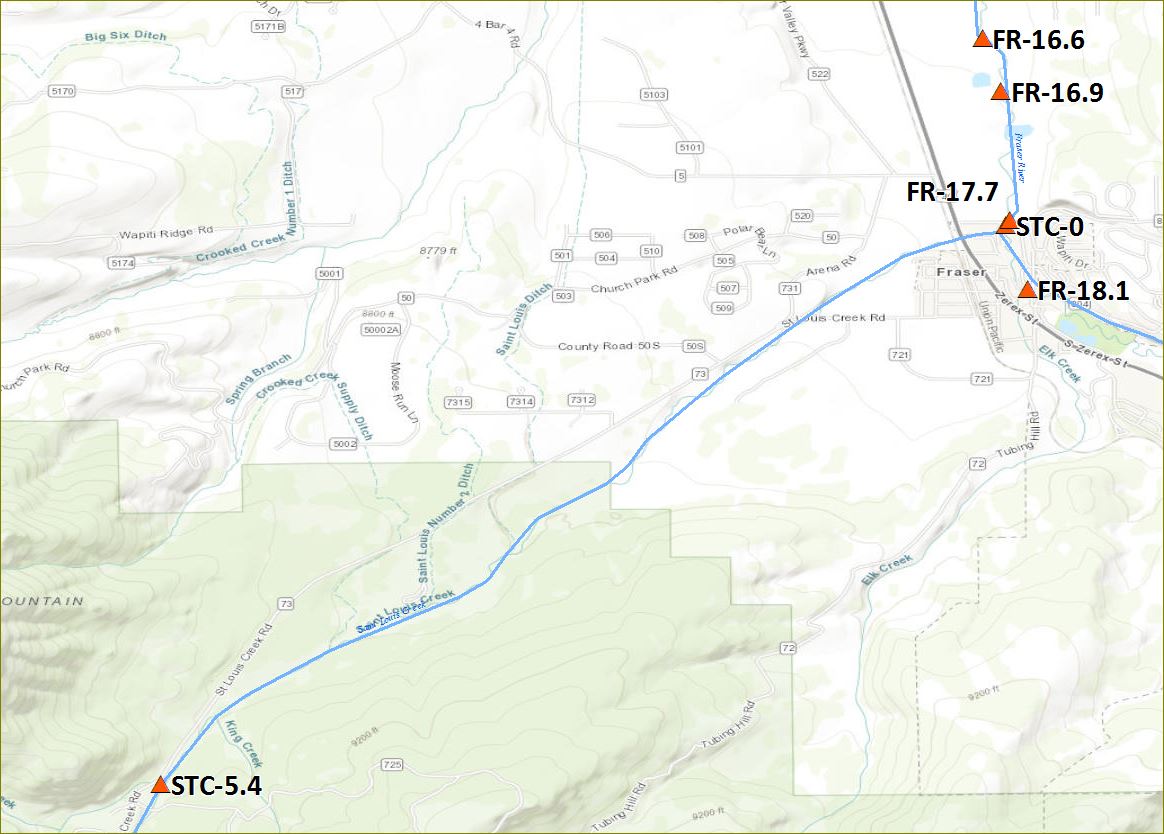 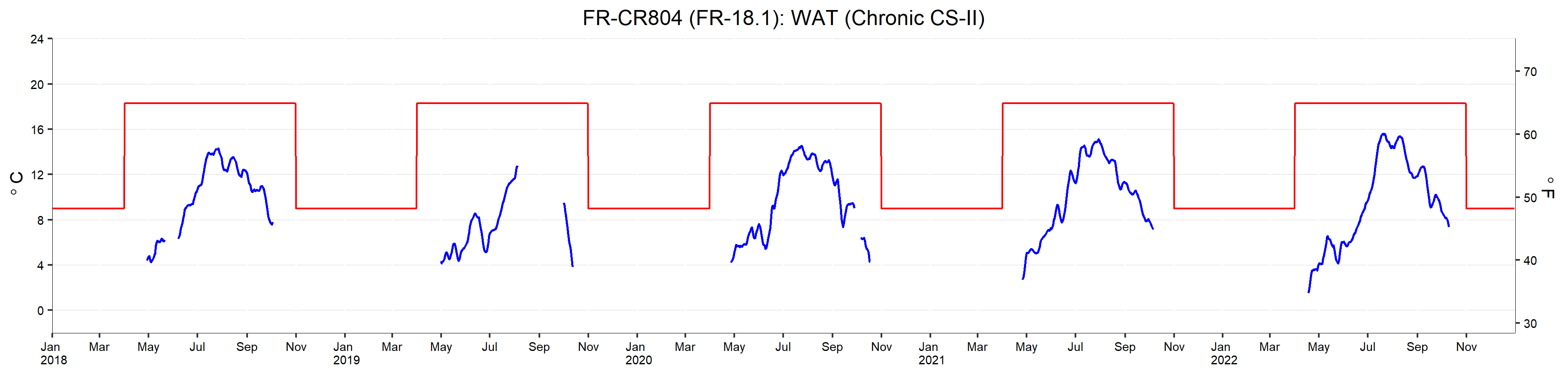 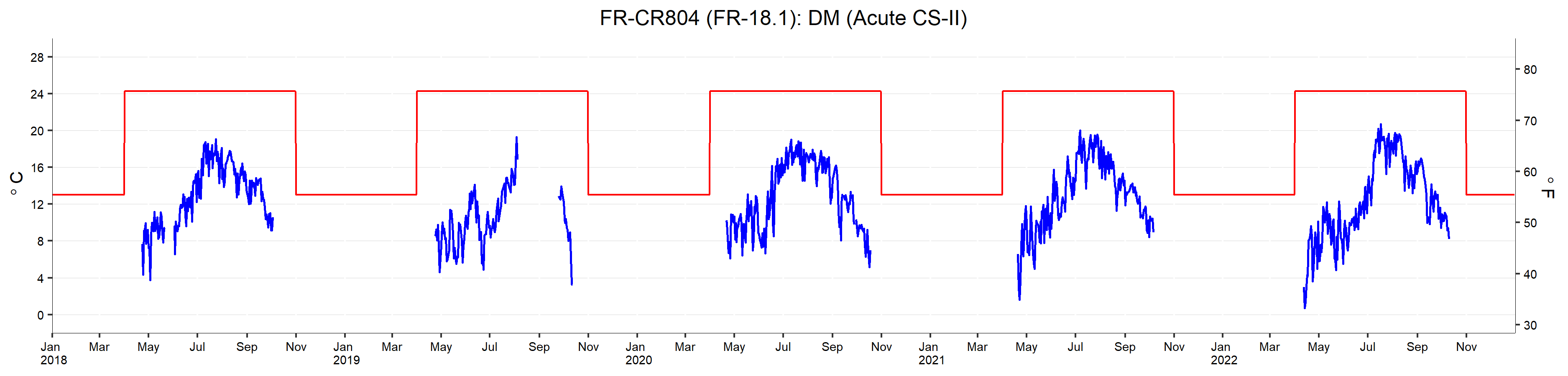 CSI - STC-blwDWB - STC-9.8
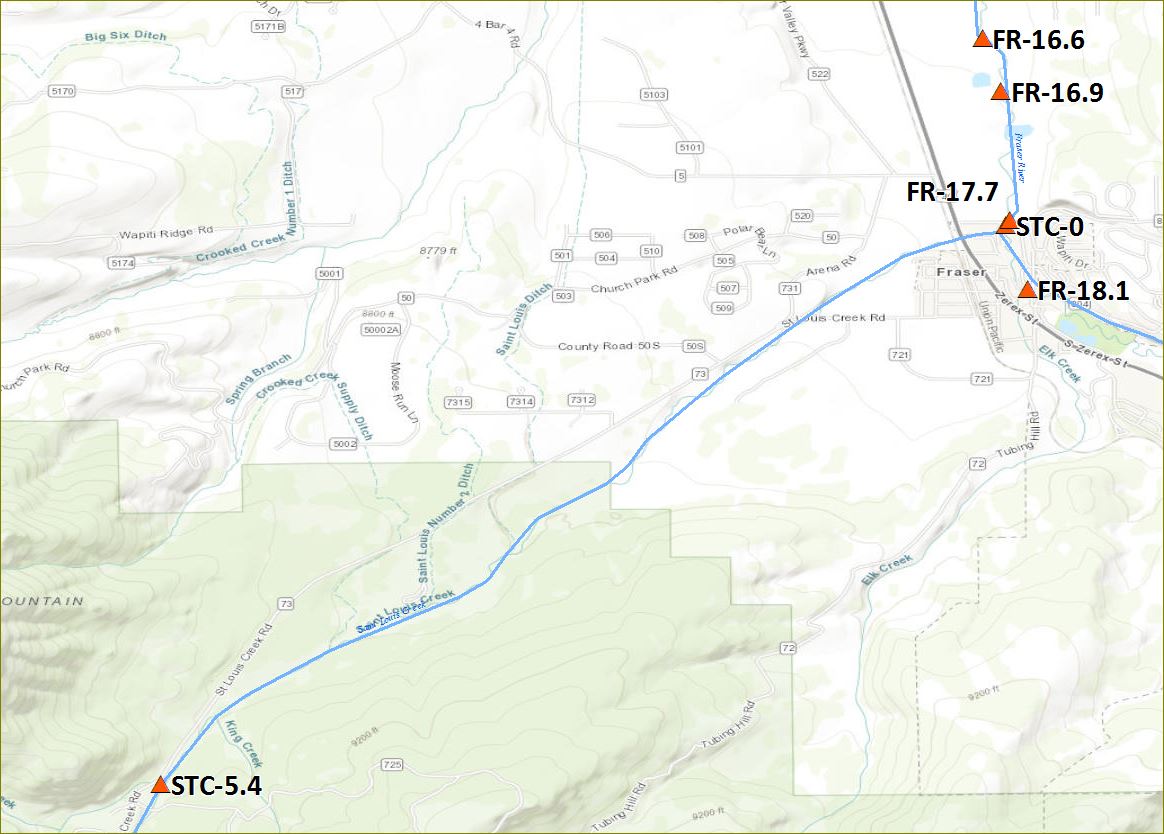 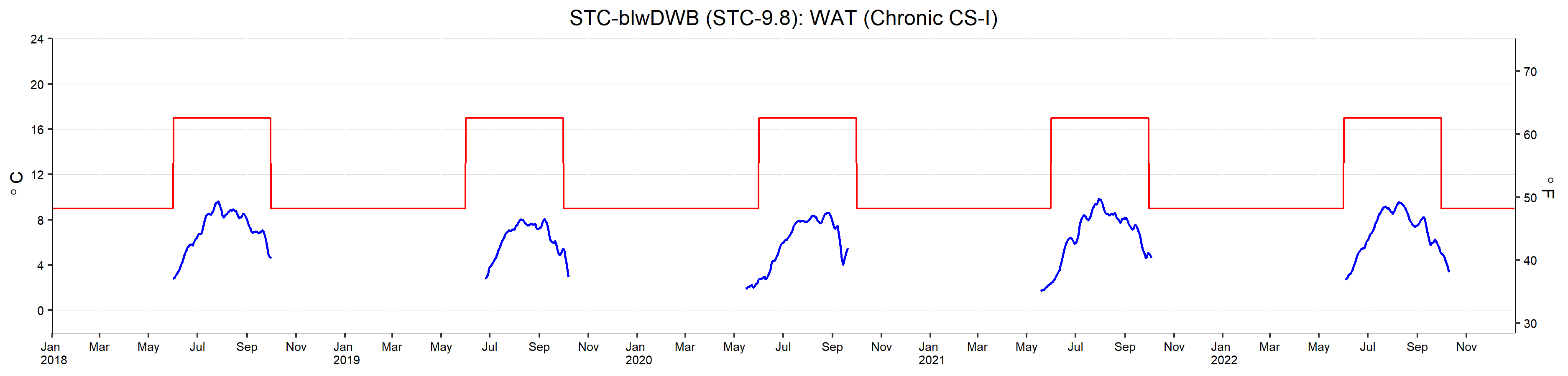 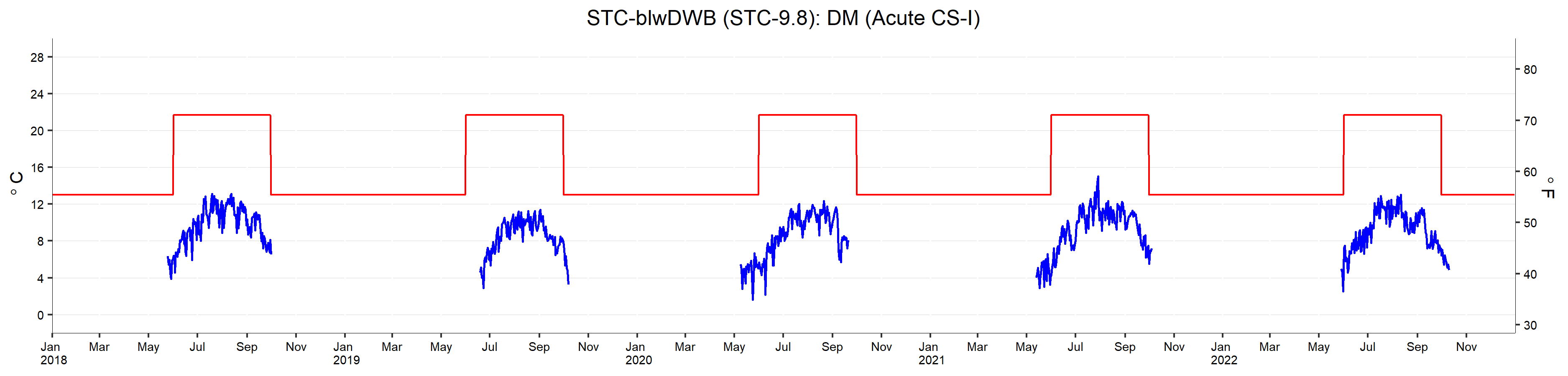 CSI - STC-Mid - STC-5.4
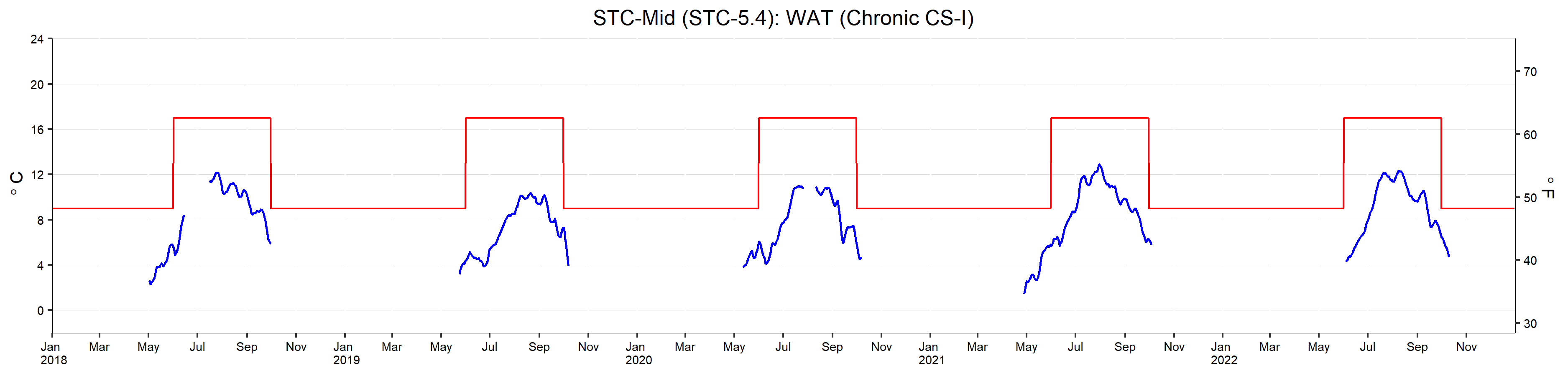 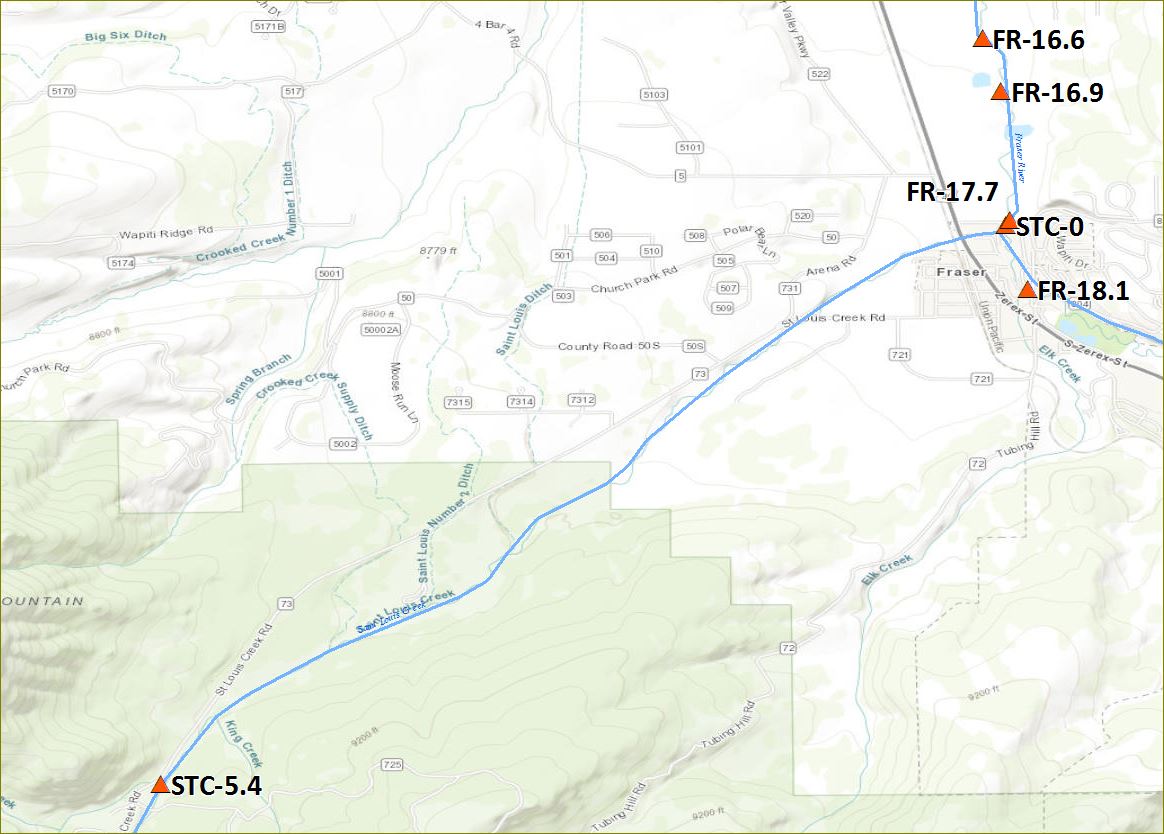 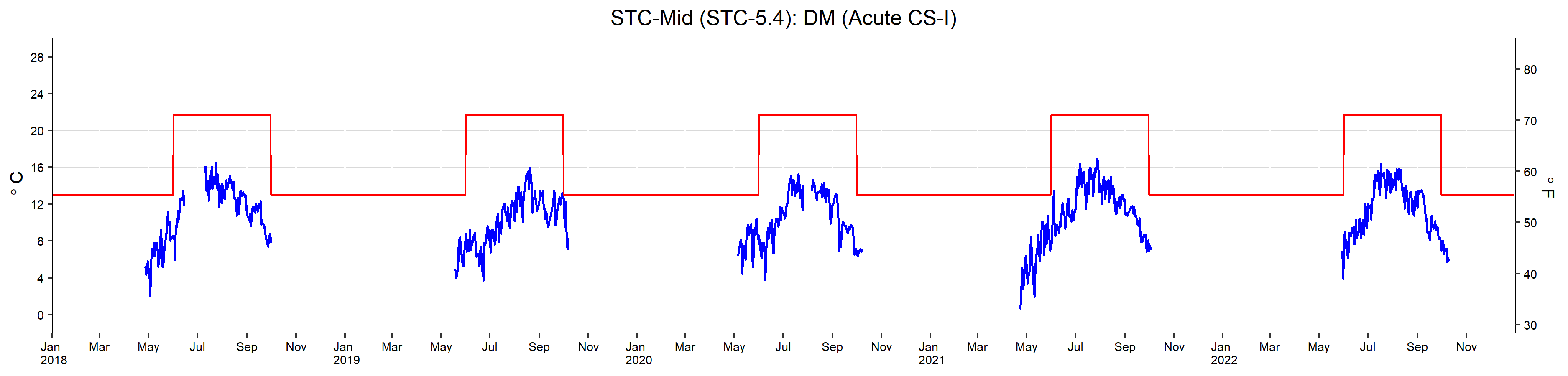 CSI - ST-LC - STC-0
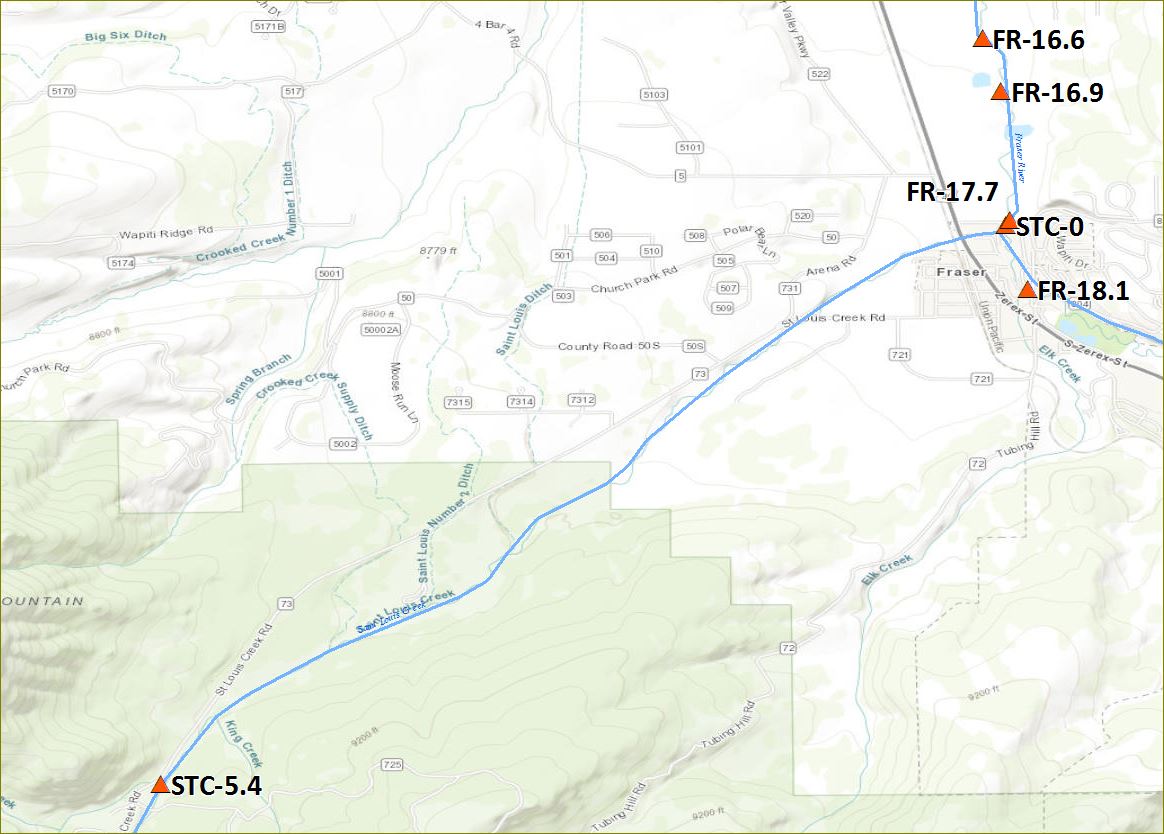 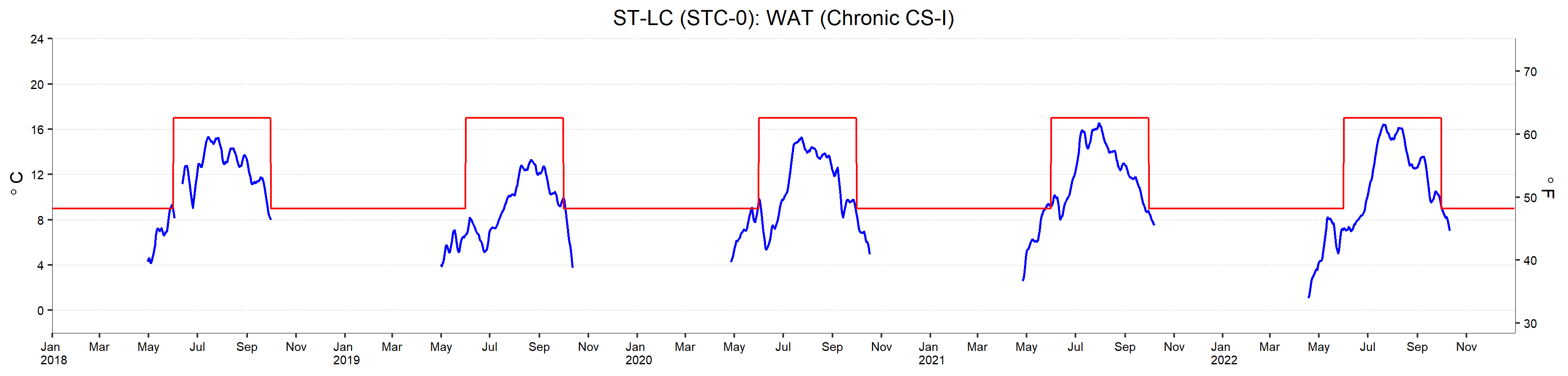 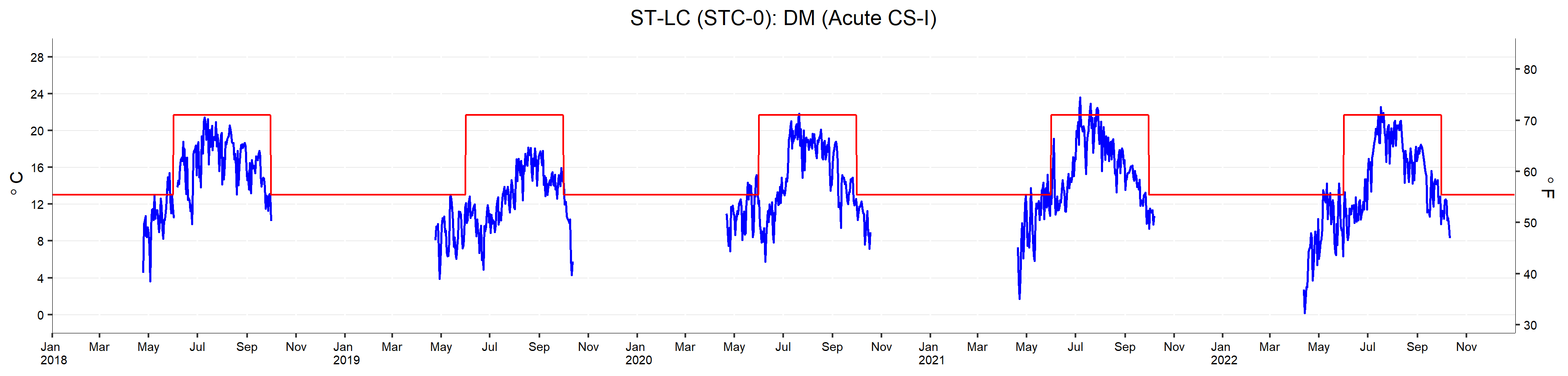 22.57 C on 7/17
2022 Above WAT standard
2022 Above DM standard
[Speaker Notes: Above DM standard max of 21.82 deg C occurred on July 21,2020.]
CSII - FR-blwCR8HD - FR-17.7
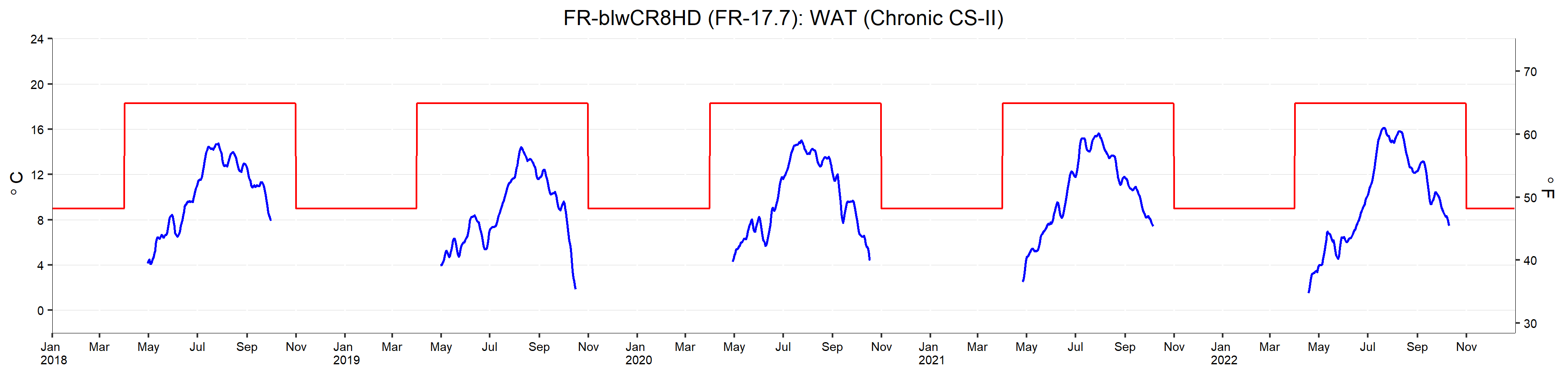 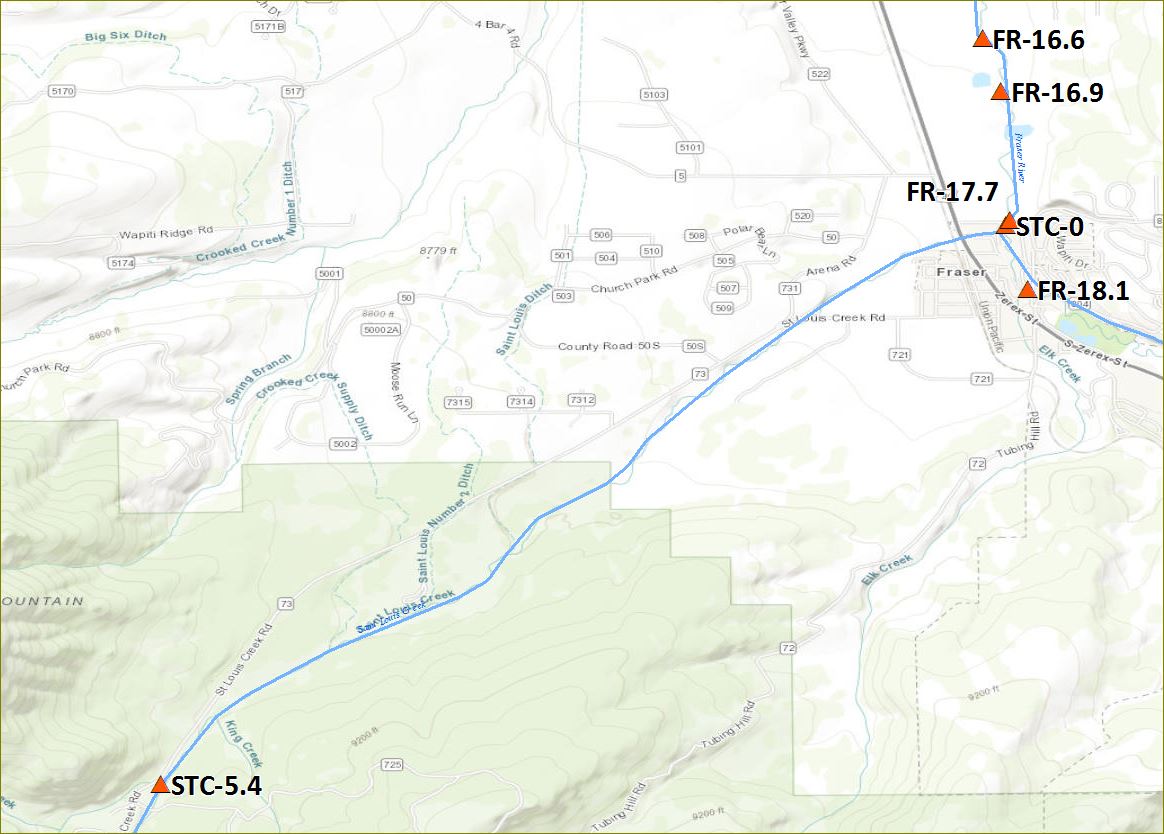 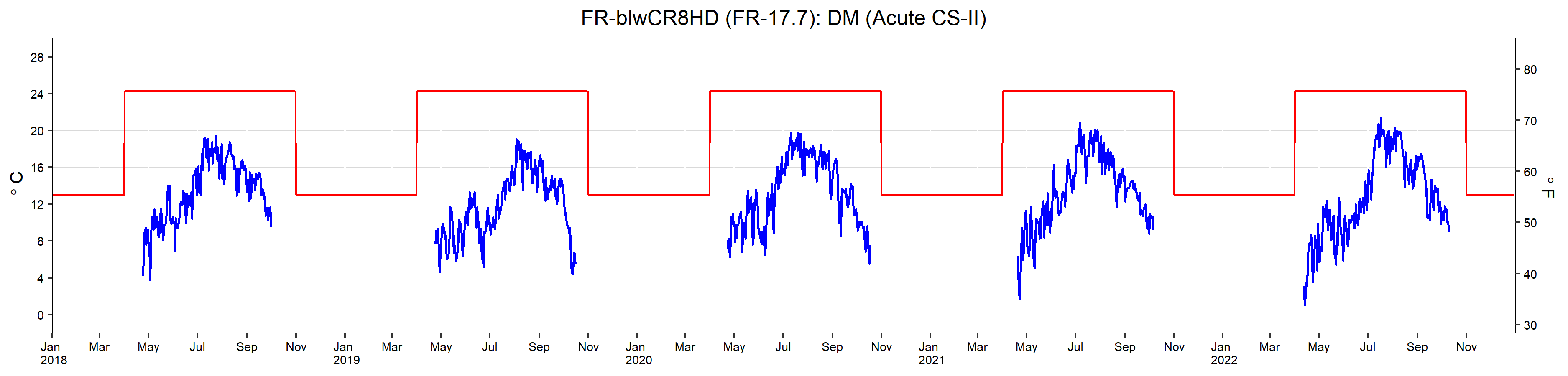 CSII - FR-abvFSD - FR-16.9
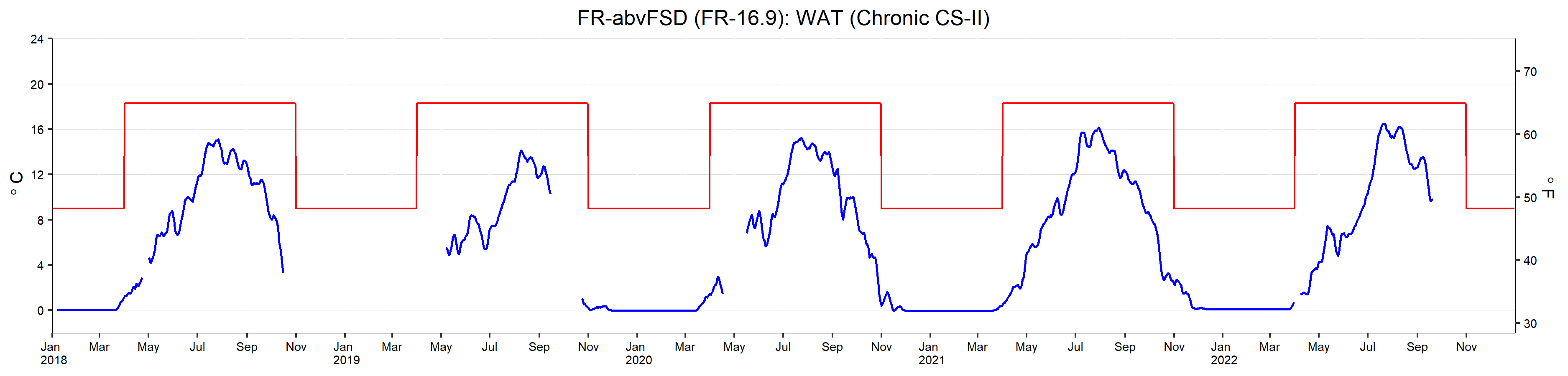 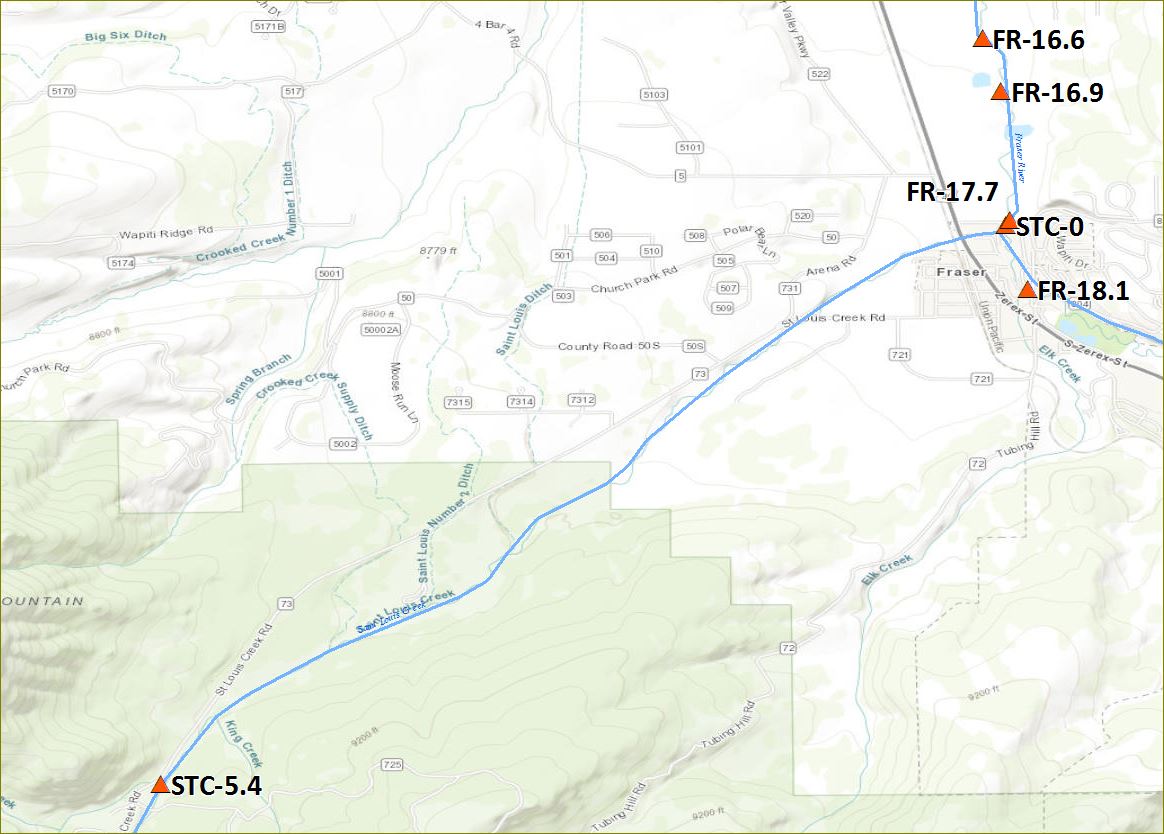 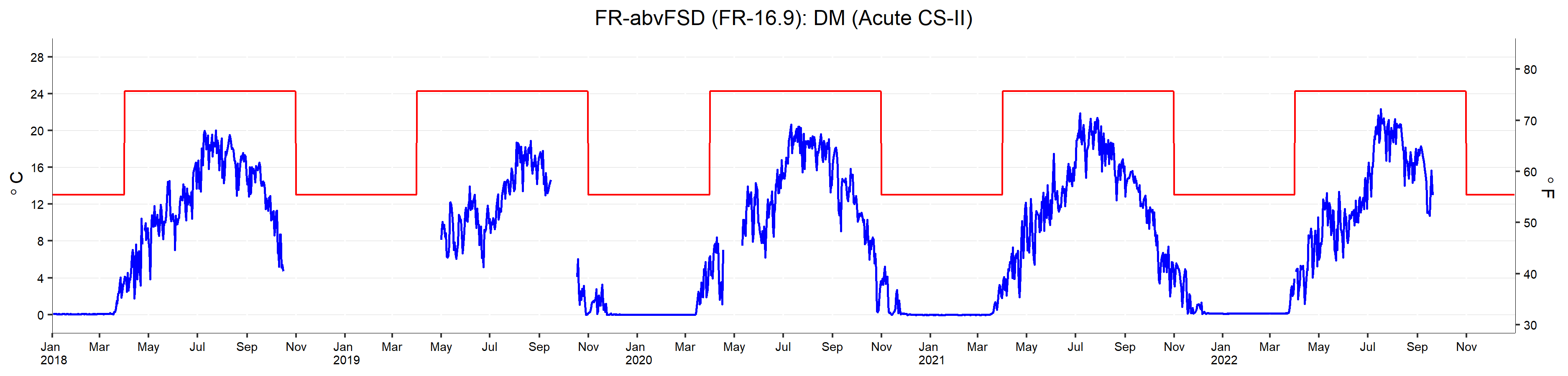 CSII - FR-blwFSD - FR-16.6
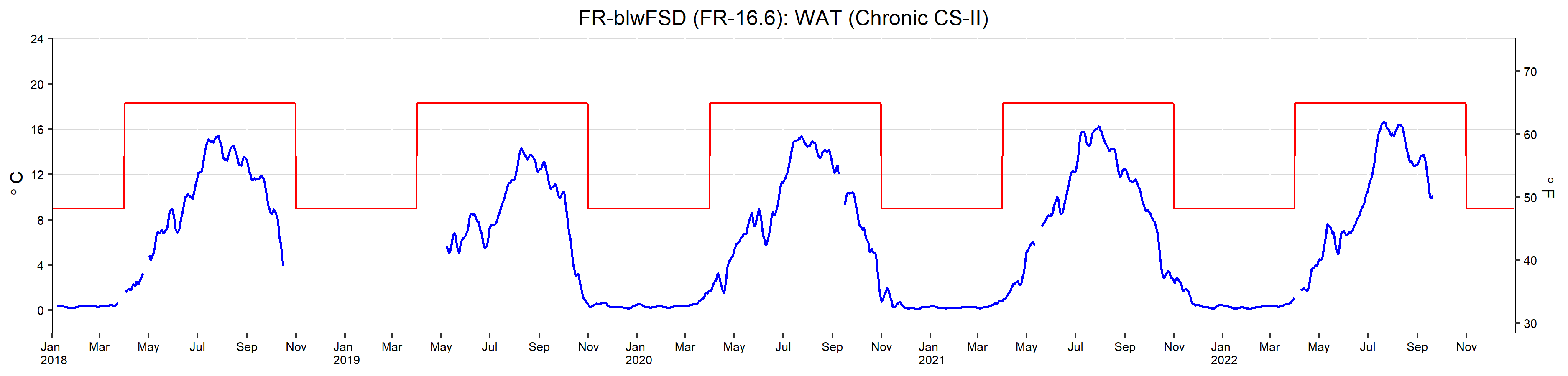 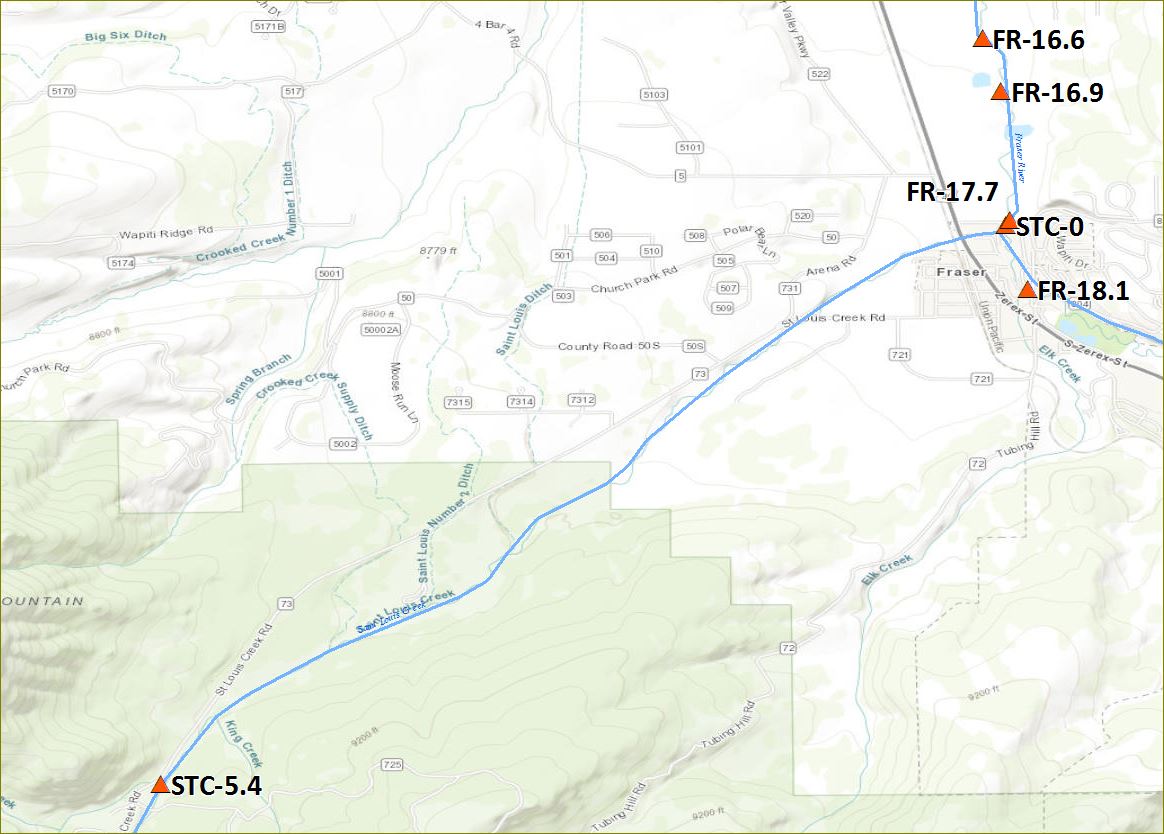 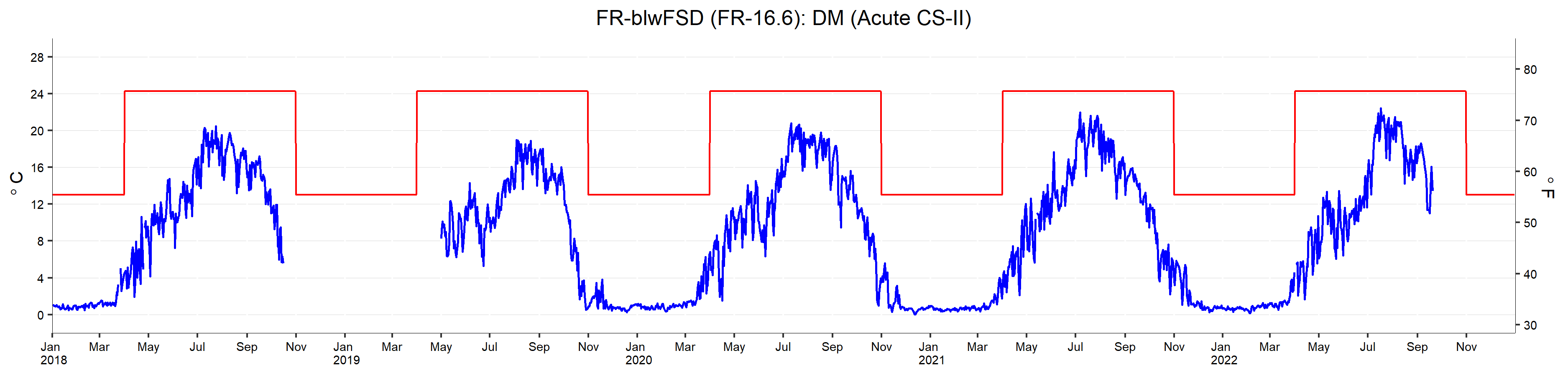 CSII - FR-SpProjU - FR-15
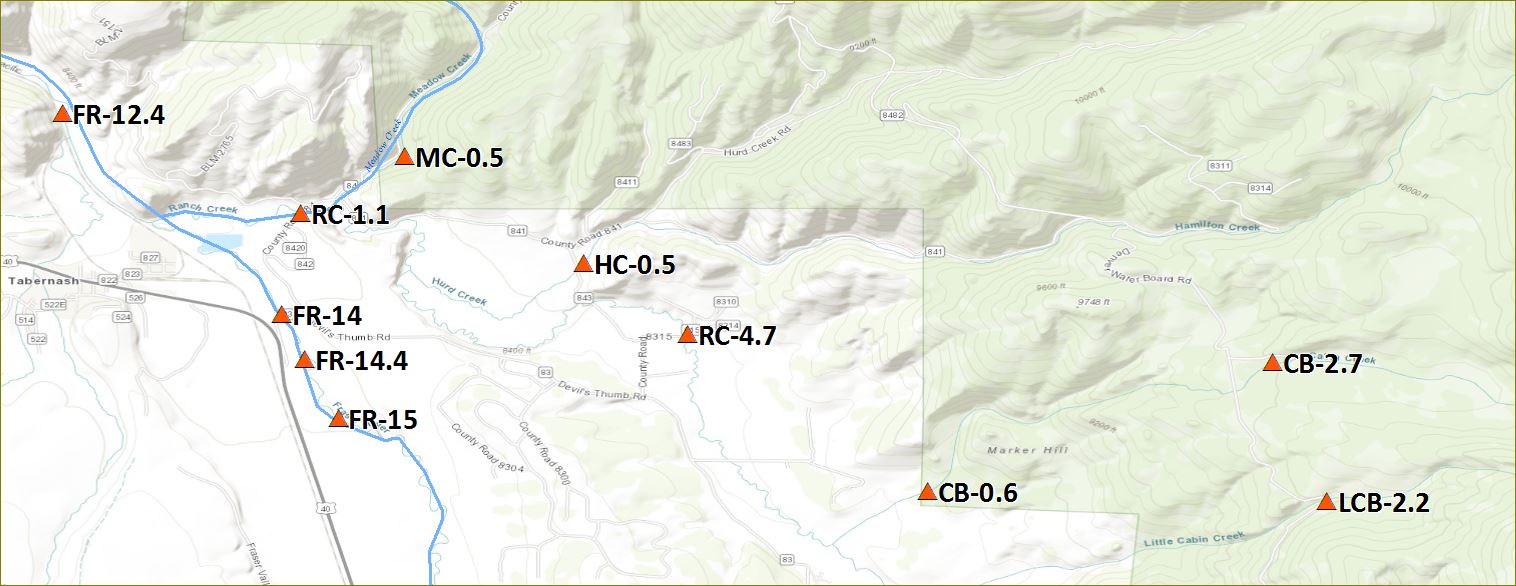 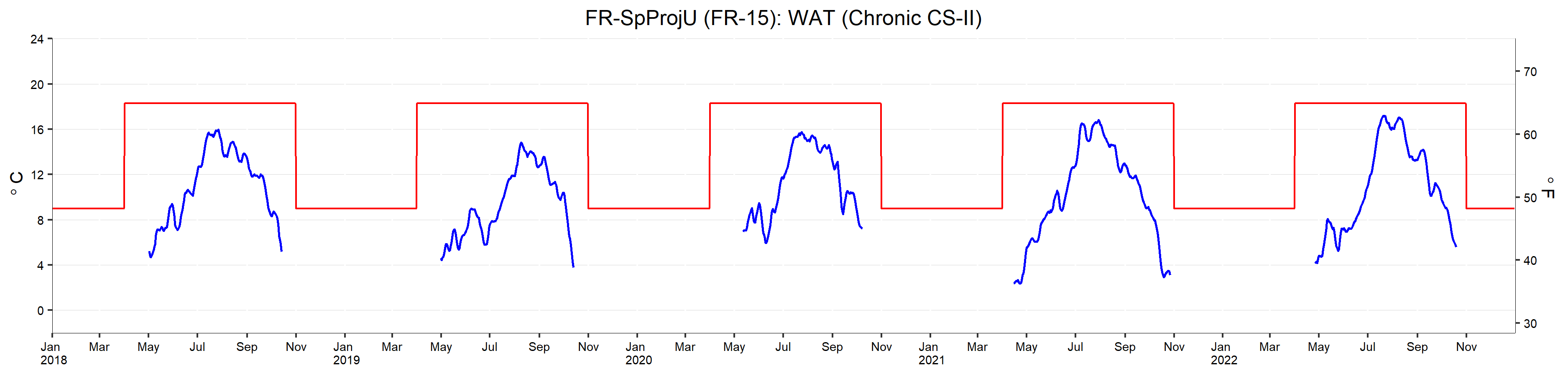 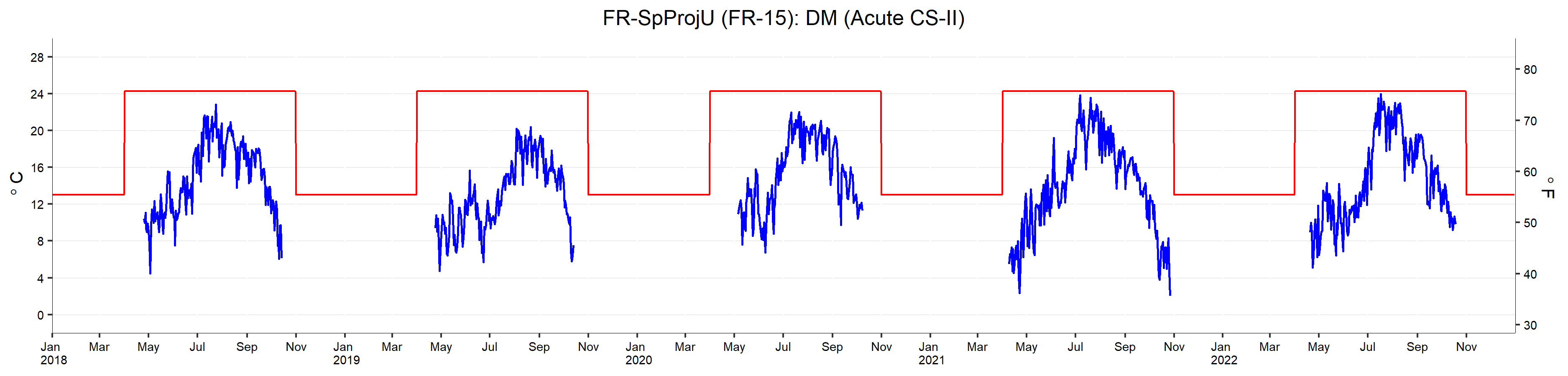 CSII - FR-SpProjD - FR-14.4
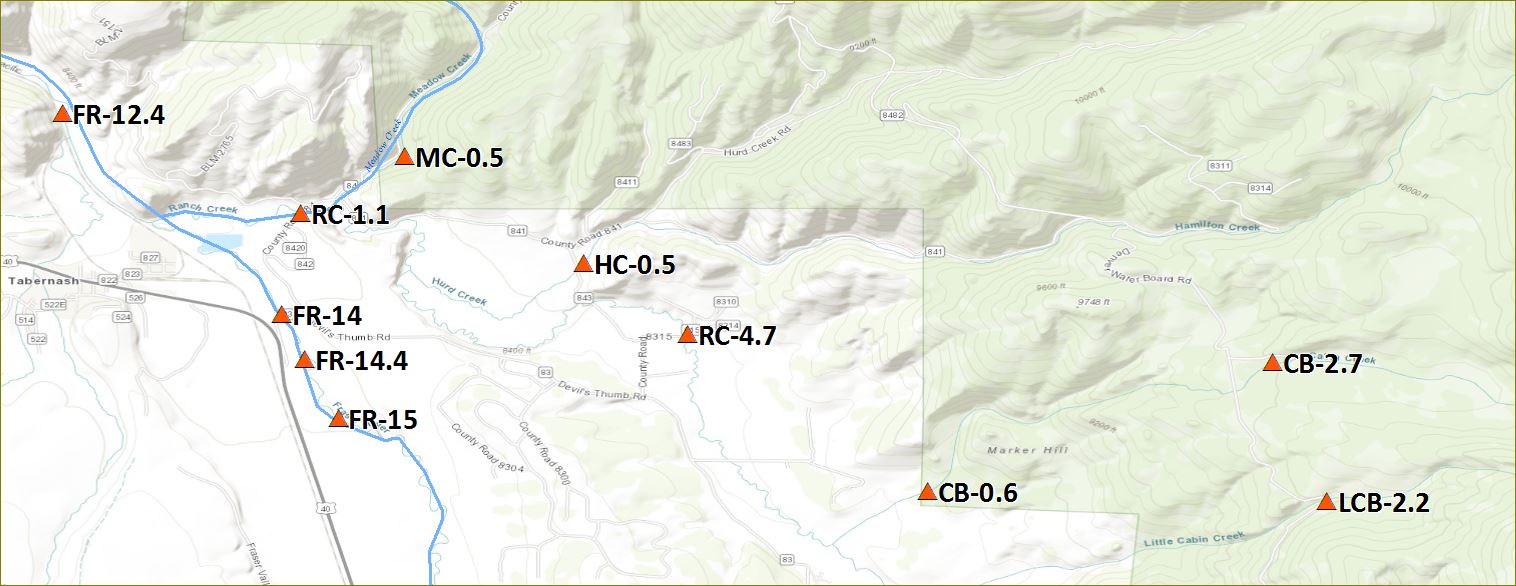 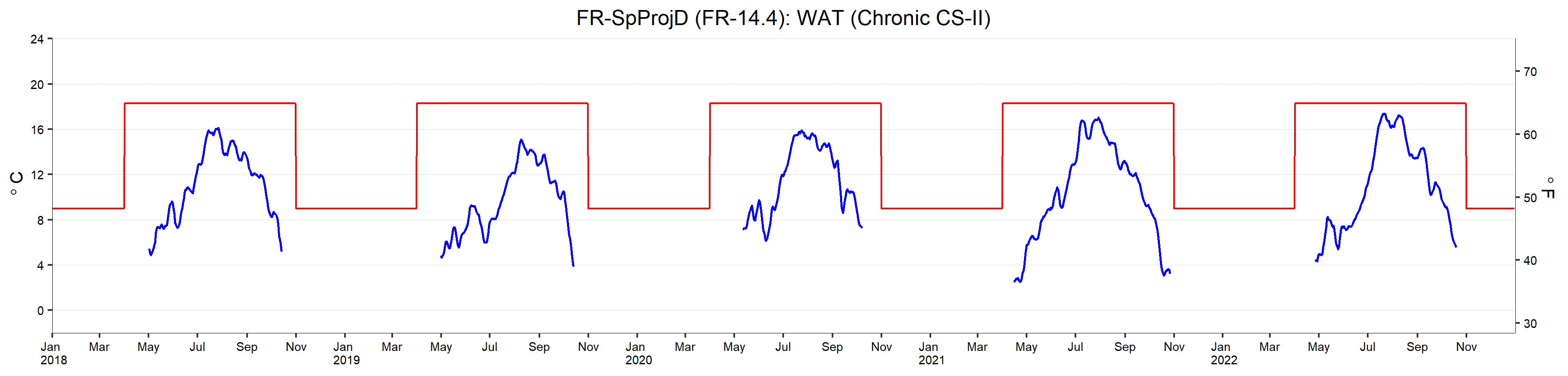 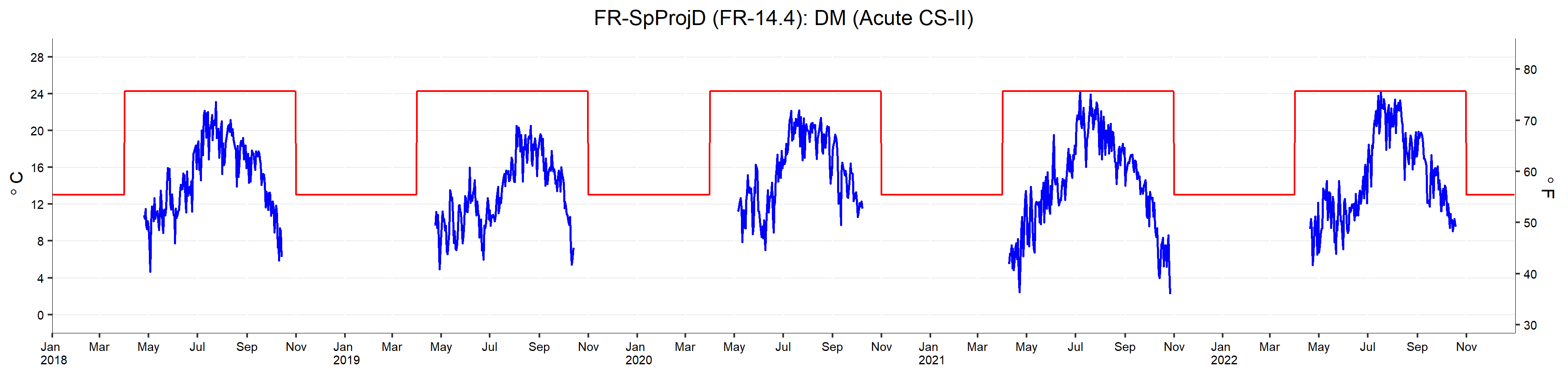 FR-SpProjU                      FR-SpProjD
CSI - LCAB-blwDWB - LCB-2.2
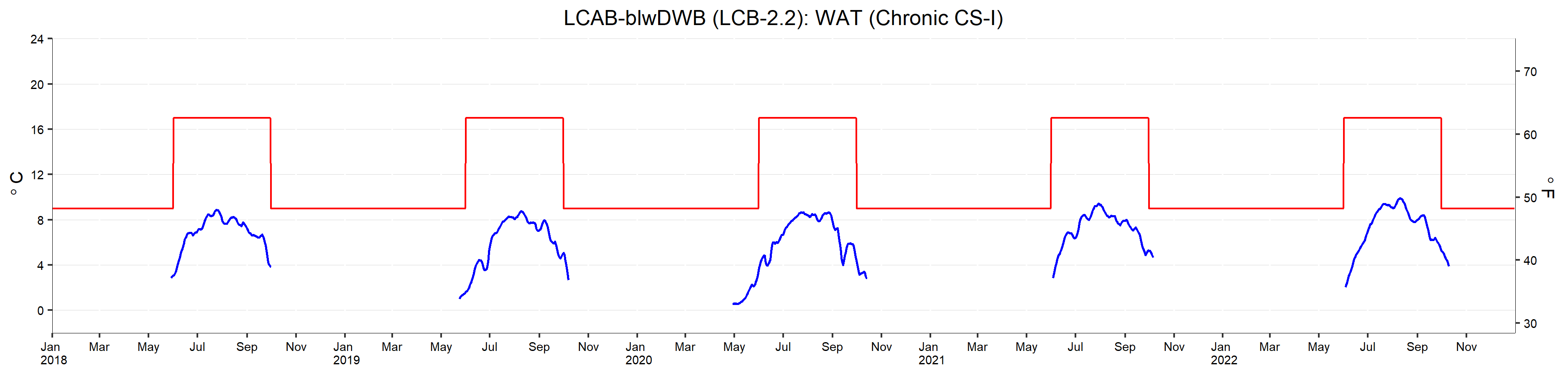 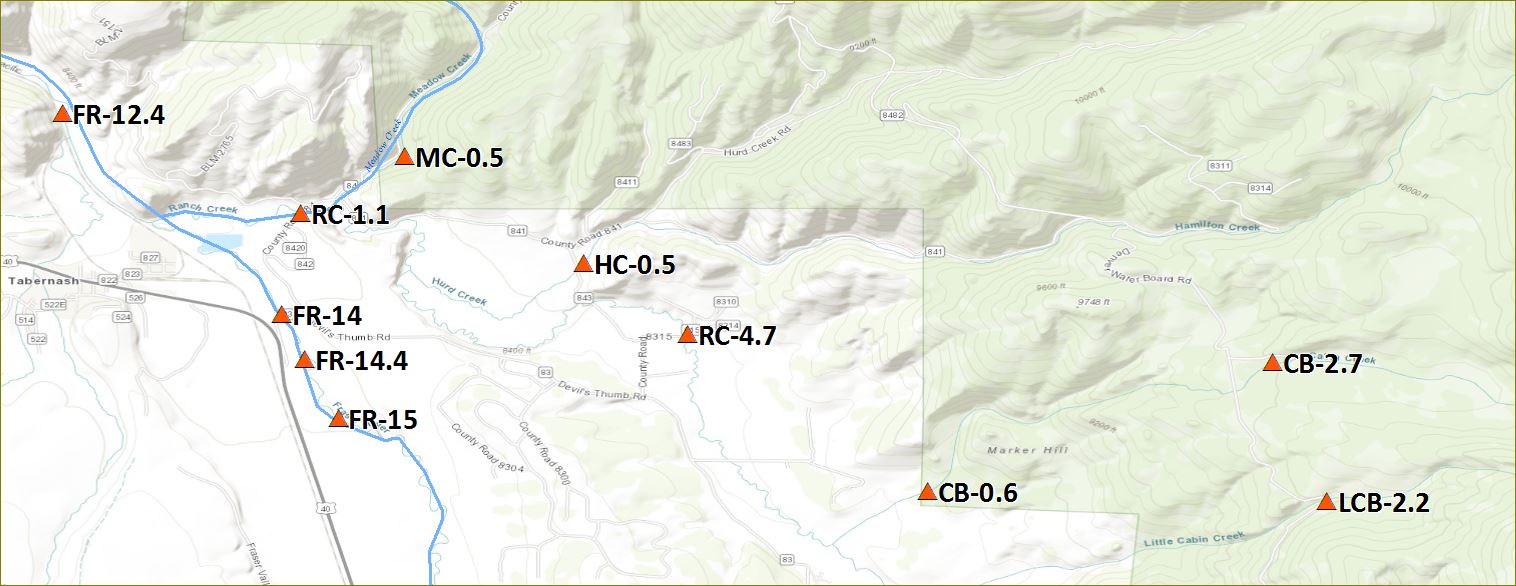 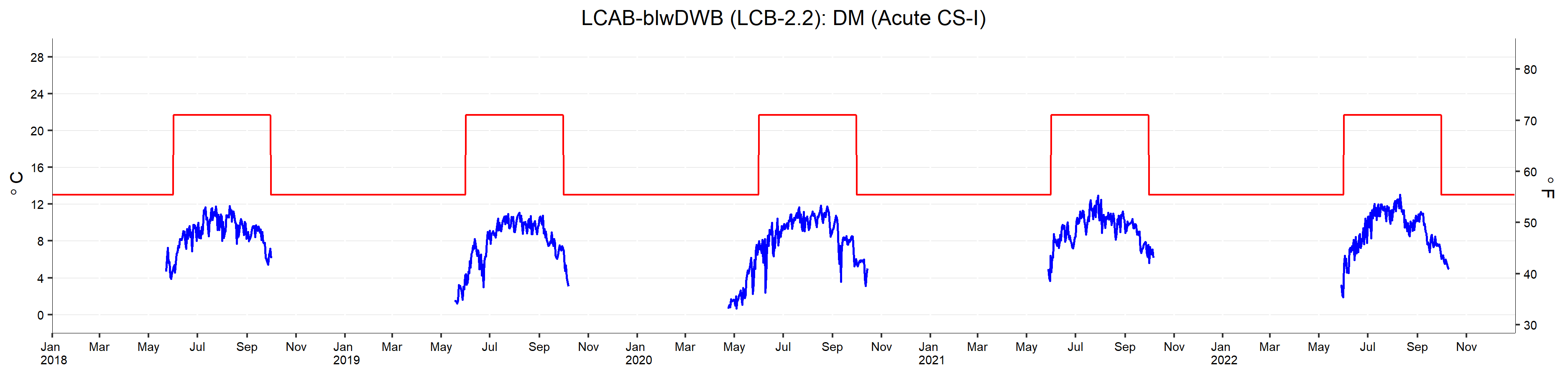 CSI - CAB-blwDWB - CB-2.7
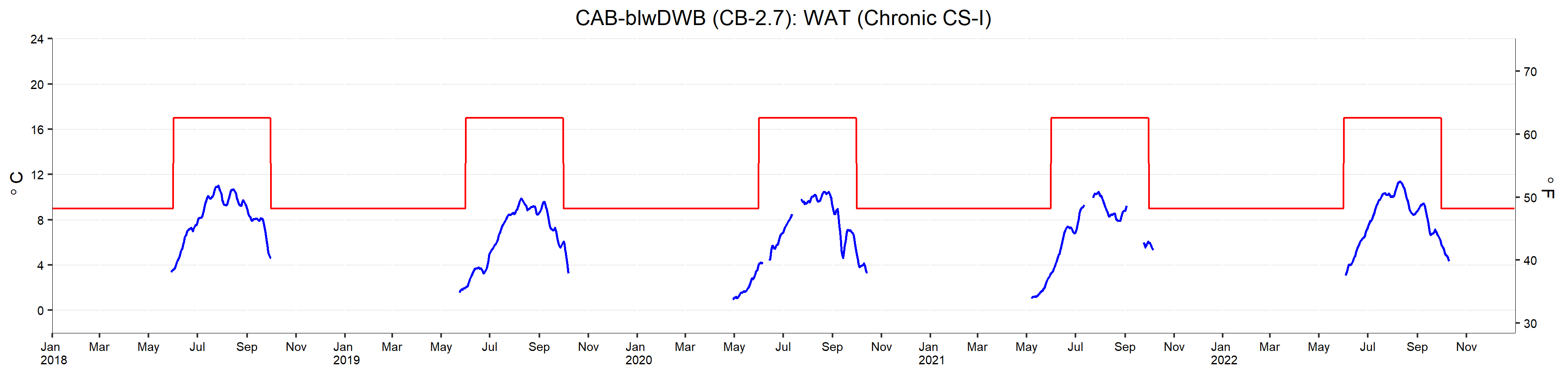 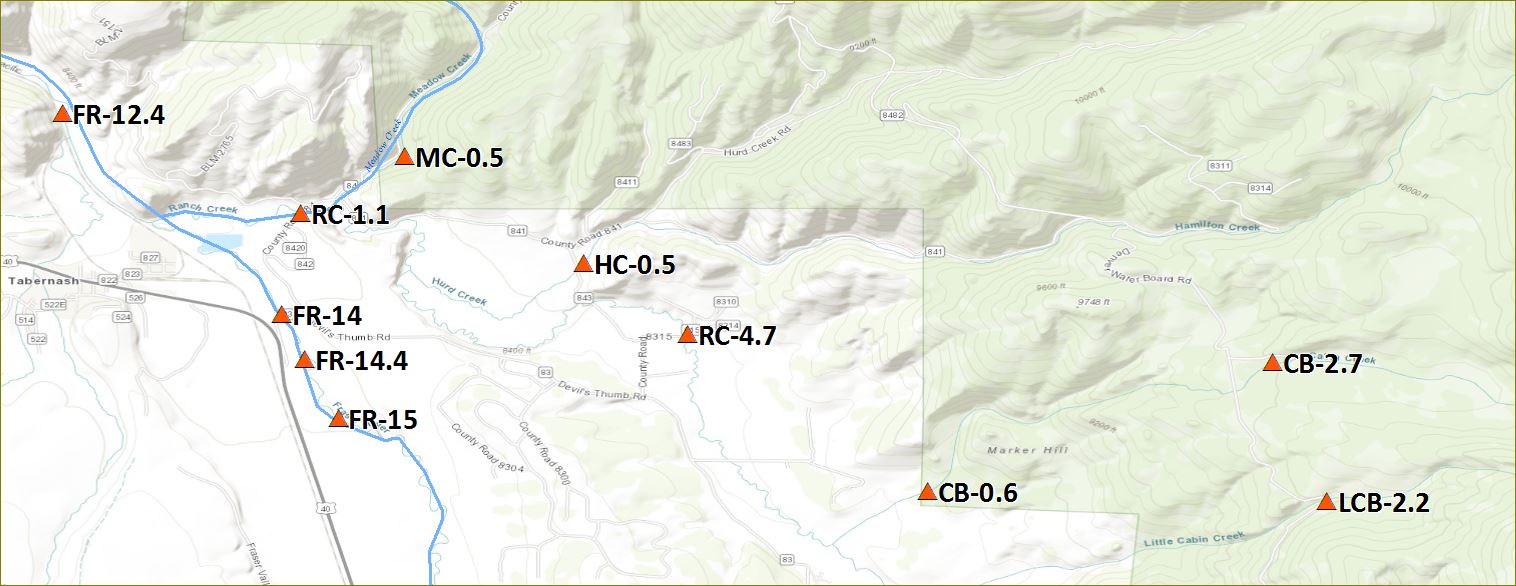 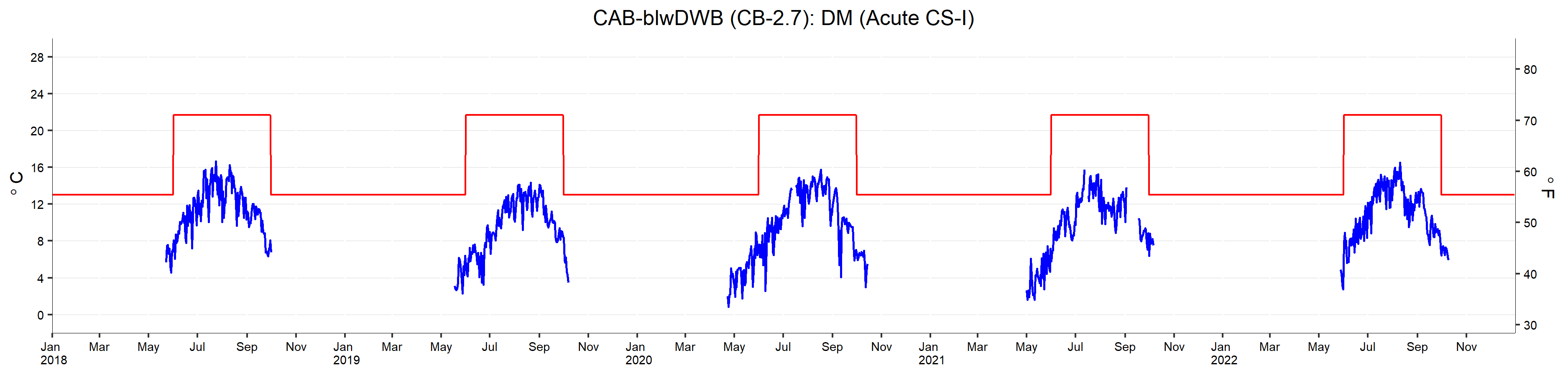 CSI - CAB-abvChan - CB-0.6
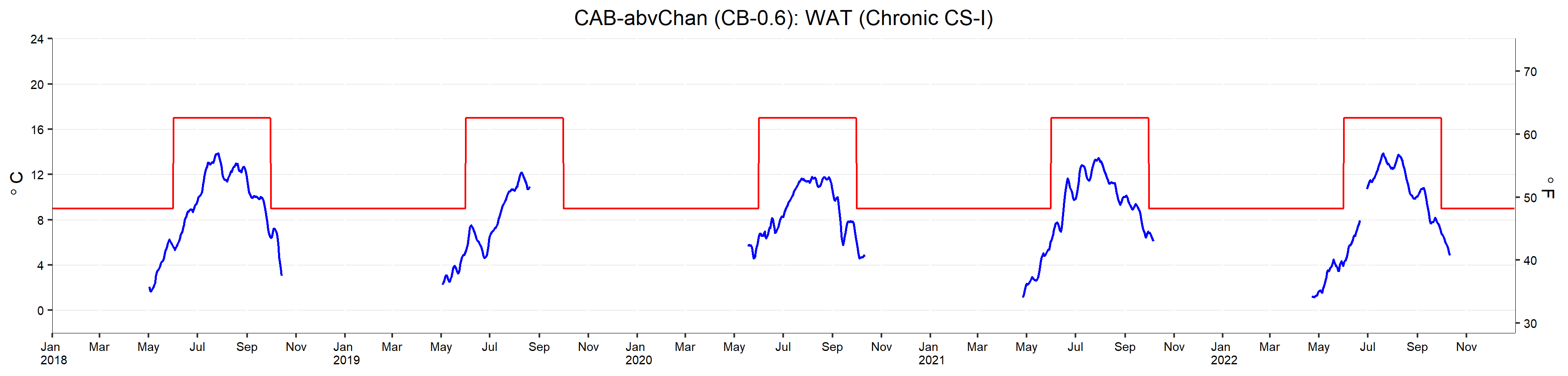 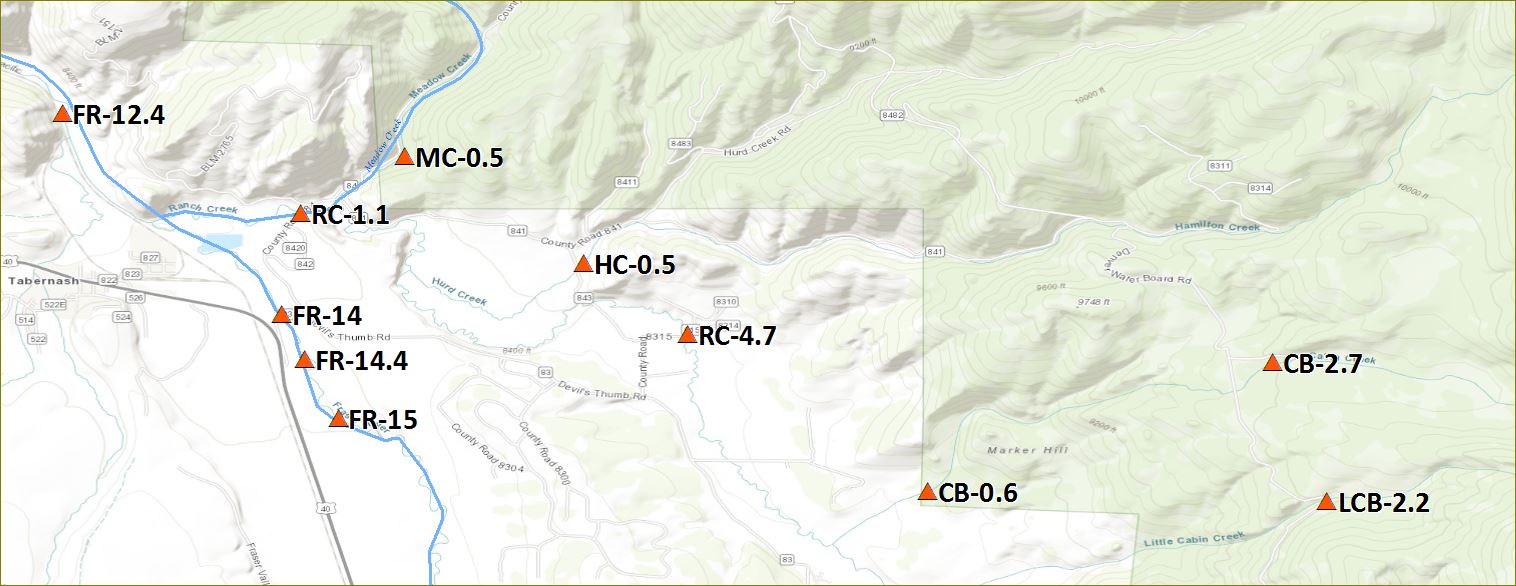 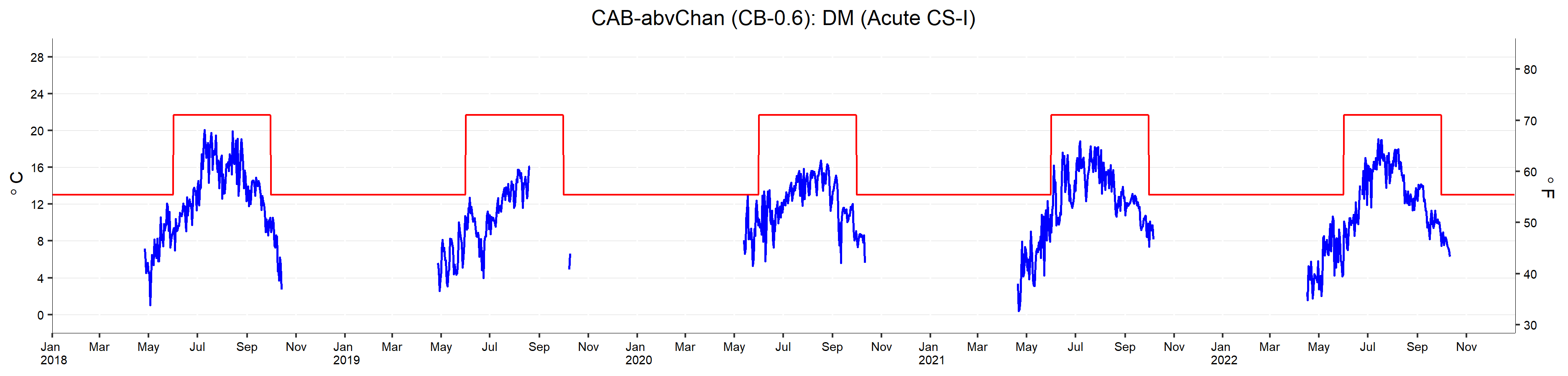 CSI - RC-abvQuad - RC-5.8
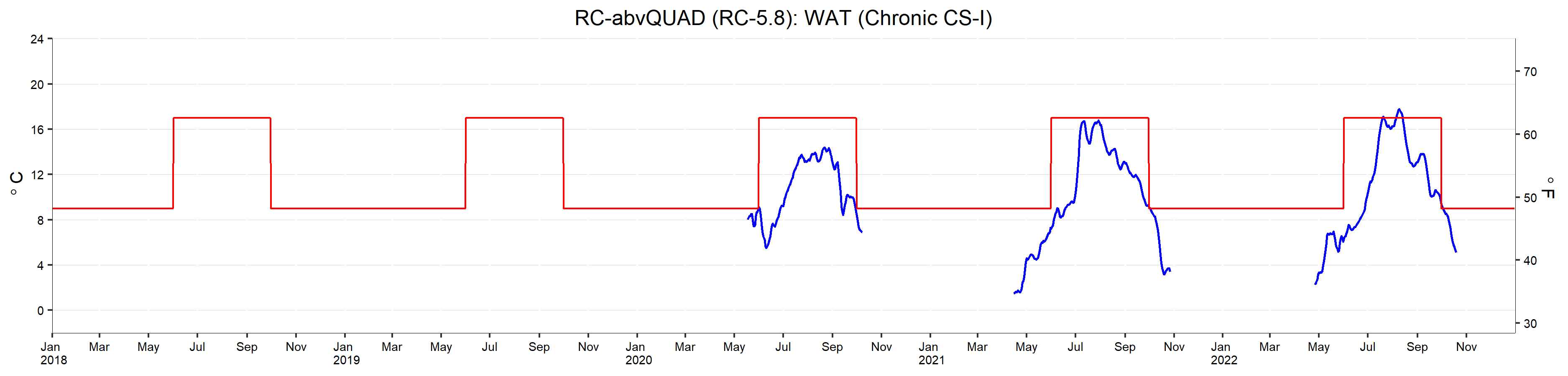 17.77 C on 8/09
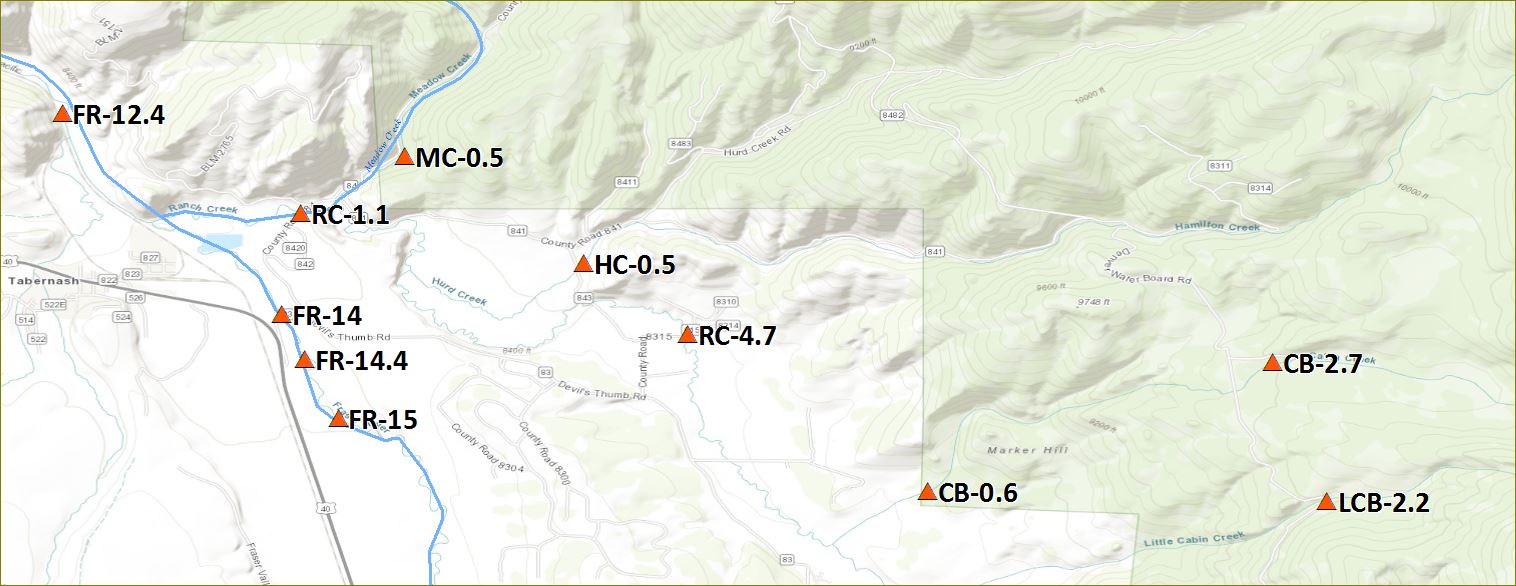 RC-5.8
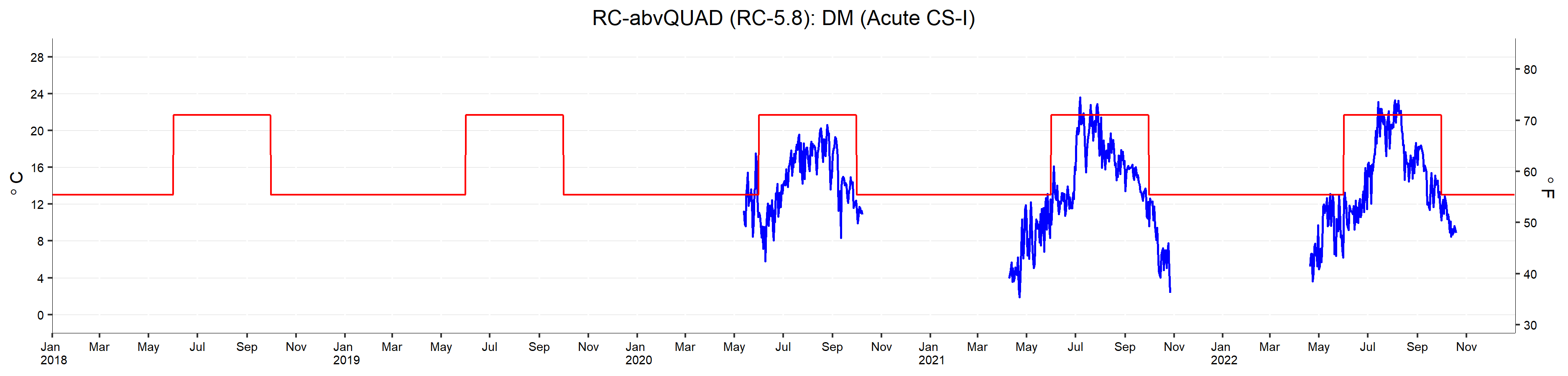 23.28 C on 8/04
2022 Above WAT standard
2022 Above DM standard
CSII - RC-blwQuad - RC-5.1
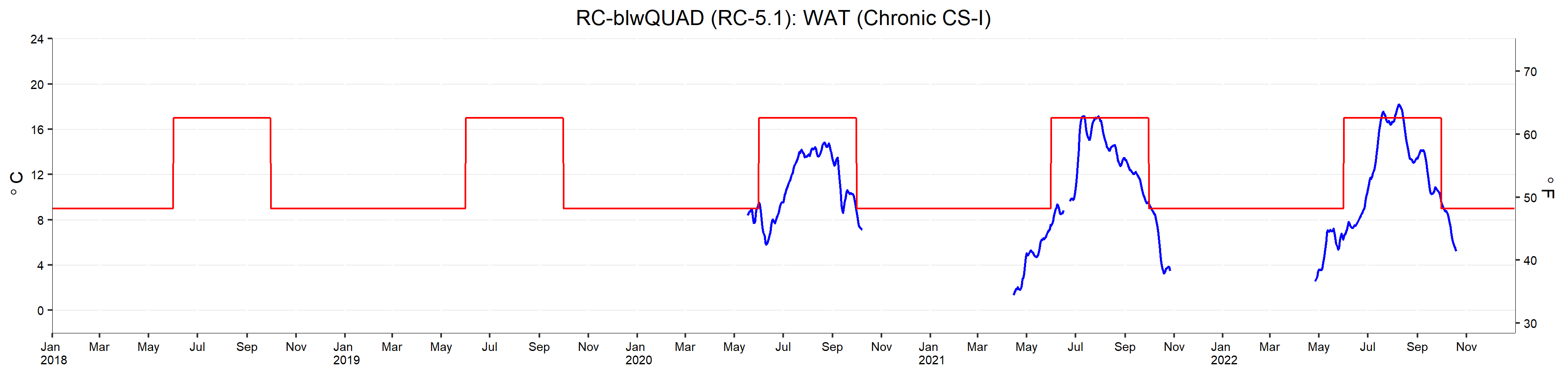 18.18 C on 8/08
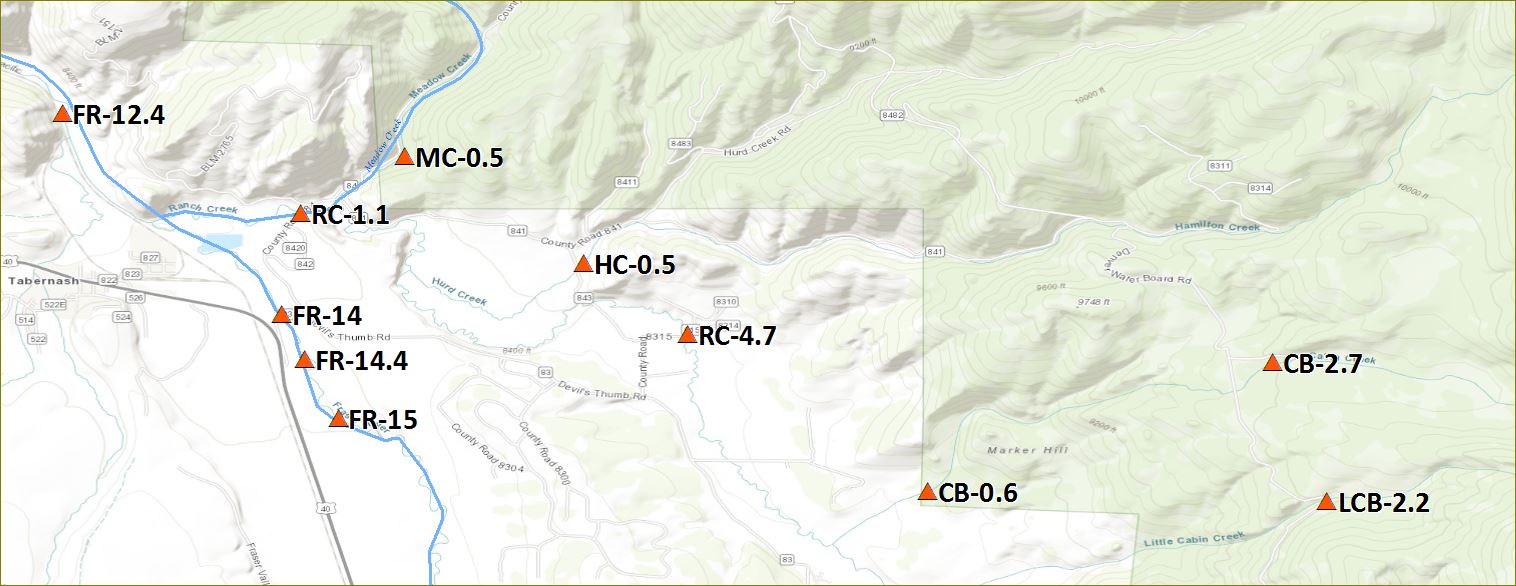 RC-5.1
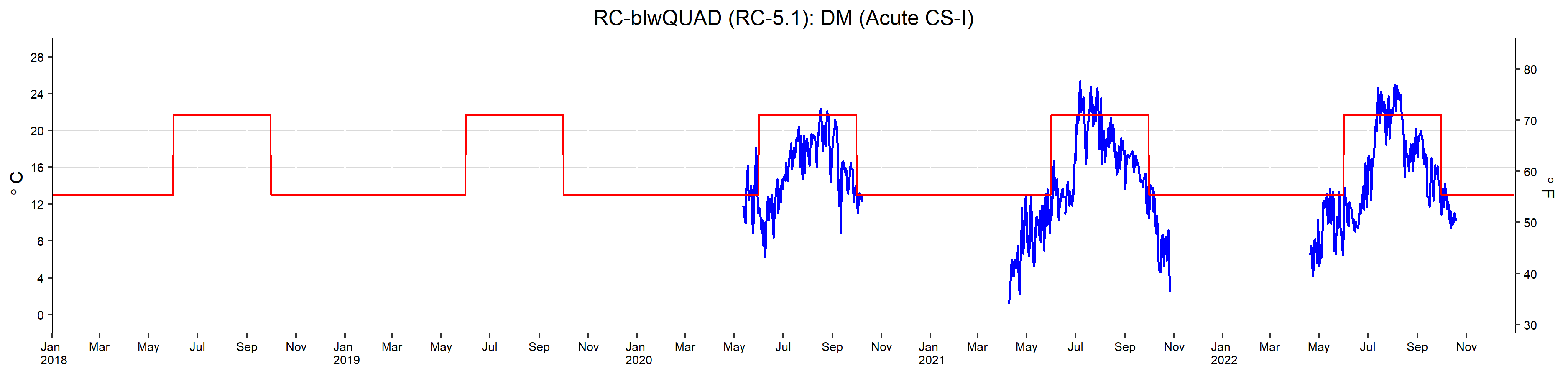 25.01 C on 8/04
2022 Above WAT standard
2023 Above DM standard
CSI - HRD-atCR843 - HC-0.5
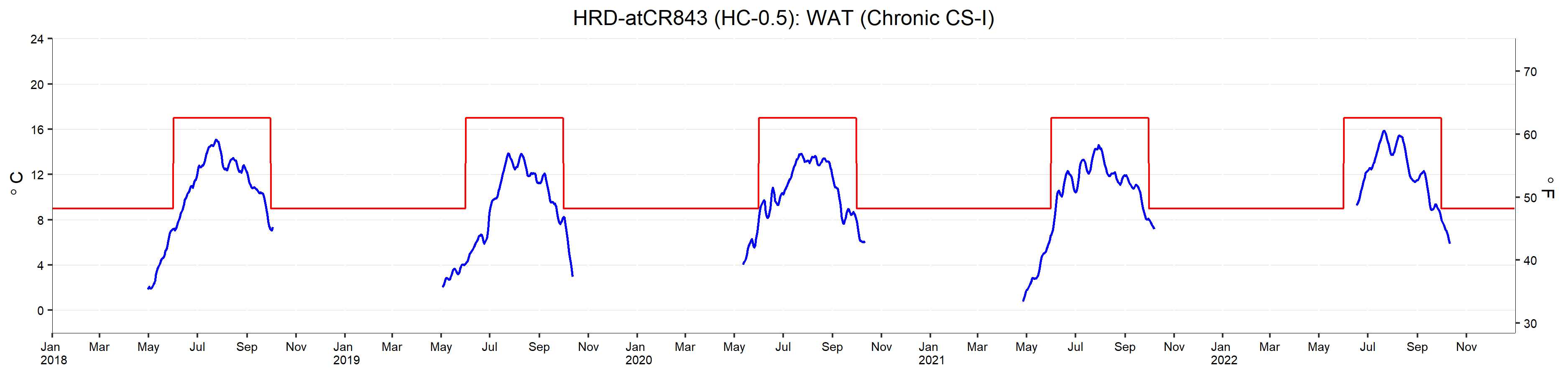 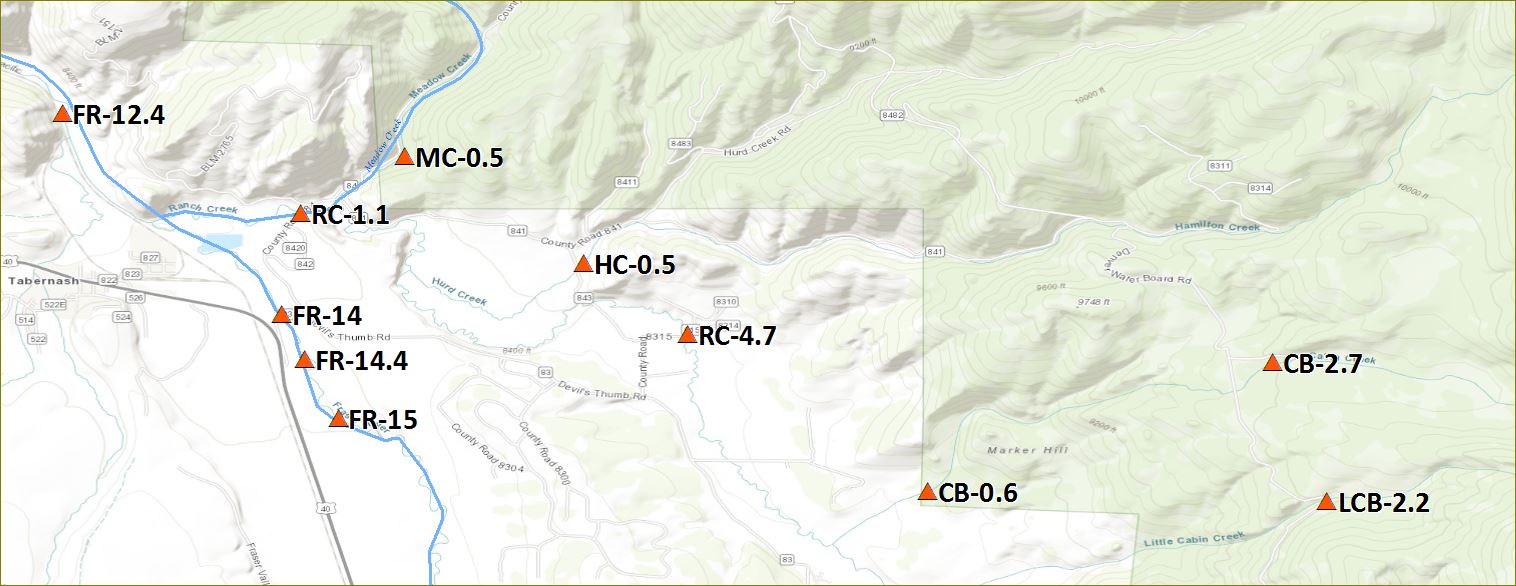 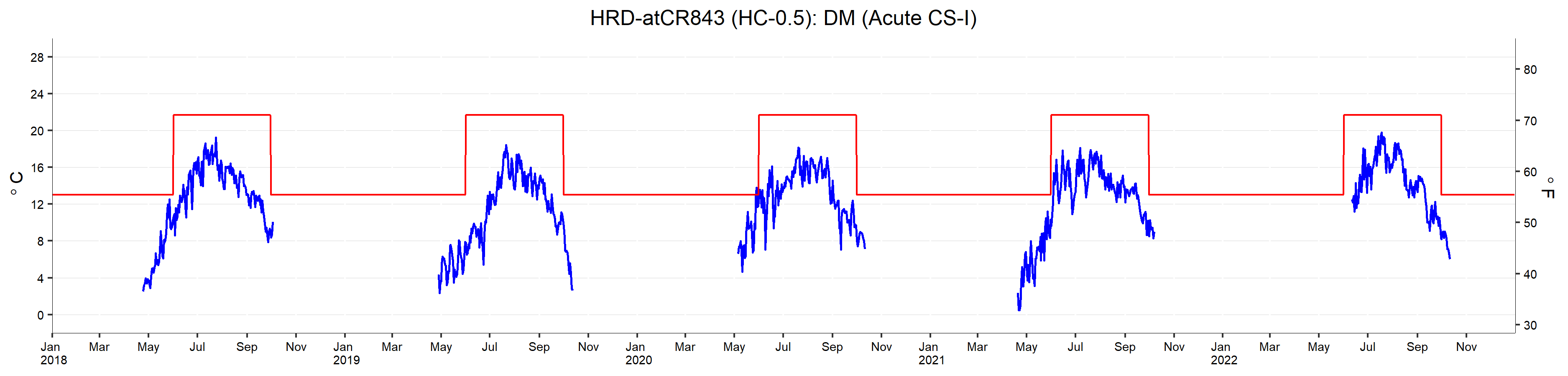 CSI - MEA-atCR84 - MC-0.5
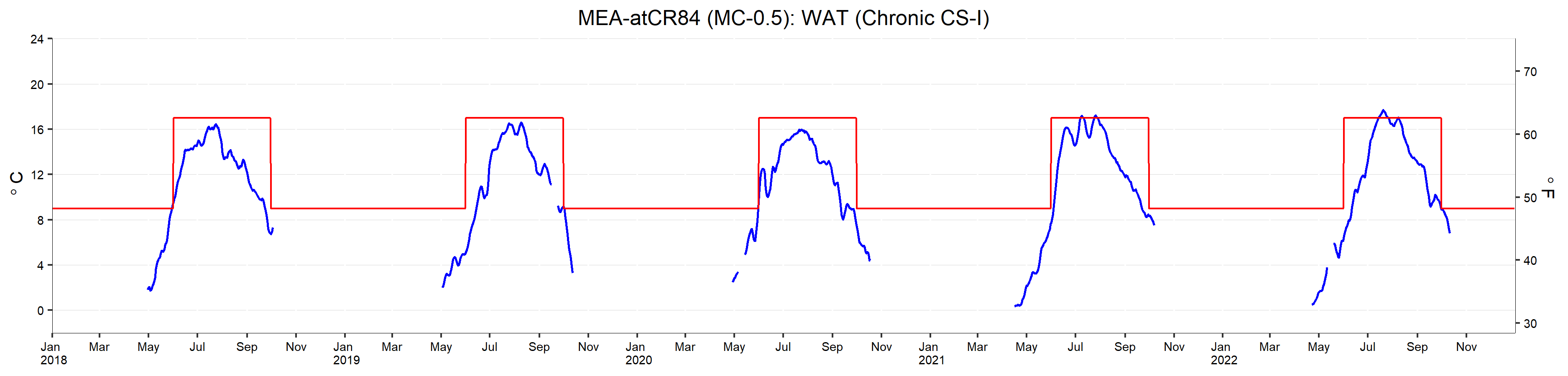 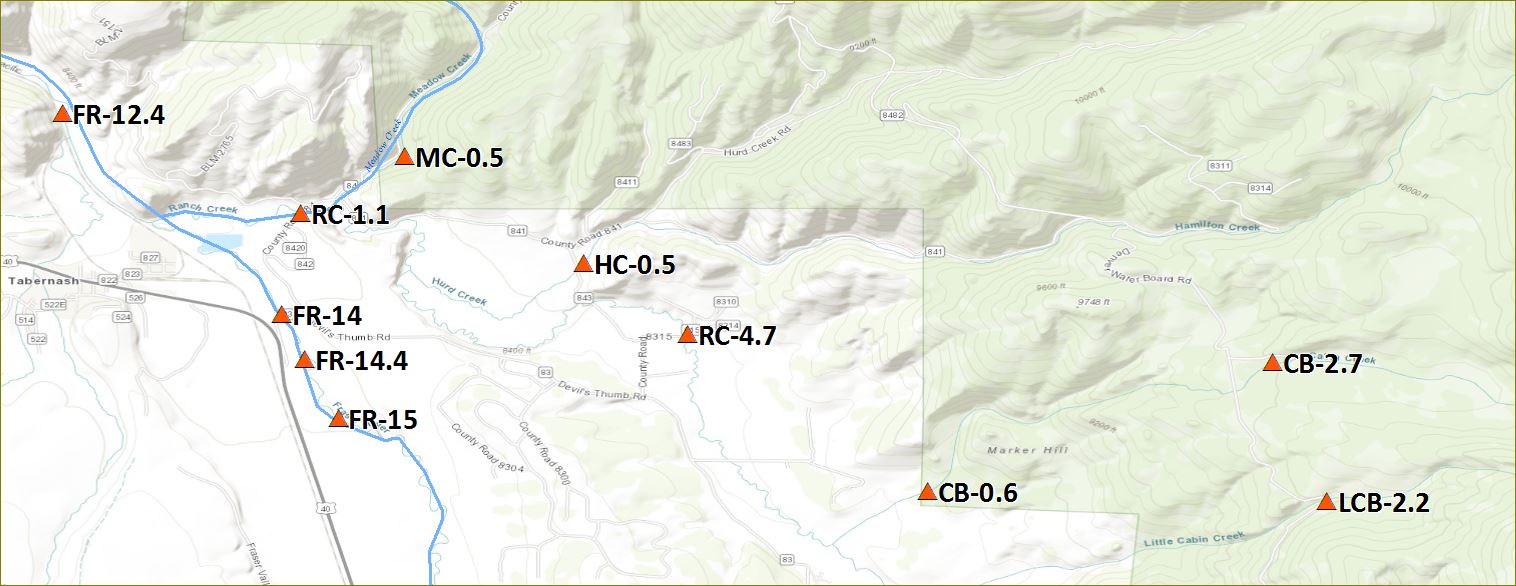 17.68 on 7/20
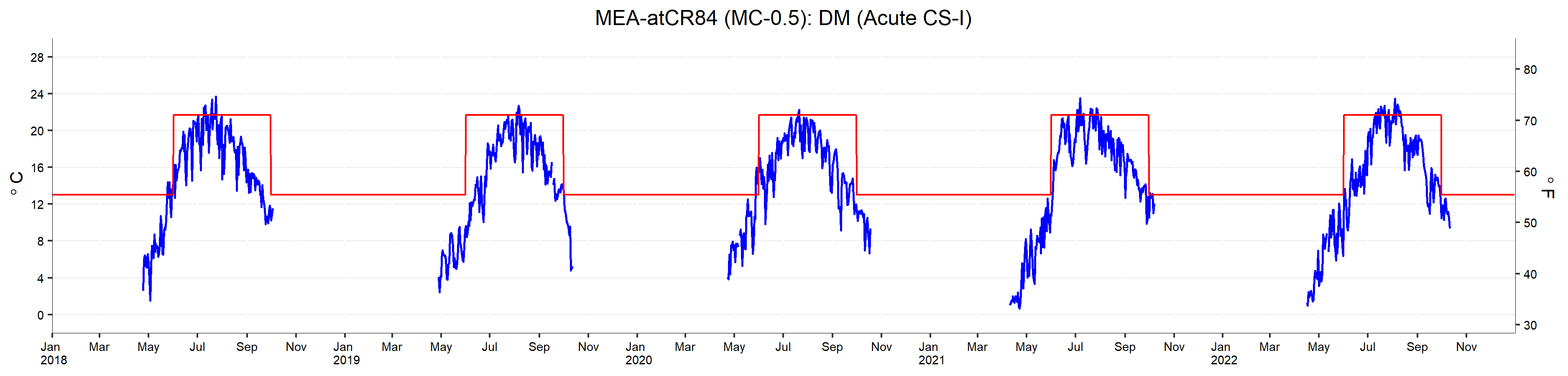 23.46 C on 8/04
2023 Above WAT standard
2023 Above DM standard
CSI - RC-blwMC - RC-1.1
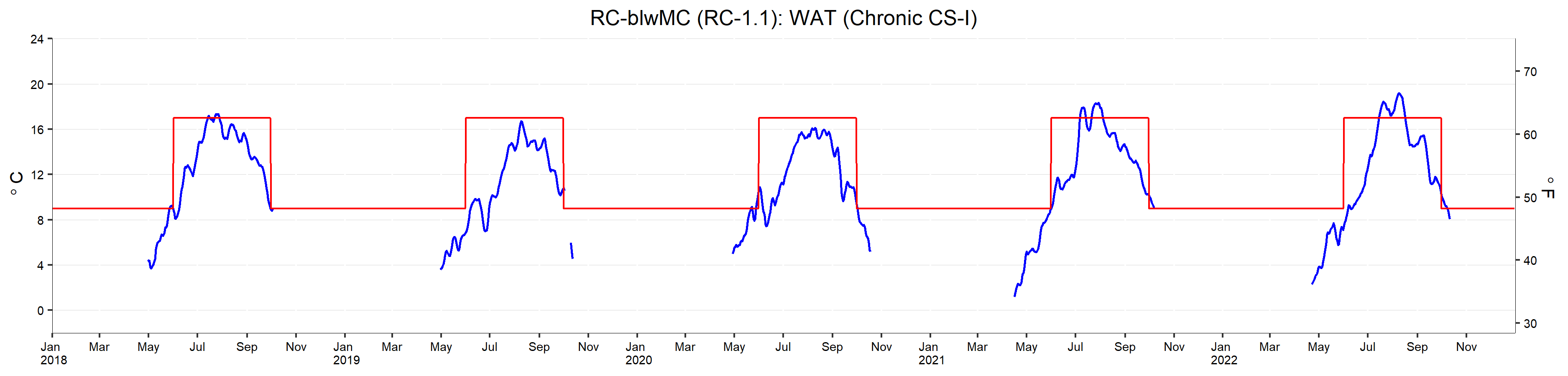 19.17 C on 8/09
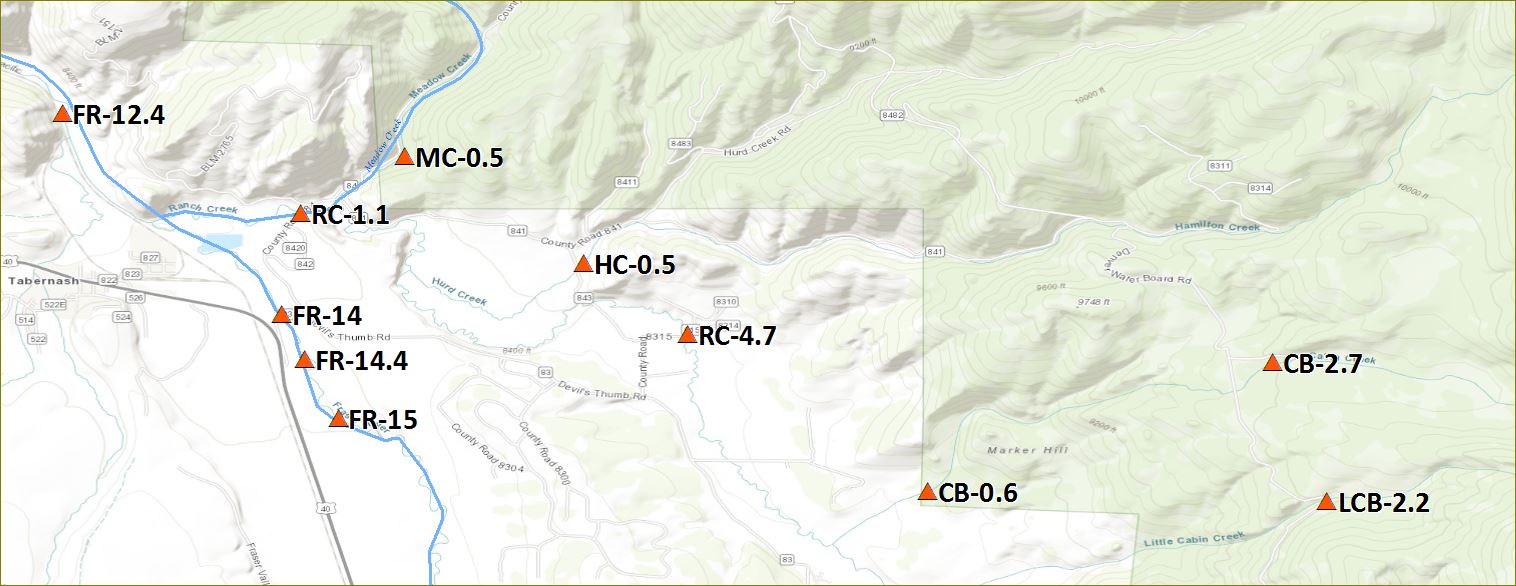 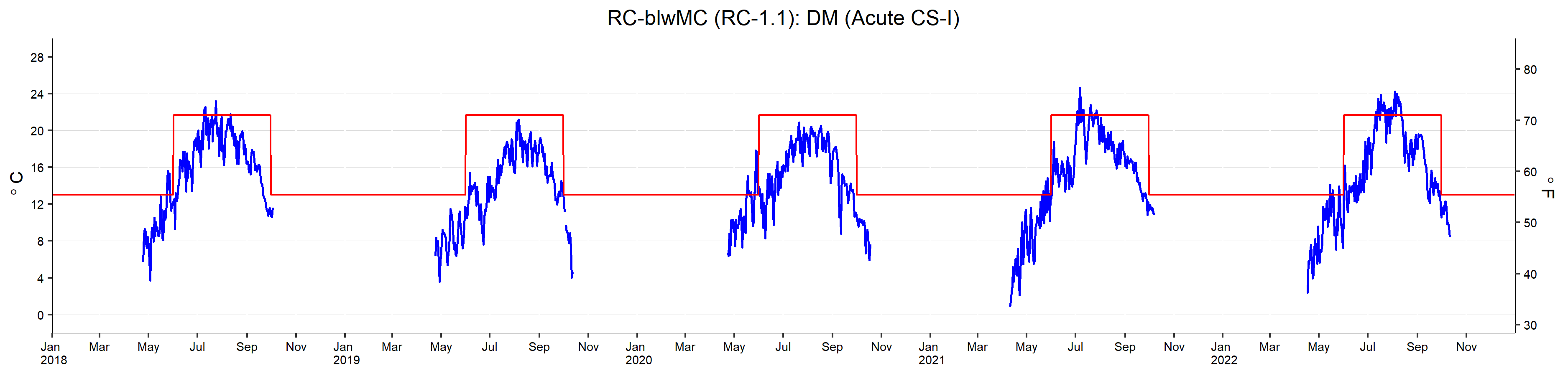 24.25 C on 8/04
2023 Above WAT standard
2023 Above DM standard
[Speaker Notes: Compare to USGS site]
CSII - FR-blwFrCan - FR-4.5
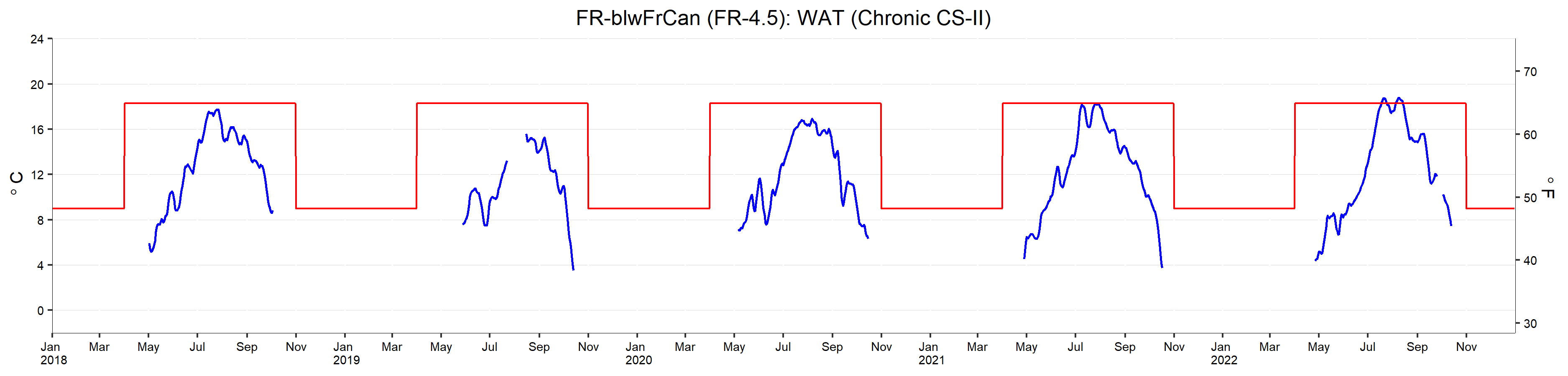 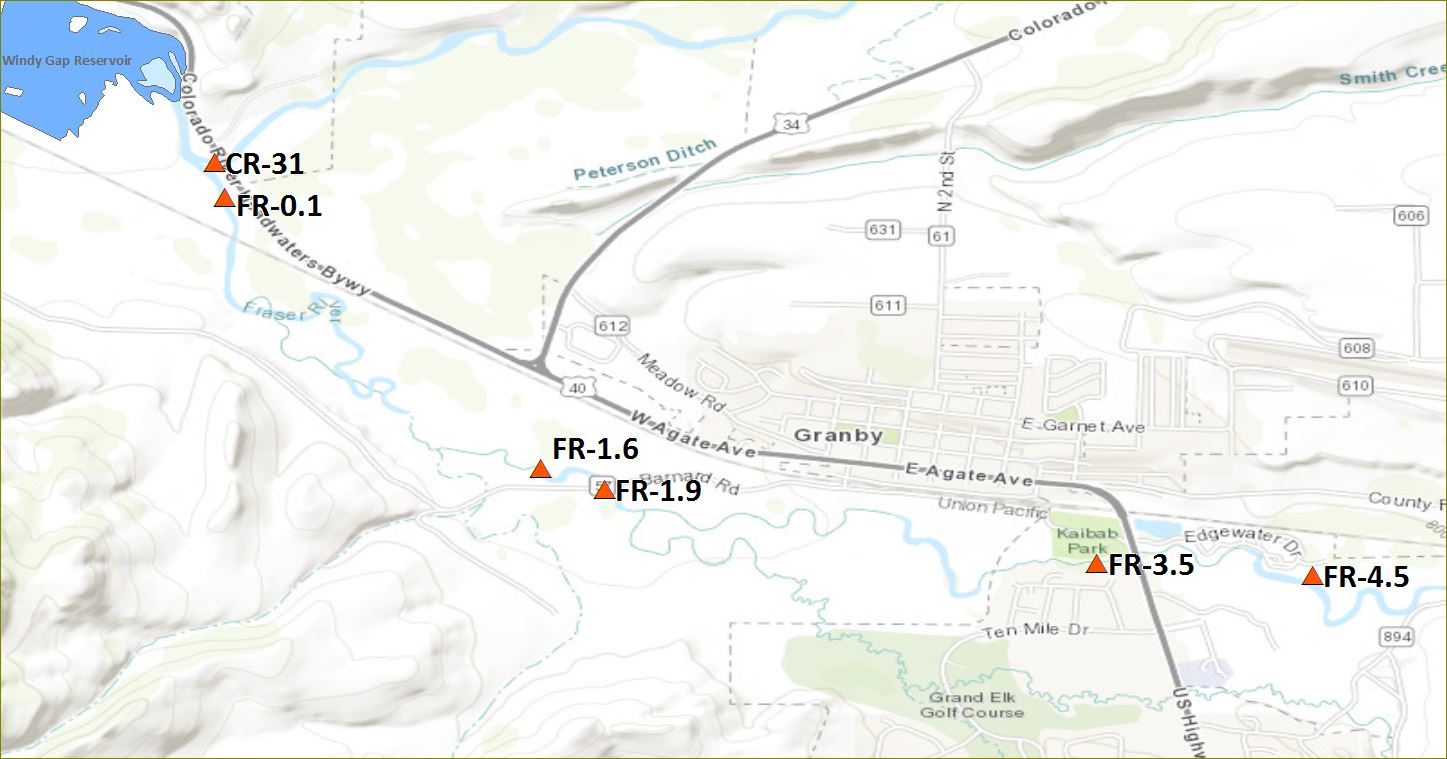 18.77 C on 8/08
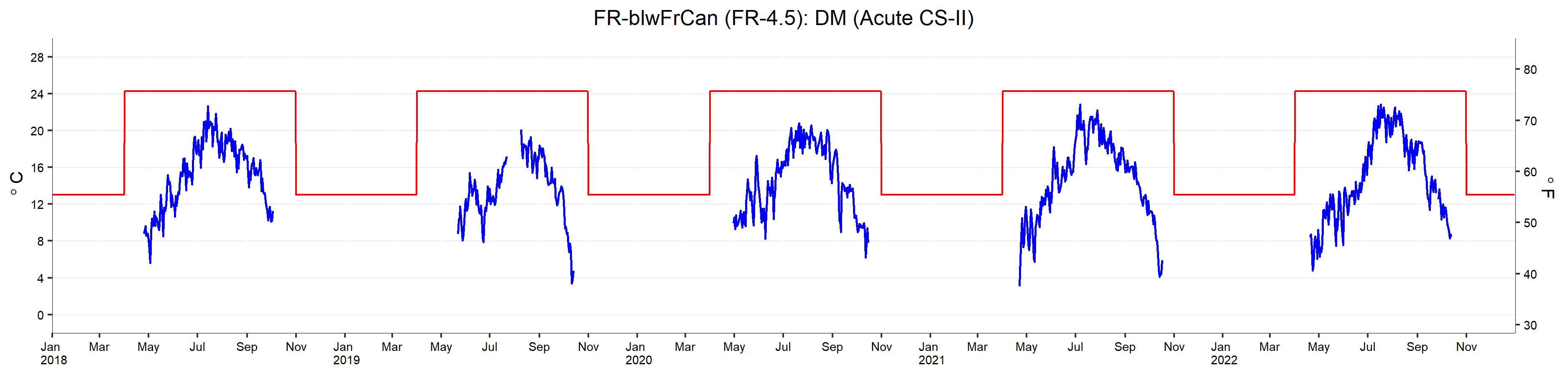 2022 Above WAT standard
CSII - FR-HWY40GR - FR-3.5
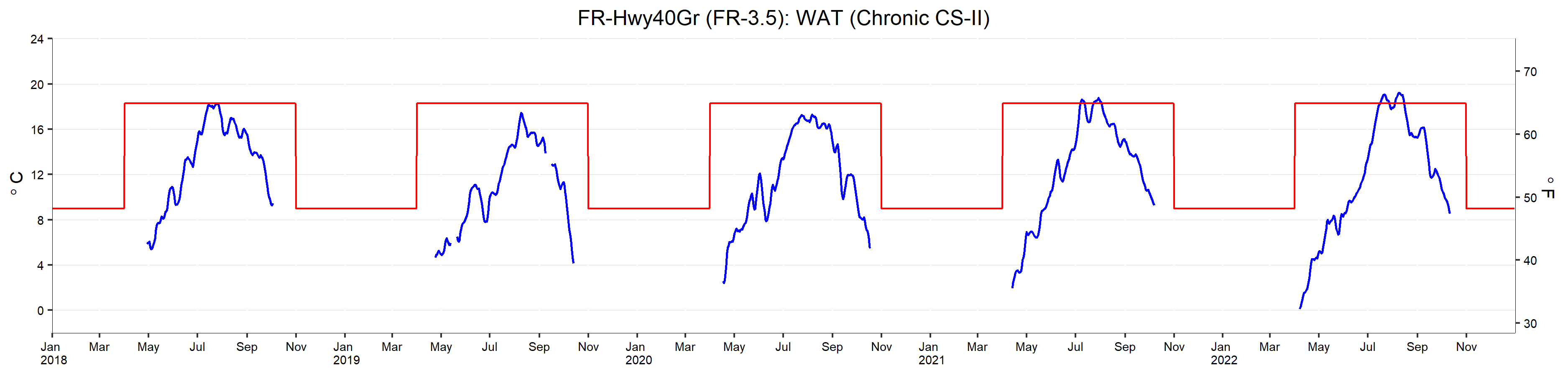 19.19 C on 8/09
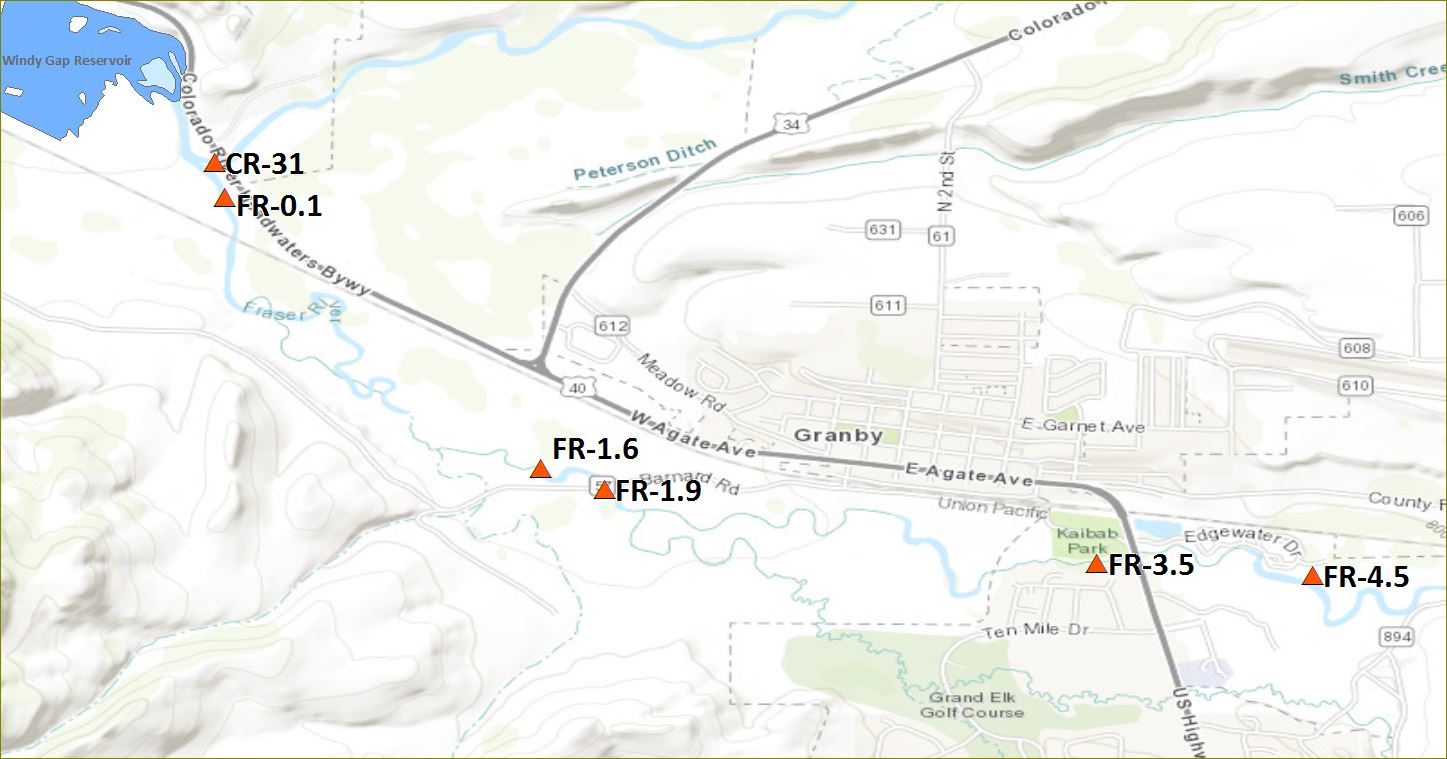 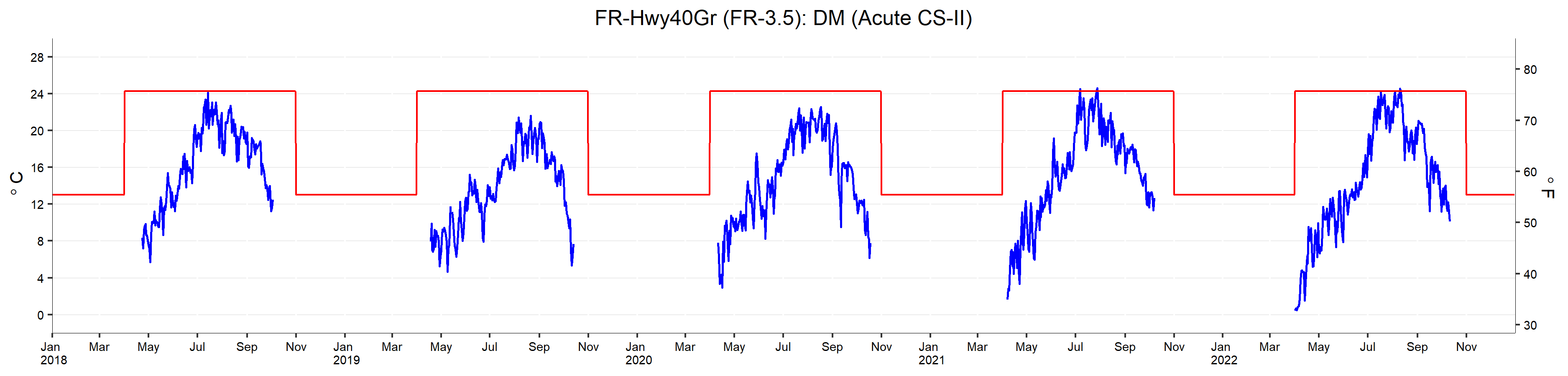 24.56 C on 8/10
2022 Above WAT standard
2022 Above DM standard
CSII - FR-abvGSD - FR-1.9
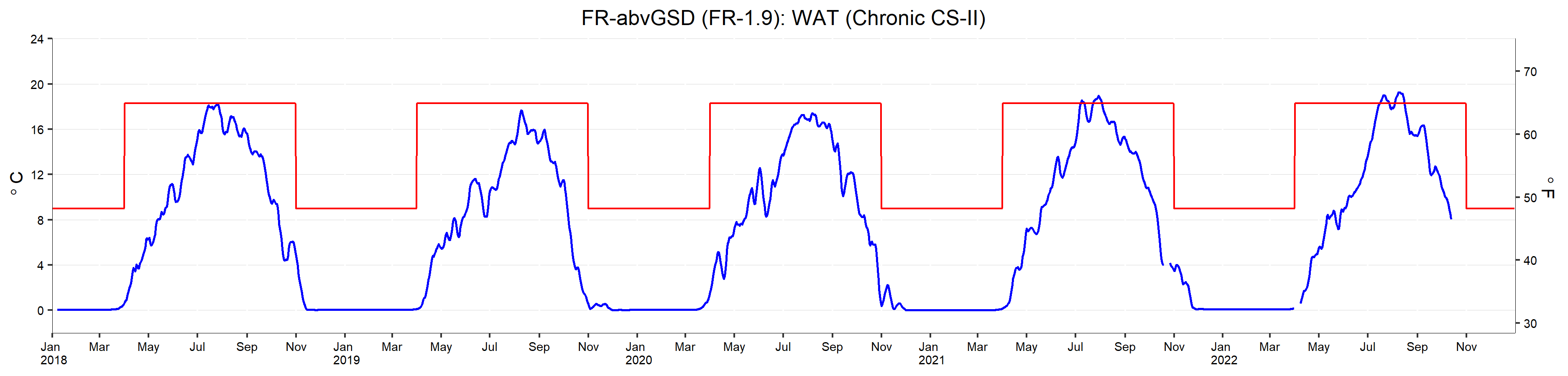 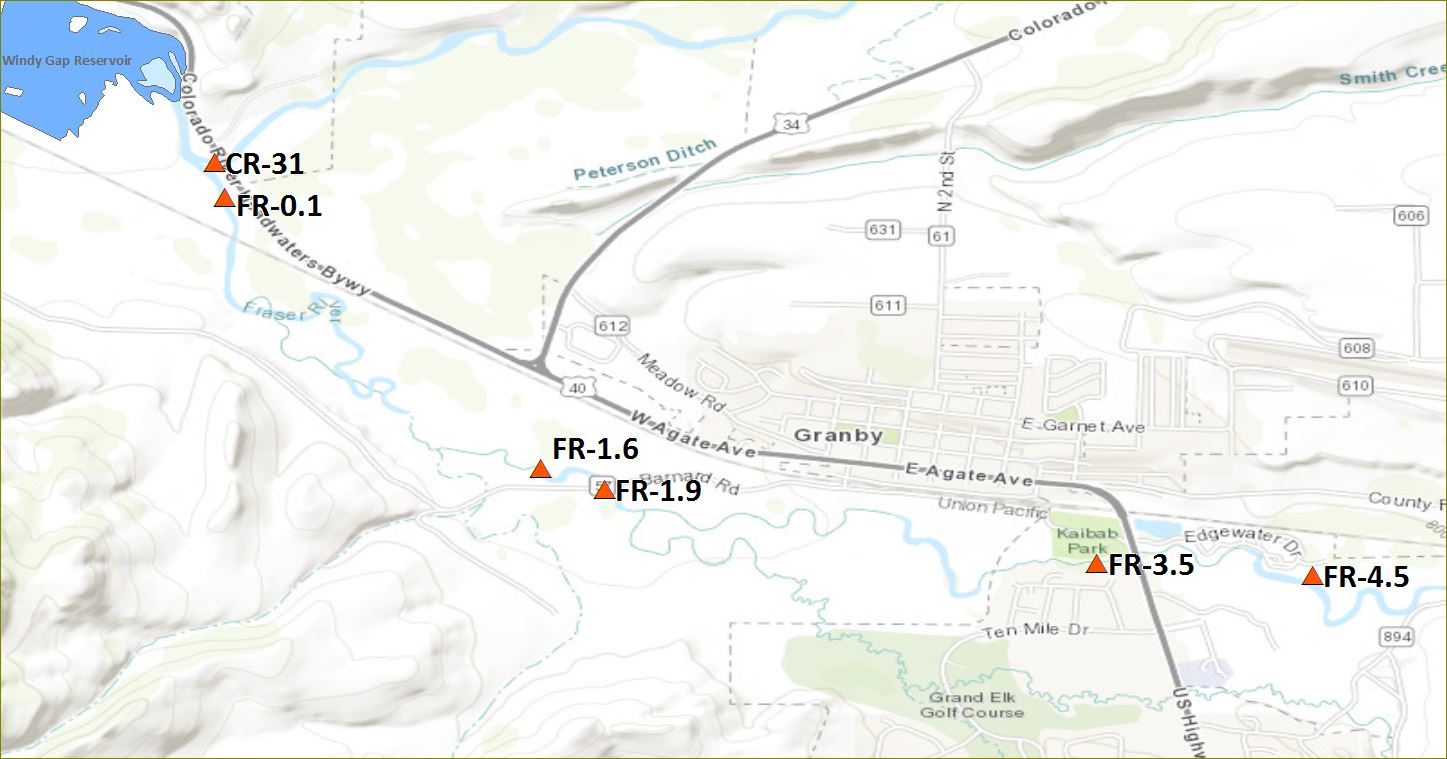 19.25 C on 8/08
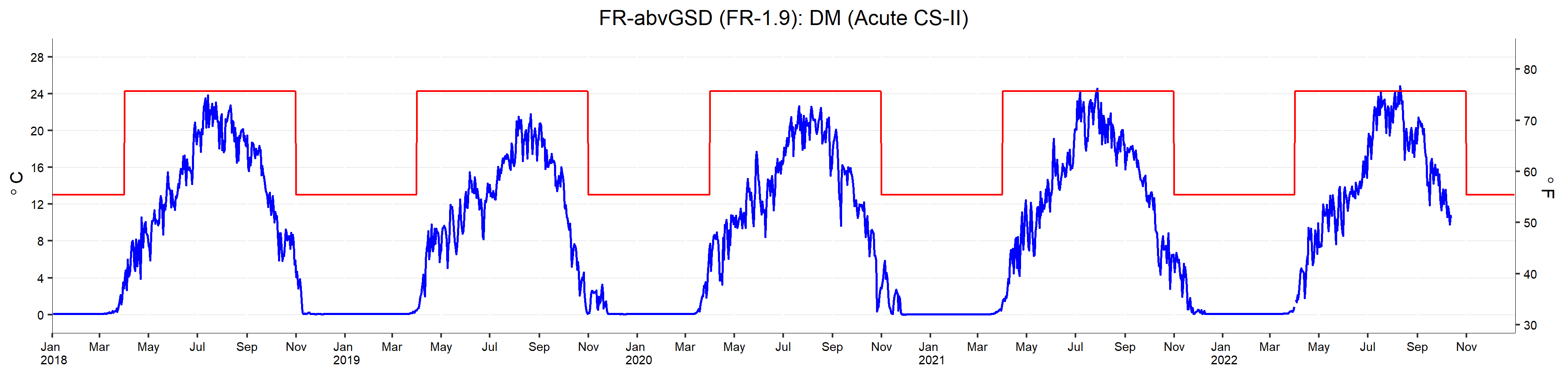 24.82 C on 8/10
2022 Above WAT standard
2022 Above DM standard
CSII​ - FR-blwGSD​ - FR-1.6
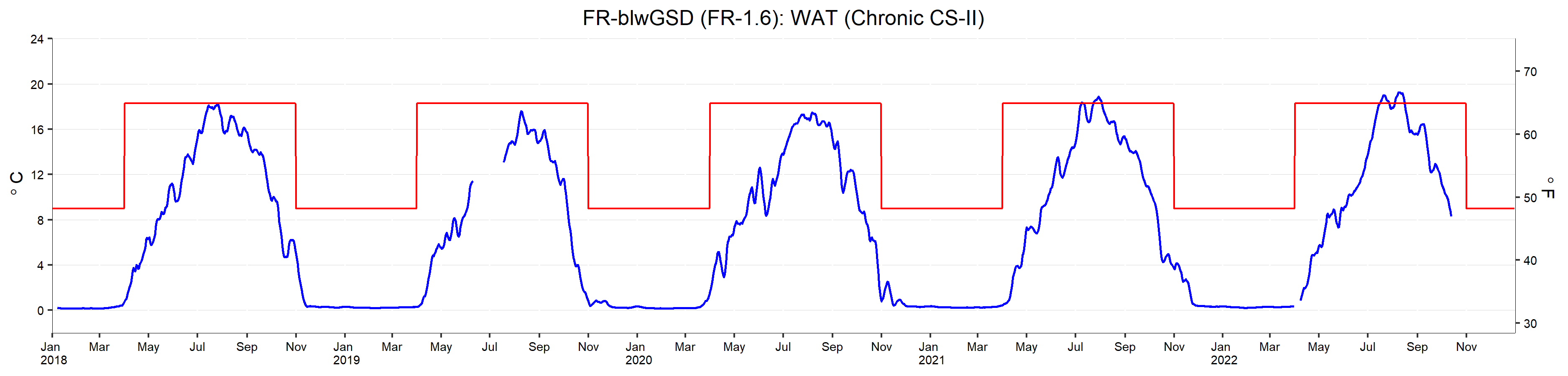 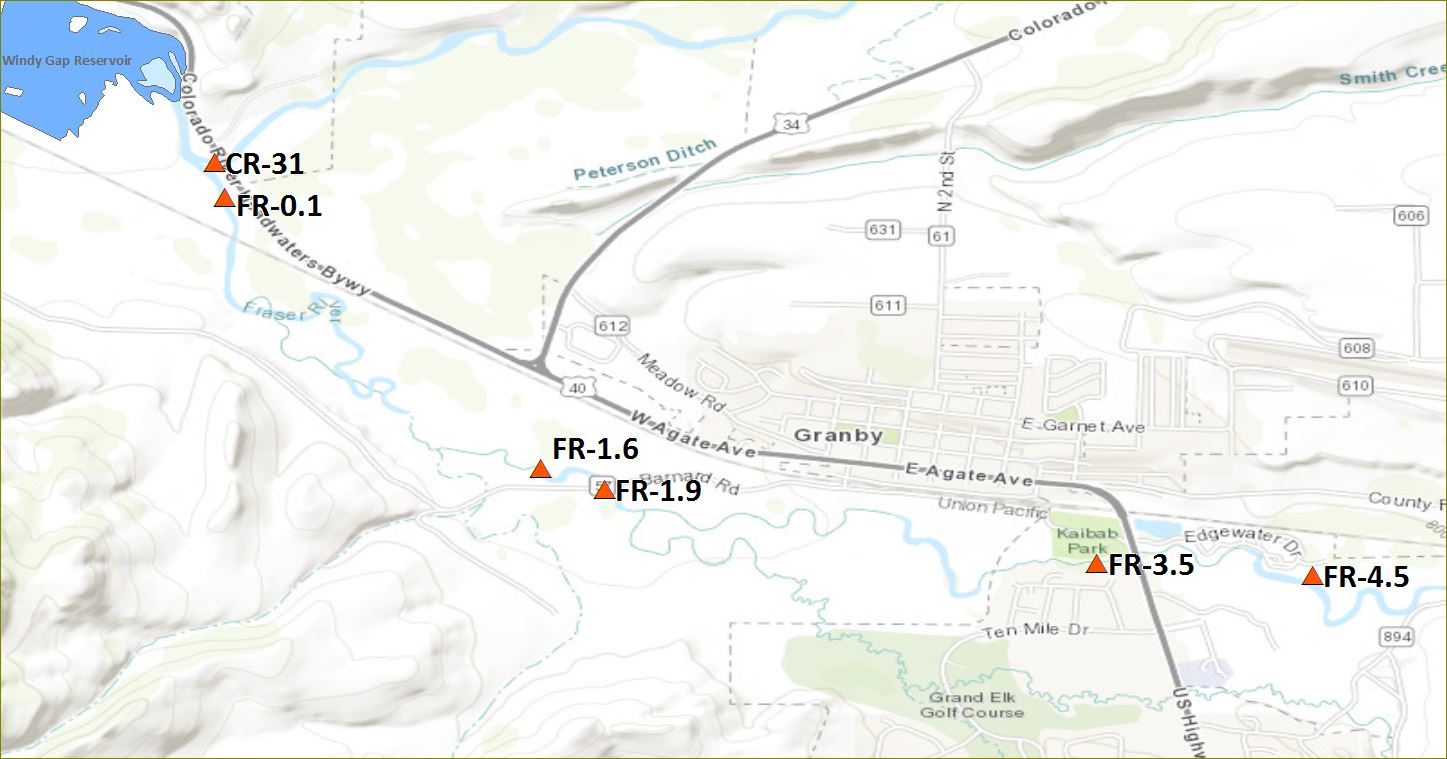 19.25 C on 8/08
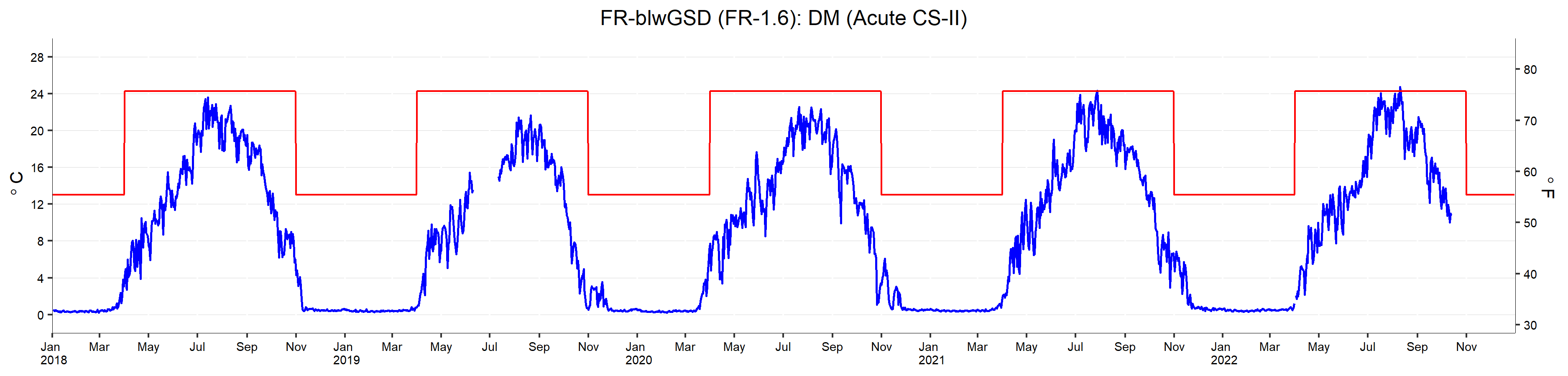 24.73 C on 8/10
2022 Above WAT standard
2022 Above DM standard
Weekly
FR-Hwy40GR
FR-Upper
FR-Upper              FR-Rendezvous               FR-SpProjD             FR-blwFRCan              FR-Hwy40GR
Colorado River Basin2022 Summary
4 sites above the (DM) state temperature threshold for acute (2-hr) exposure:
(FR 0.1) Fraser River upstream of confluence with Colorado River
(CR 22.1) Colorado River upstream Hot Sulphur Springs
(WF 5.5) Williams Fork upstream of Williams Fork Reservoir
(NF 0.1) North Fork of Colorado River upstream Shadow Mountain Reservoir



8 sites above the (WAT) state temperature threshold for chronic (7-day) exposure:
(FR 0.1) Fraser River upstream of confluence with Colorado River
(CR 22.1) Colorado River upstream Hot Sulphur Springs
(WF 5.5) Williams Fork upstream of Williams Fork Reservoir
(NF 0.1) North Fork of Colorado River upstream Shadow Mountain Reservoir
(CR 19.8) Colorado River downstream of Byers Canyon
(CR 18.4) Colorado River at Lone Buck 
(CR 16.7) Colorado River upstream of Williams Fork
(CR 44.6) Colorado River downstream of Shadow Mountain Reservoir
Three Lakes/Colorado River/ Williams Fork
25 sites assessed

8 sites not in attainment with state temperature standards
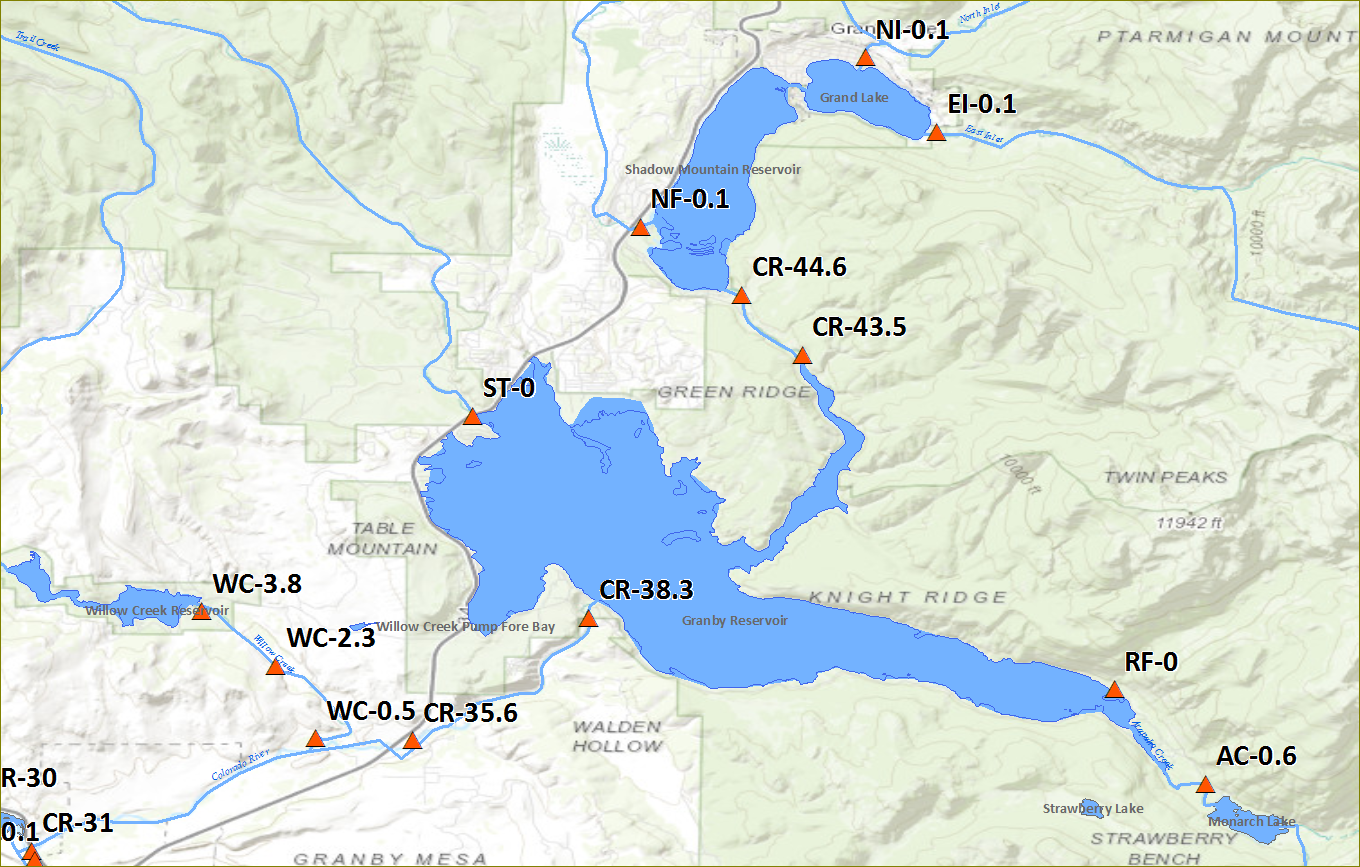 Colorado River – Headwaters to Windy Gap
[Speaker Notes: No graphs for sites upstream of Granby Reservoir – DMS upgrade caused delay in data processing]
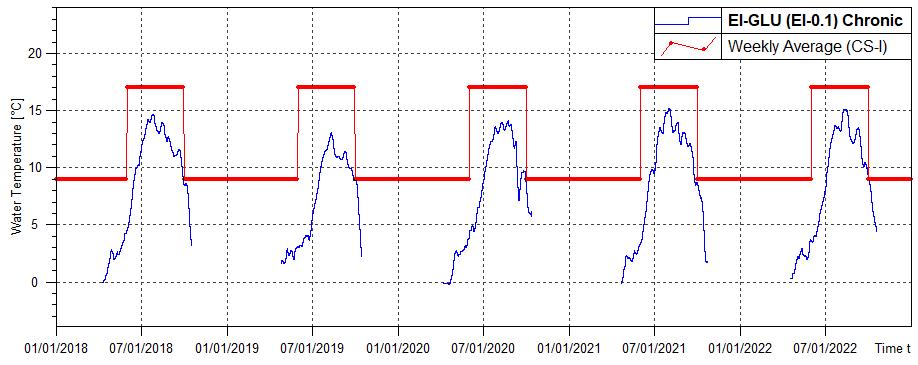 East Inlet - CSI
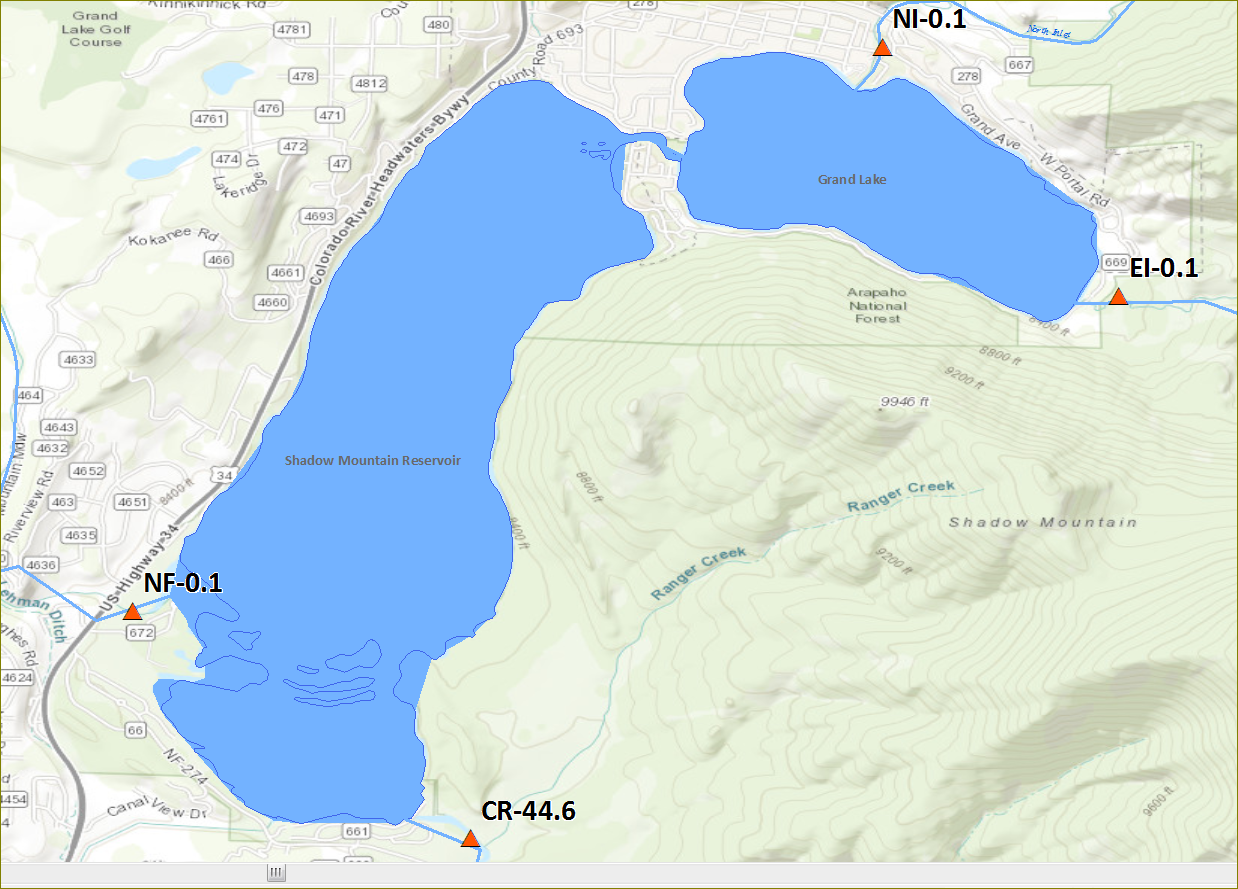 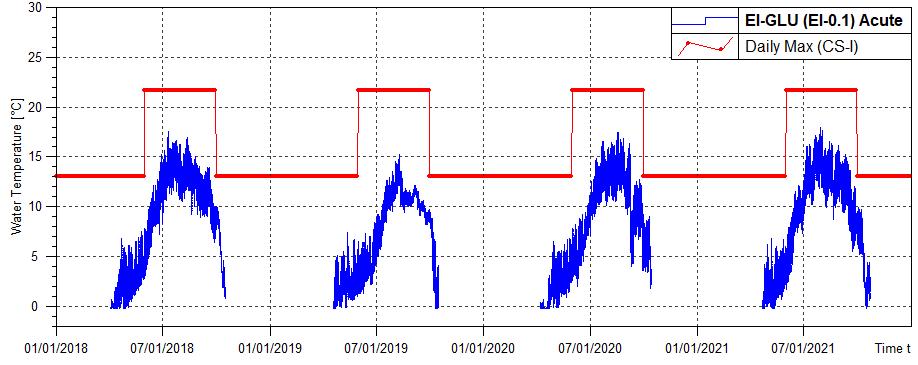 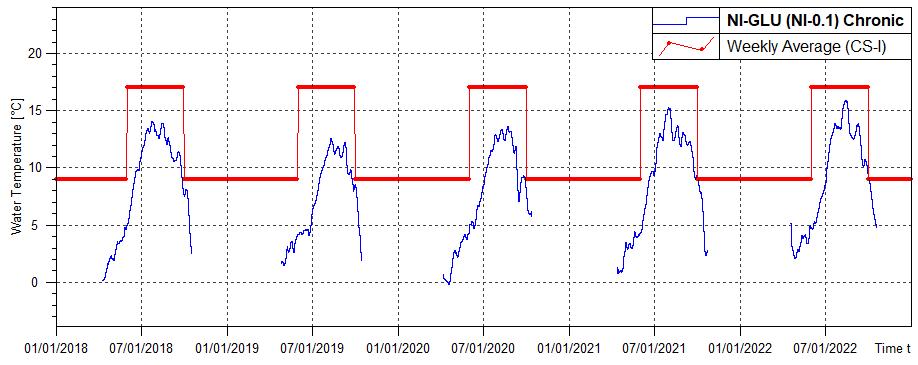 North Inlet - CSI
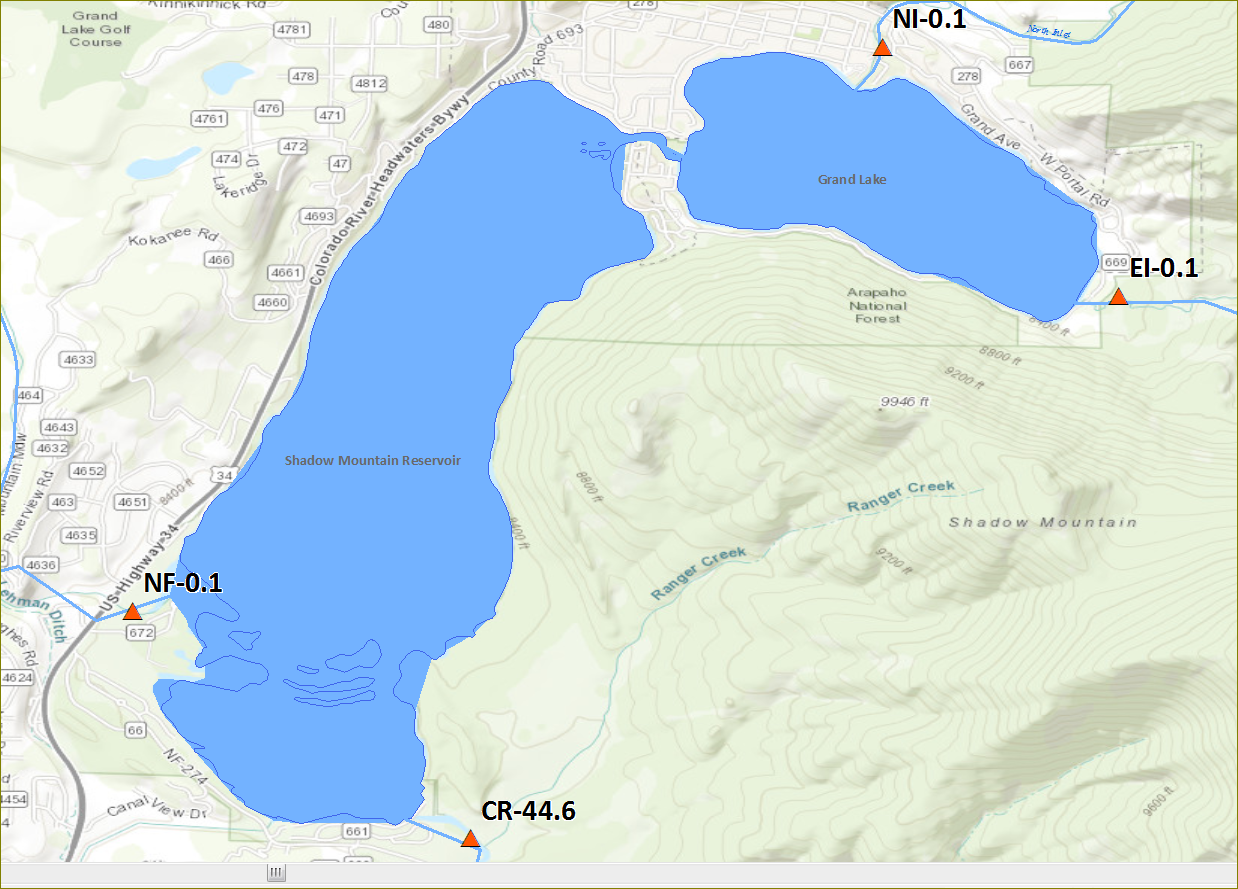 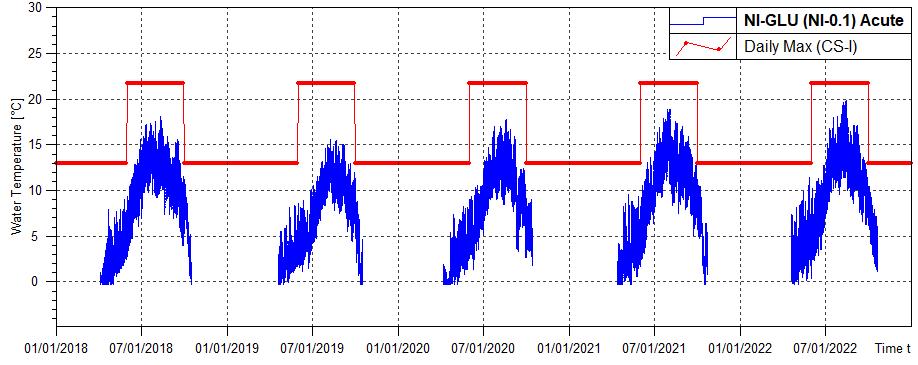 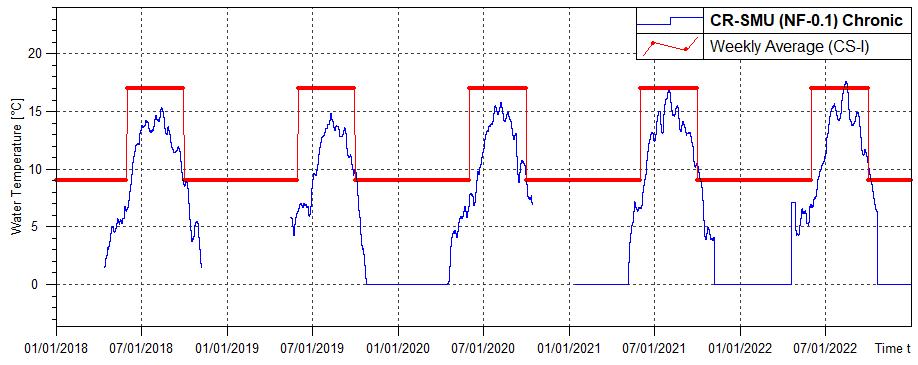 North Fork Colorado - CSI
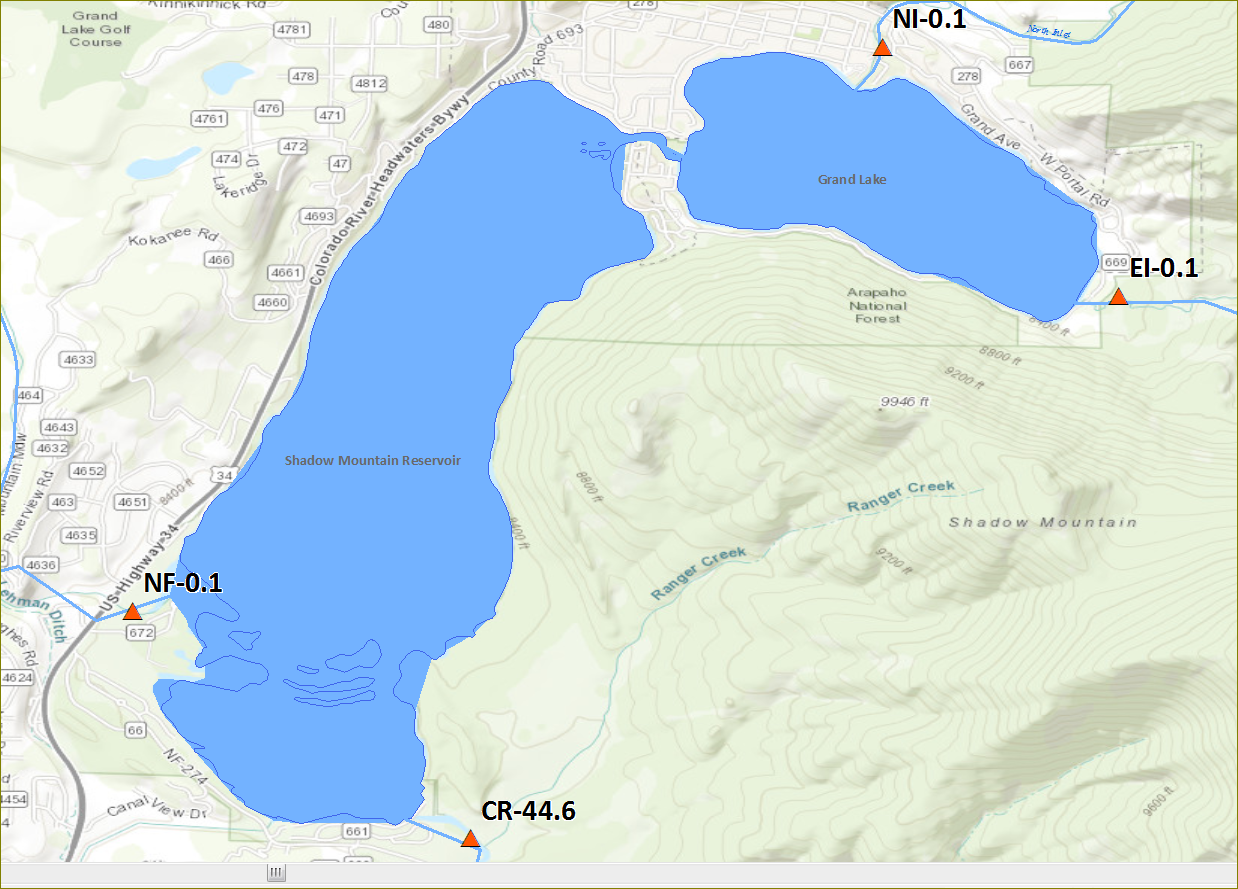 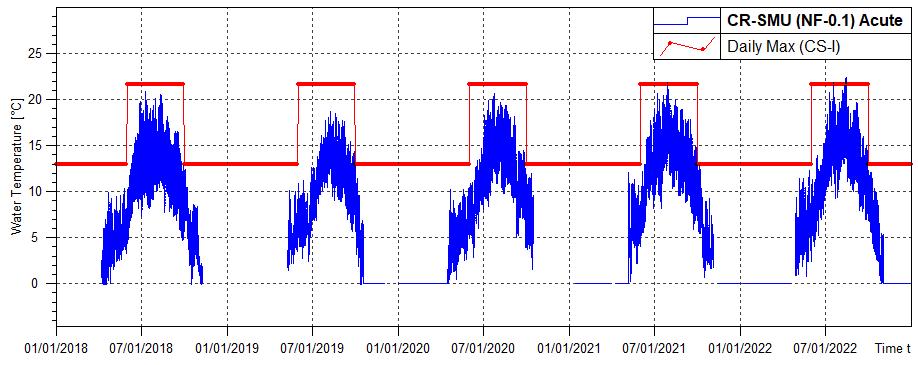 GCWIN/NW Site
Colorado downstream Shadow Mountain - CSI
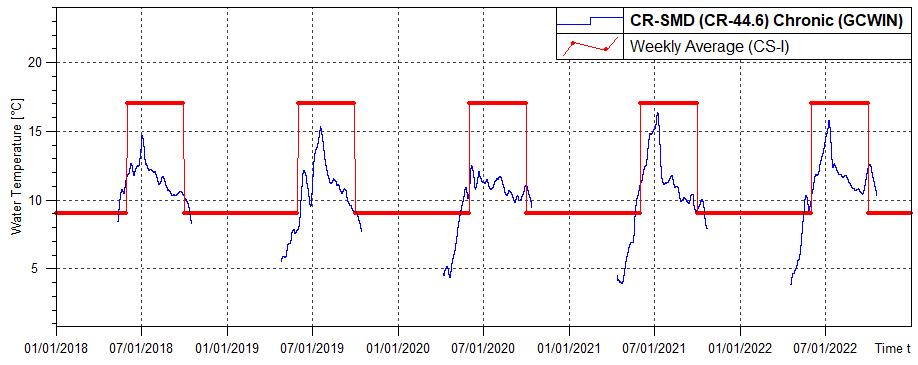 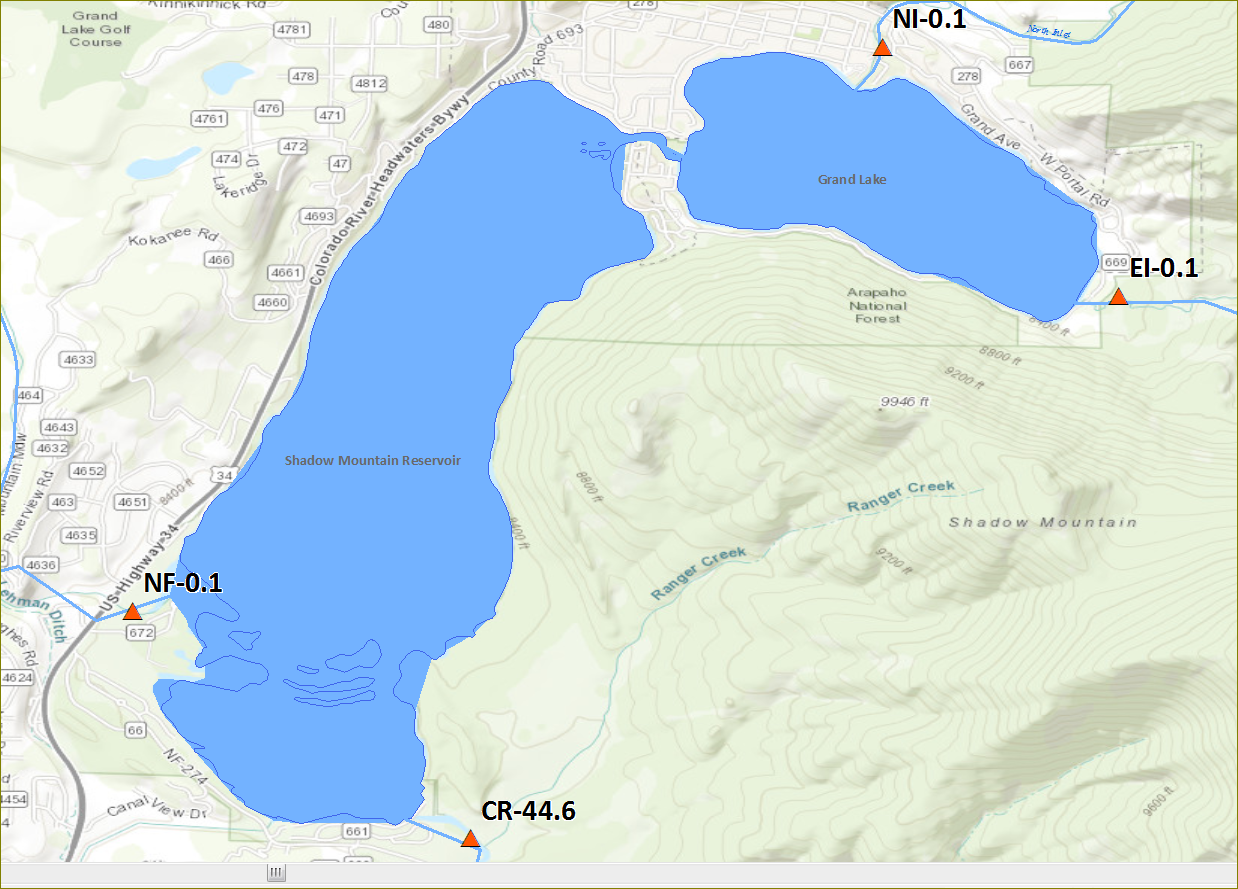 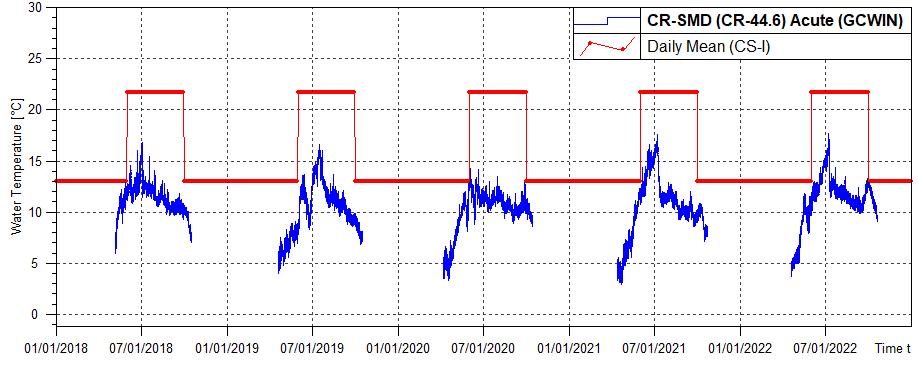 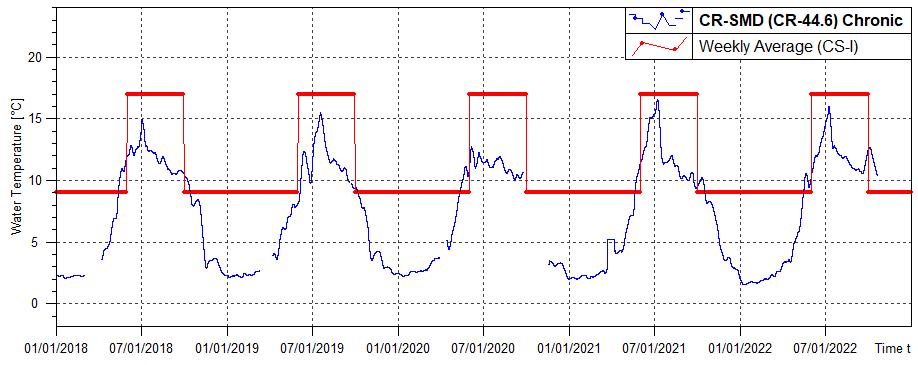 Northern Water Site
Colorado downstream Shadow Mountain - CSI
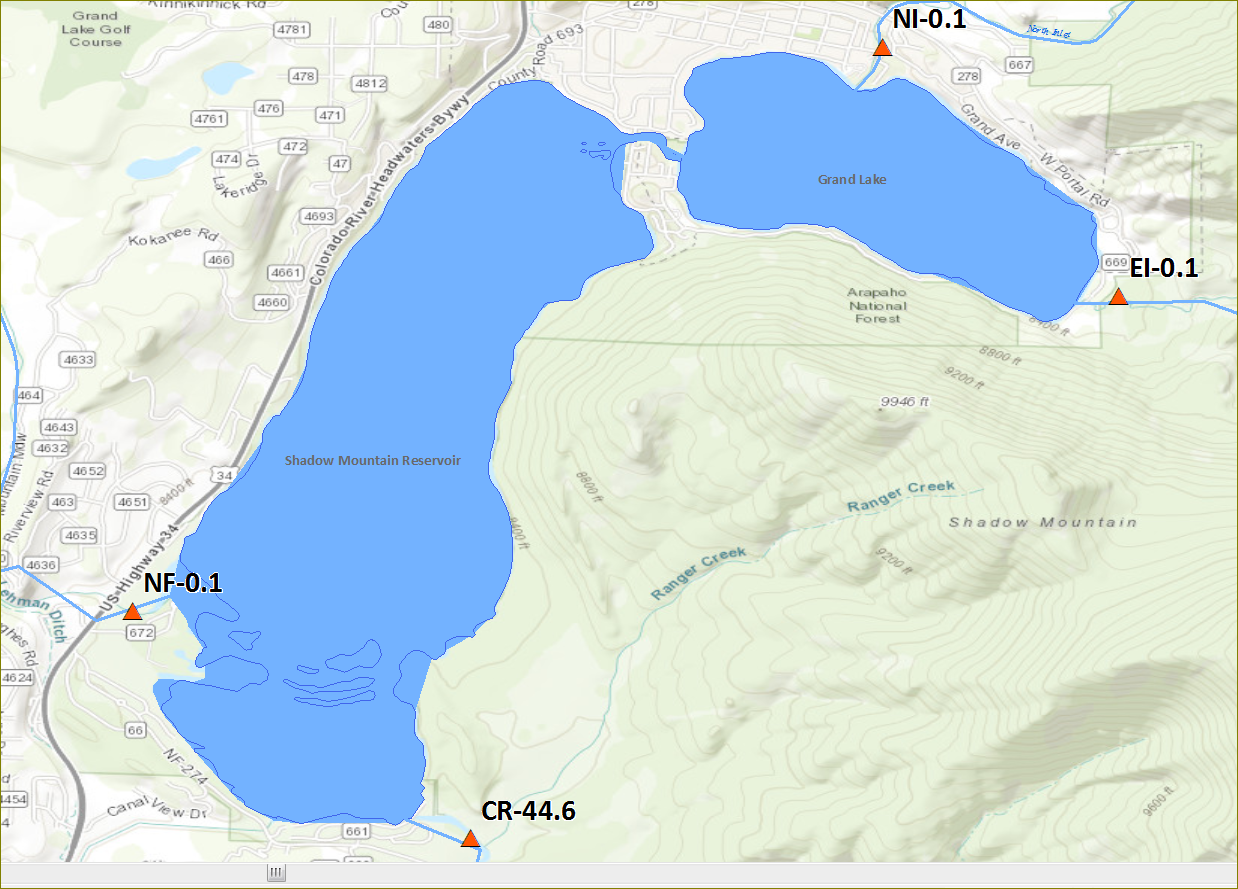 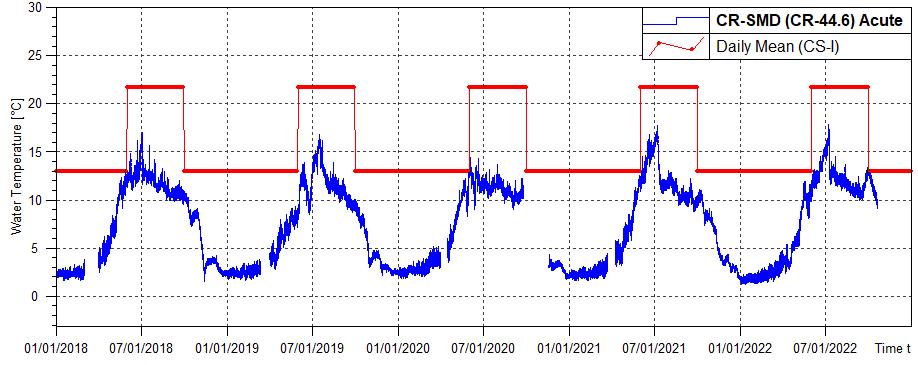 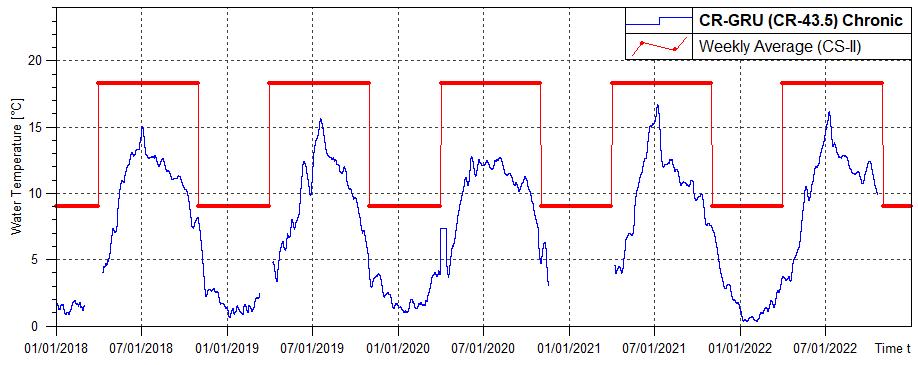 Colorado upstream Granby Reservoir - CSI
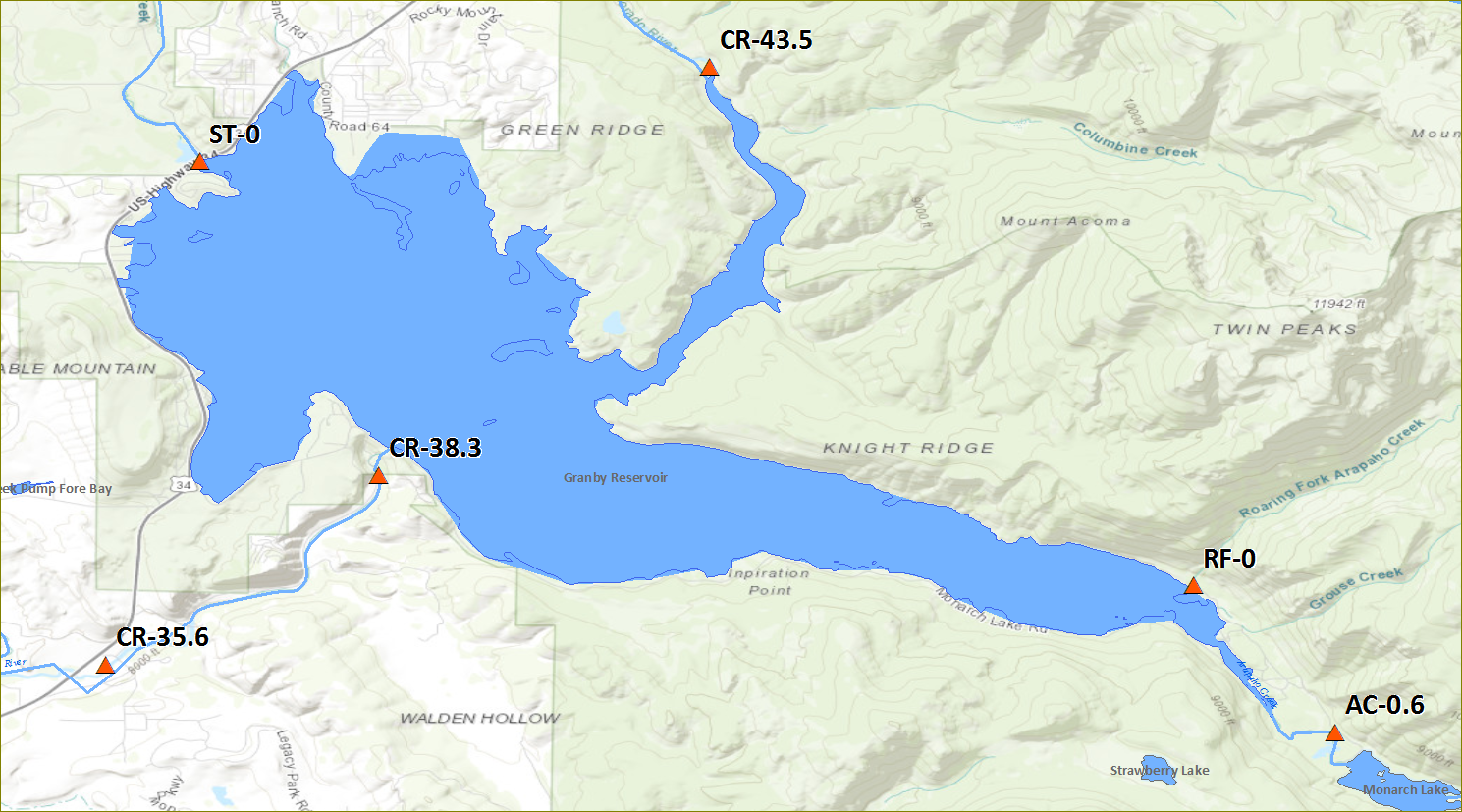 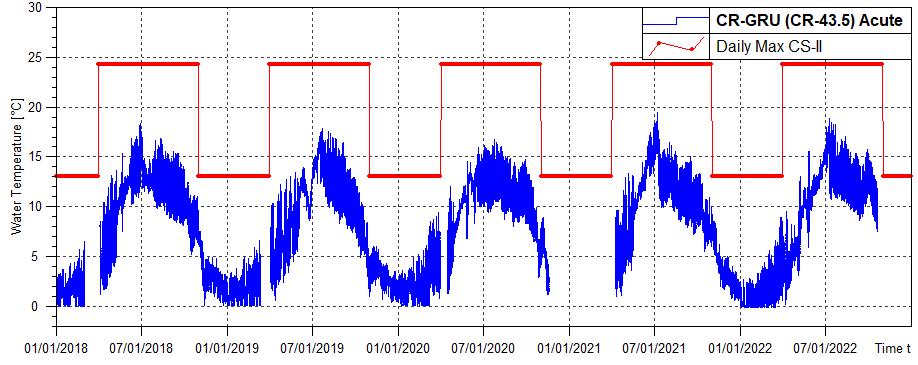 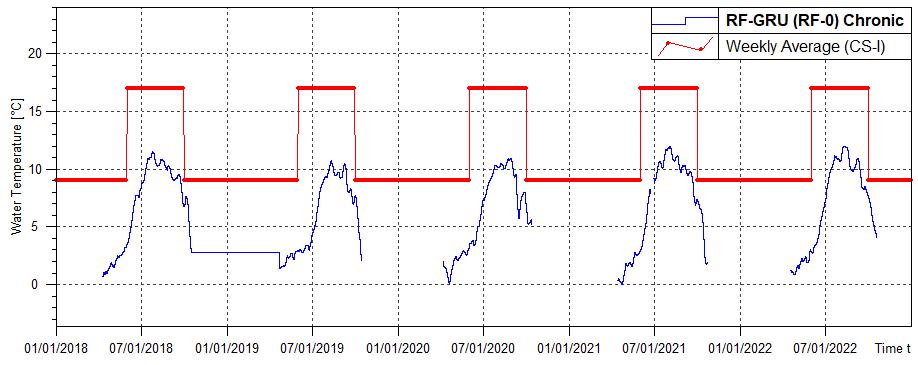 Roaring Fork - CSI
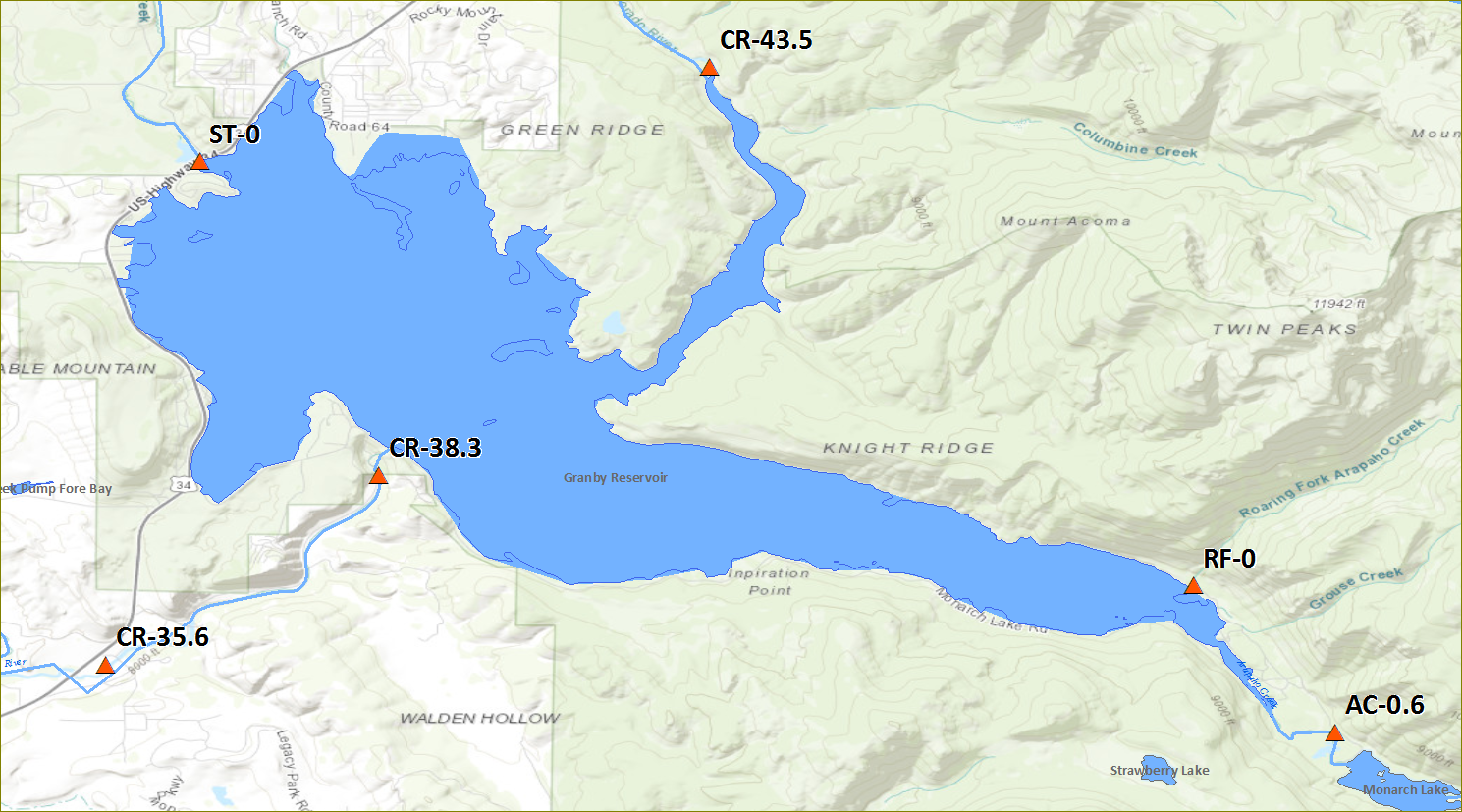 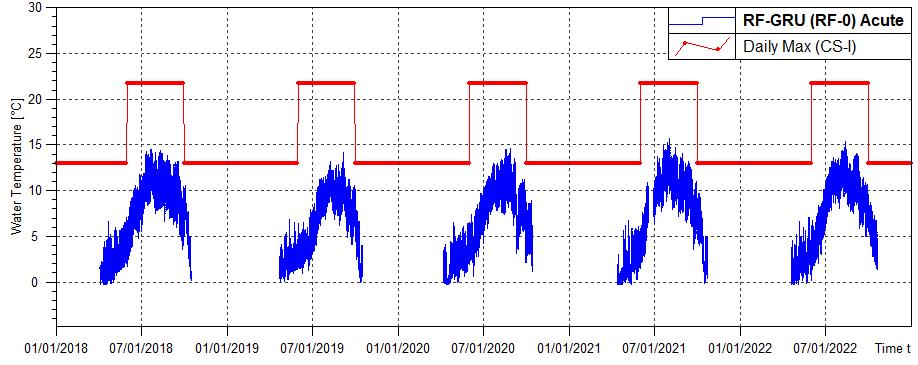 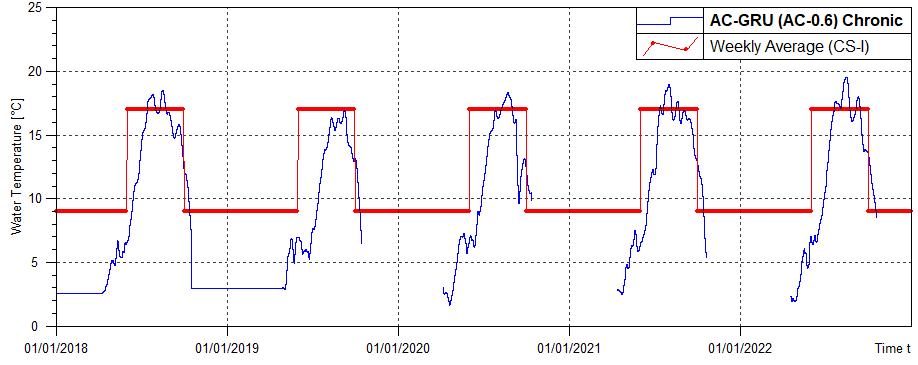 Arapaho Creek - CSI
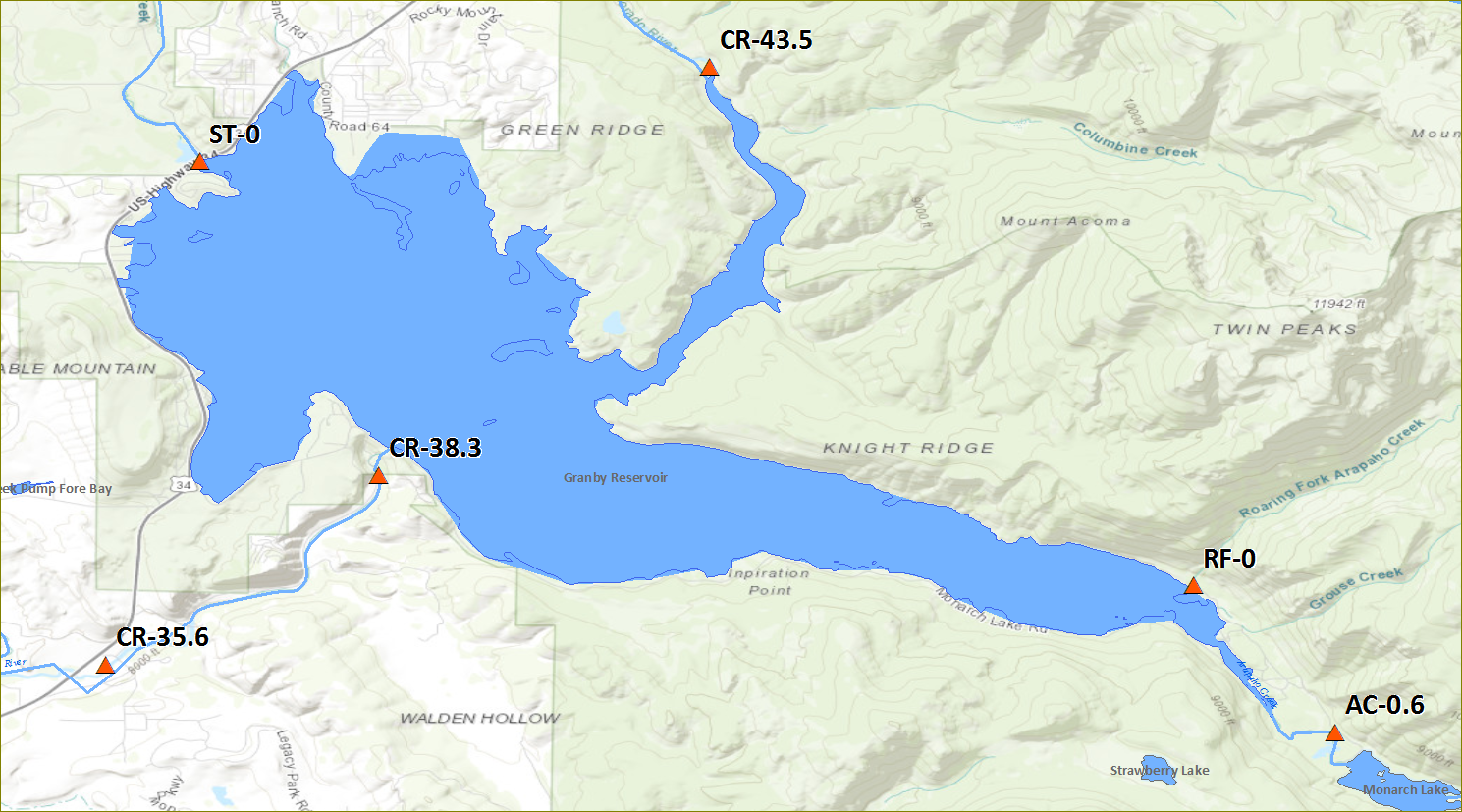 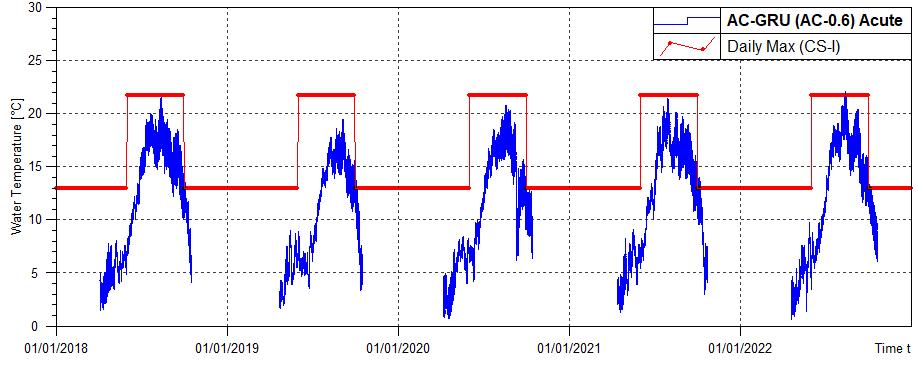 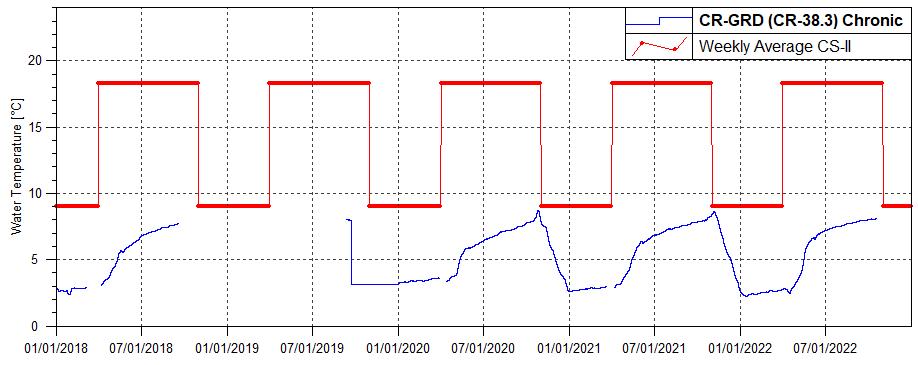 Colorado River downstream of Granby Reservoir- CSII
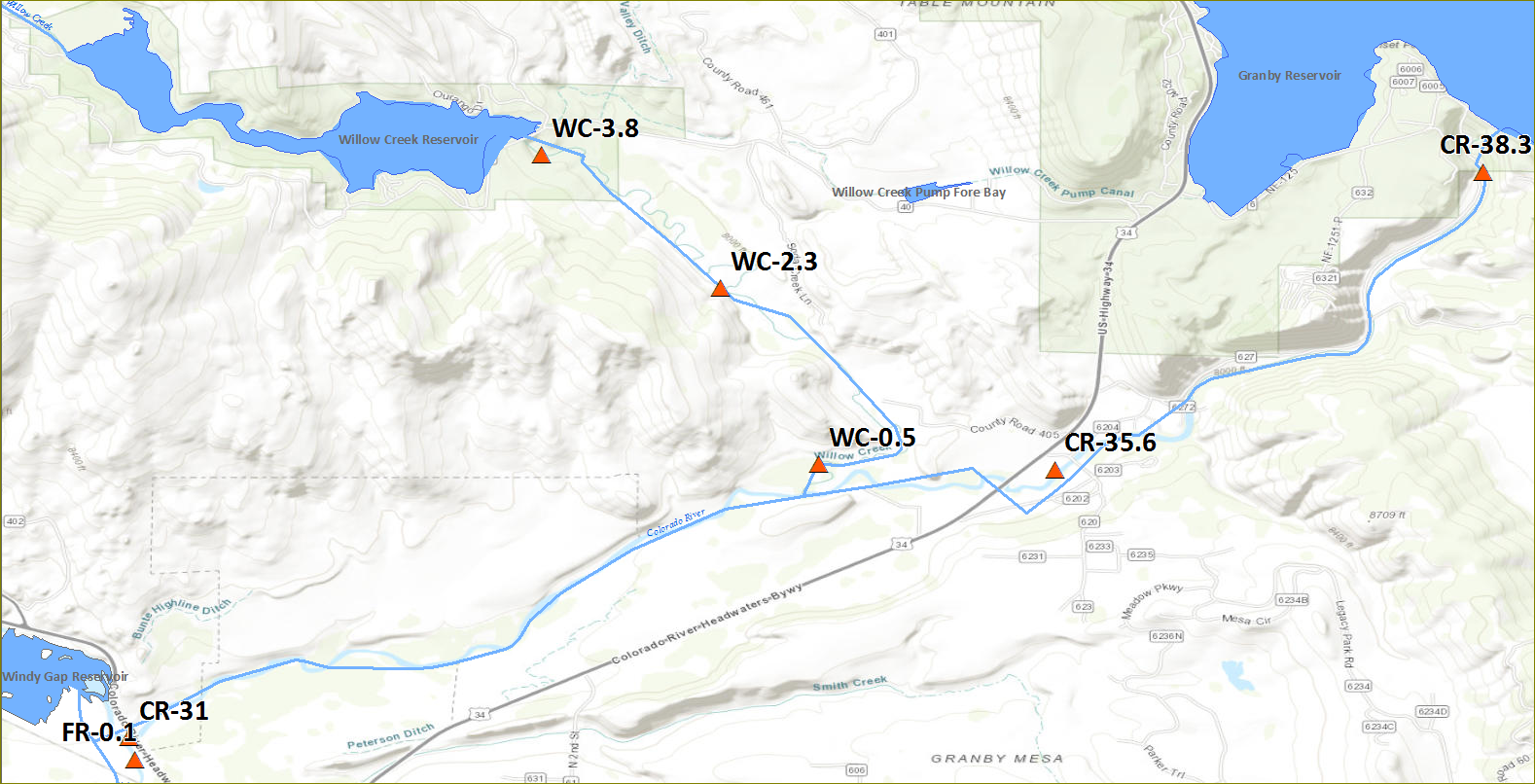 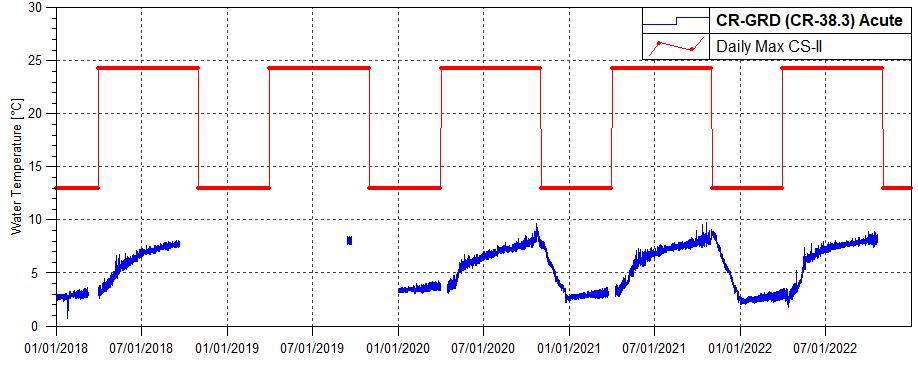 Missing data due to gage replacement
[Speaker Notes: Sensor removed for flume replacement
Reservoir effect]
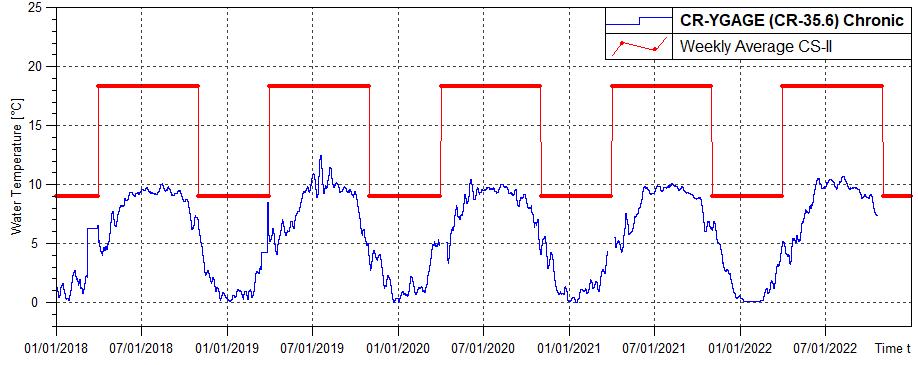 Colorado River at Y-Gage - CSII
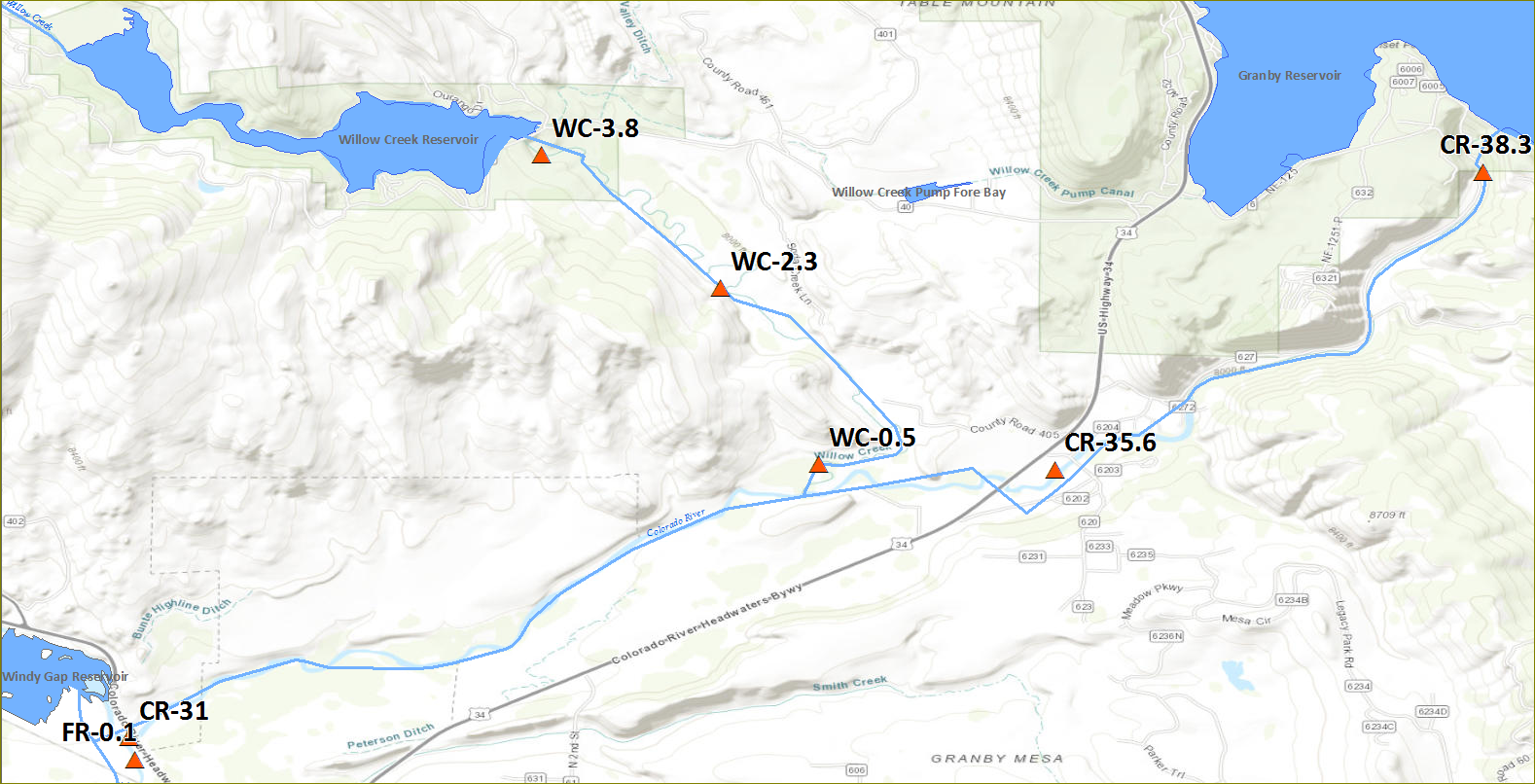 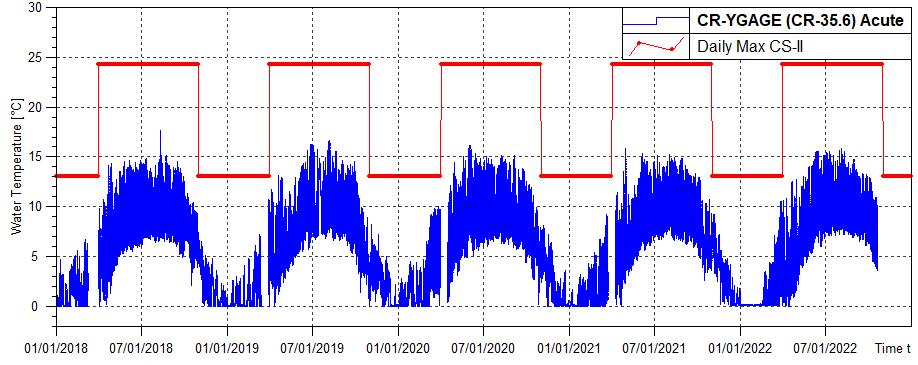 [Speaker Notes: Less reservoir effect, warming]
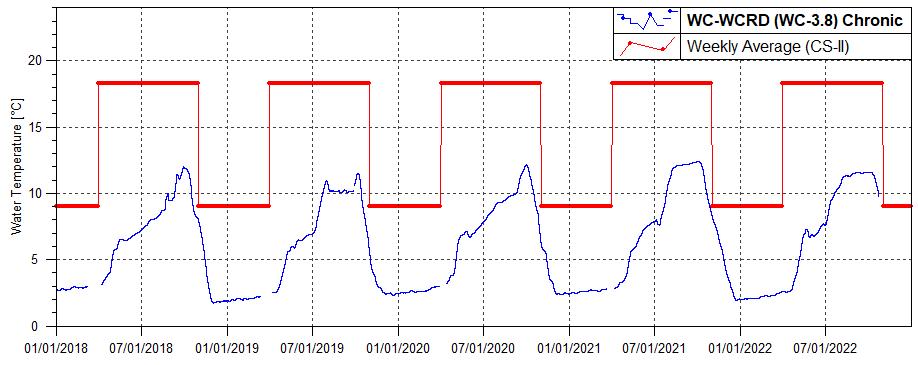 Willow Creek downstream of Reservoir – CS-II
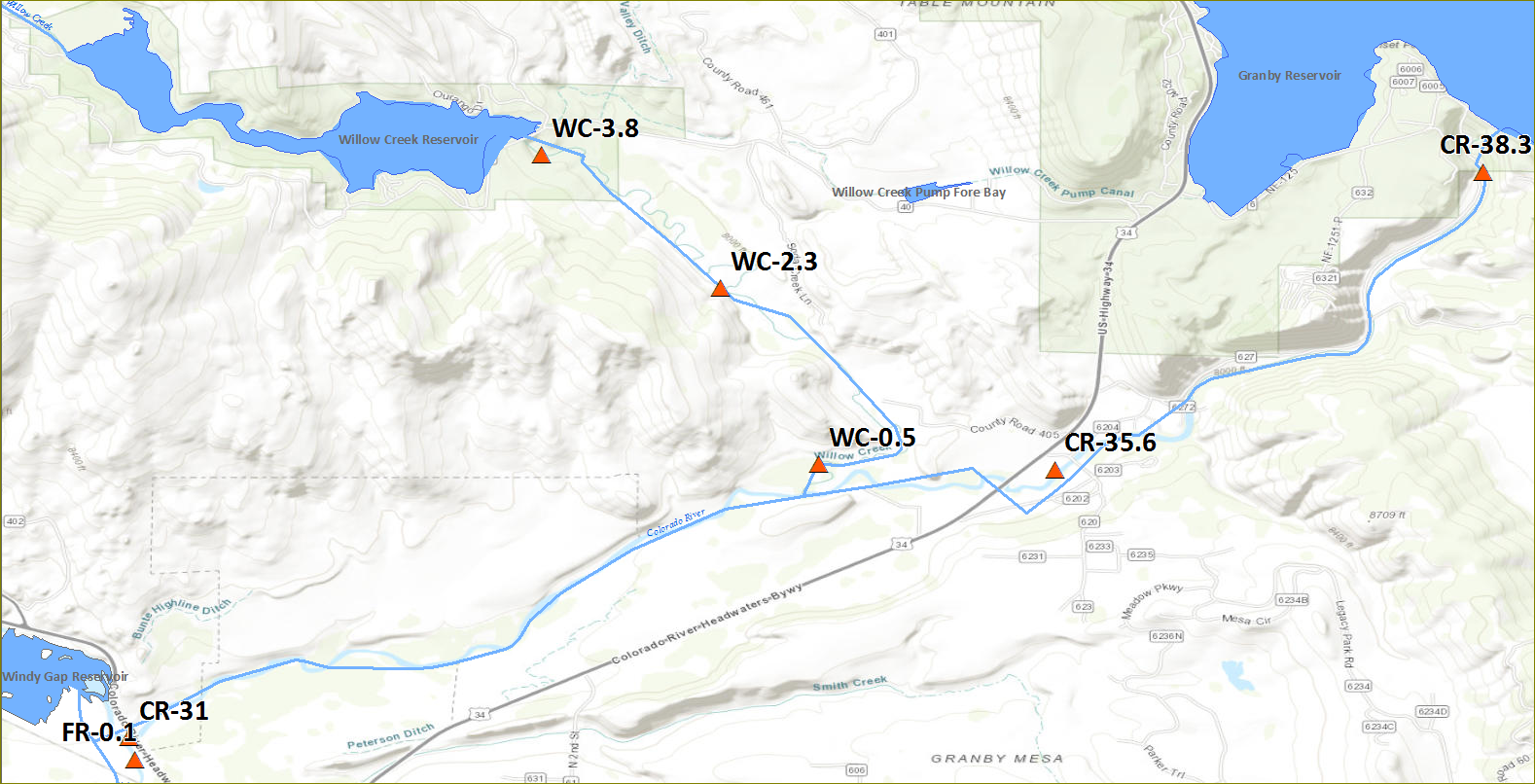 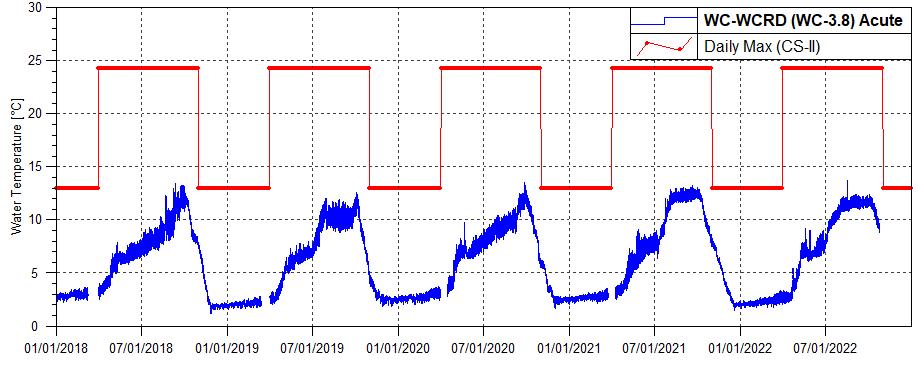 [Speaker Notes: Changed from CSI to CSII at Reg 33 hearing – June 2019
Reservoir effect]
Willow Creek upstream Bunte Highline – CS-II
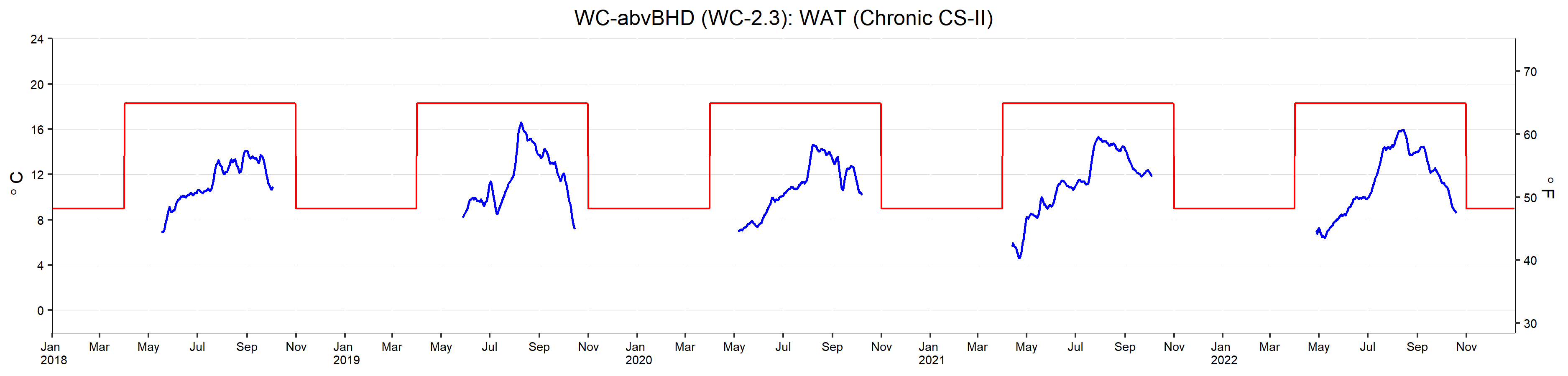 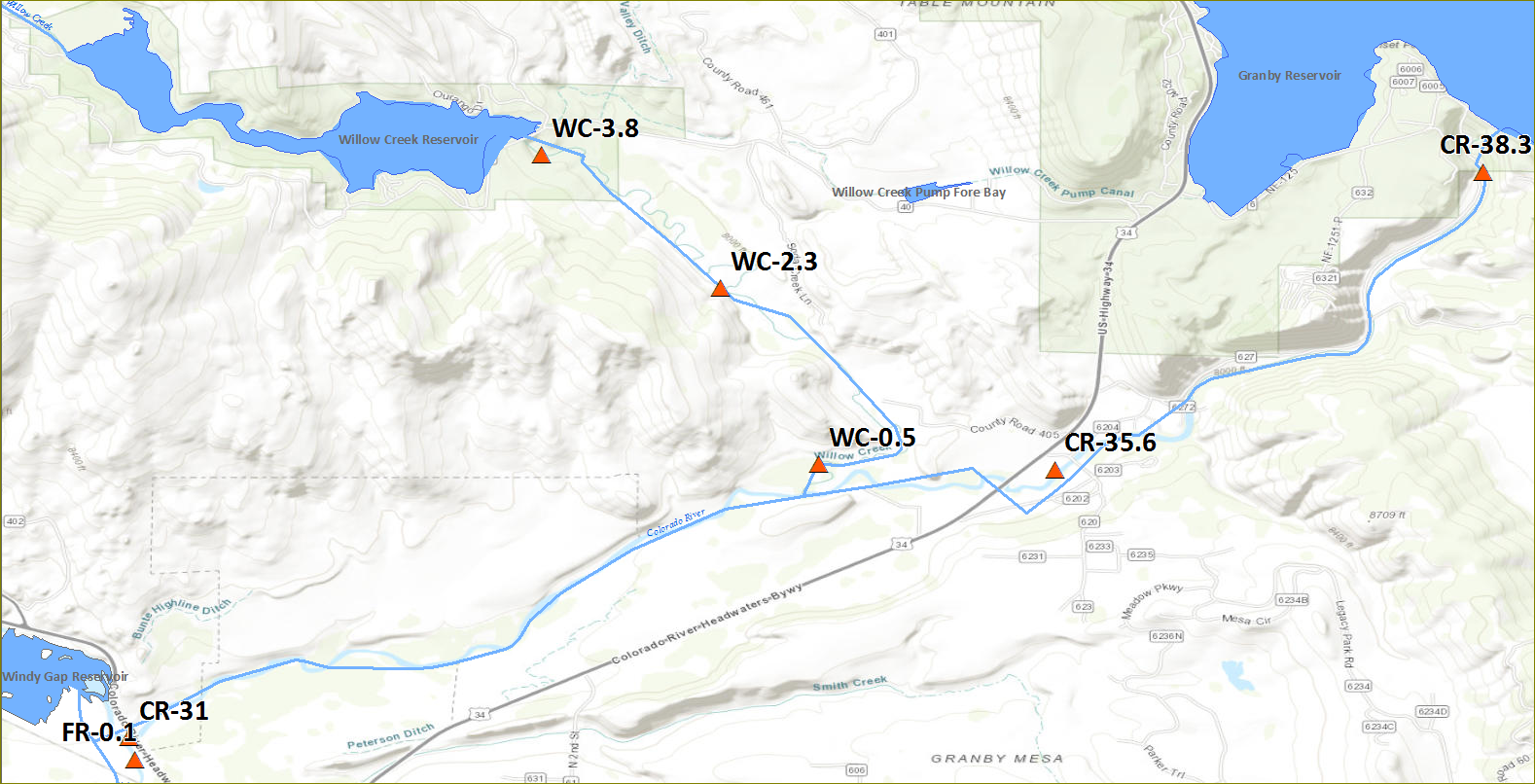 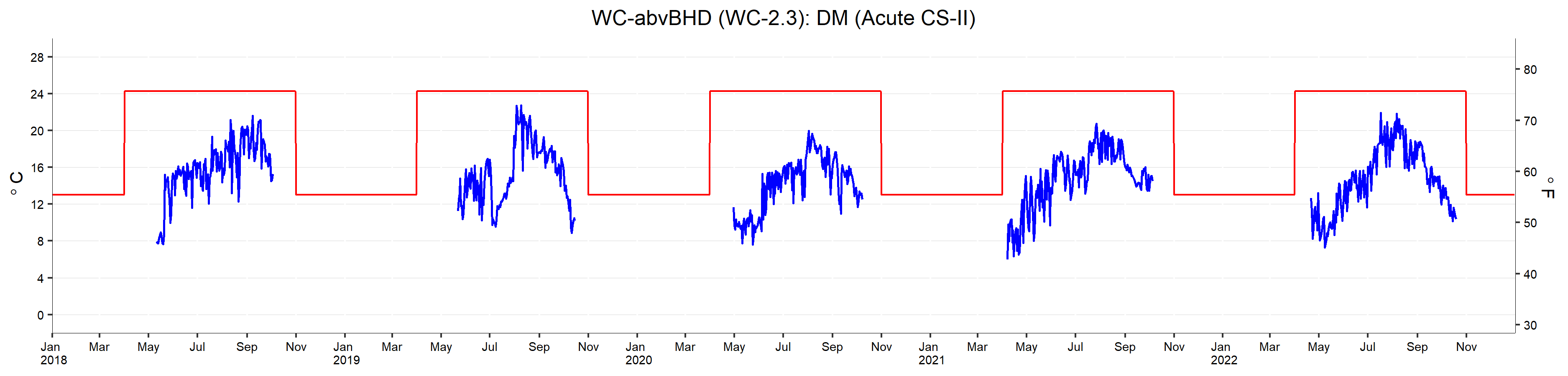 [Speaker Notes: Changed from CSI to CSII at Reg 33 hearing – June 2019
Low flow, warming]
Willow Creek upstream Colorado River – CS-II
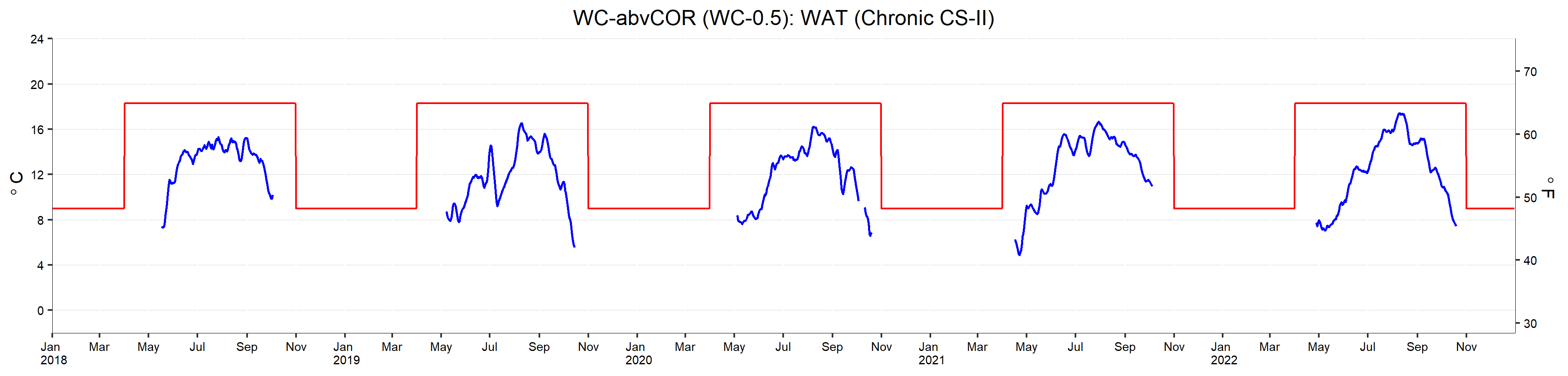 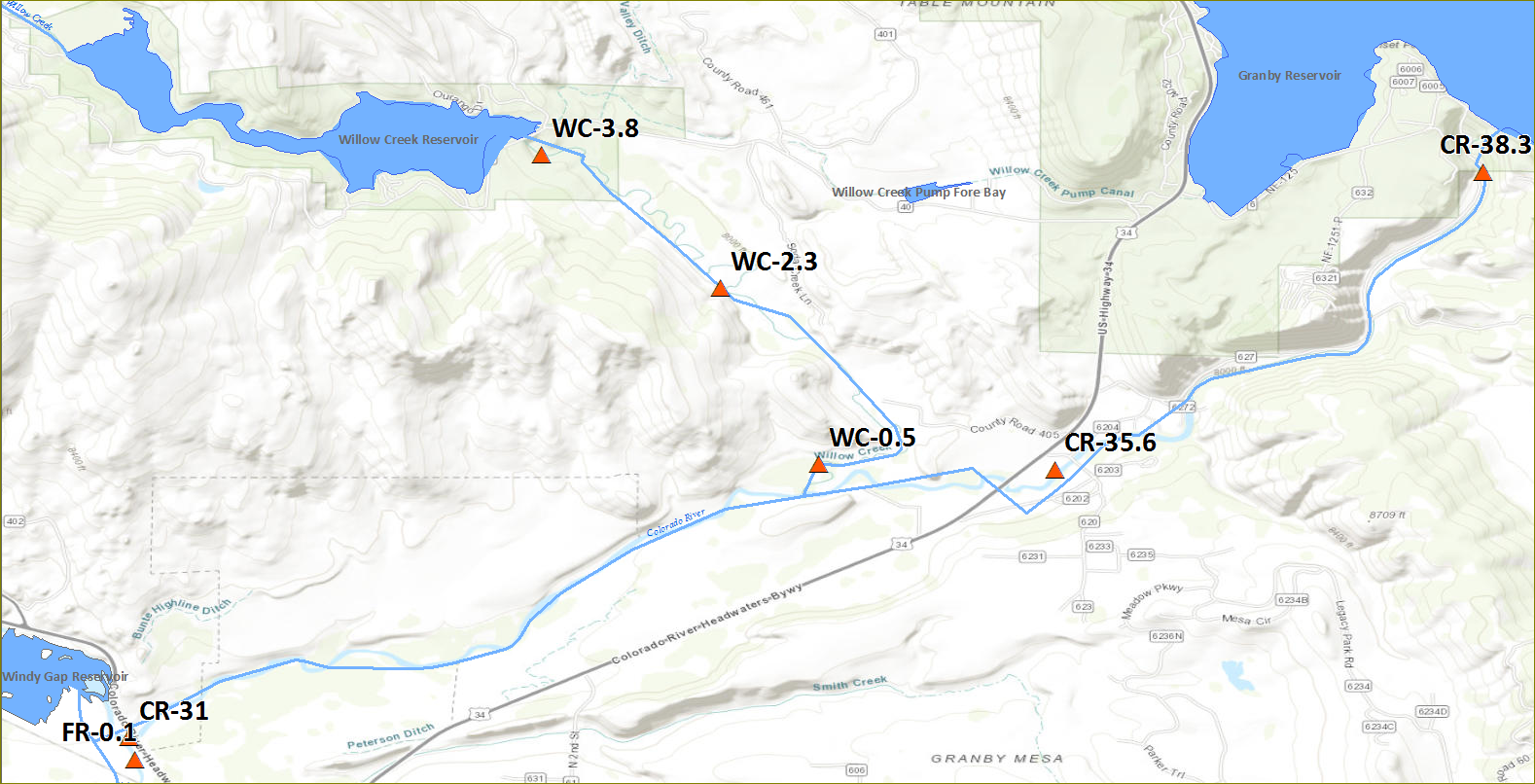 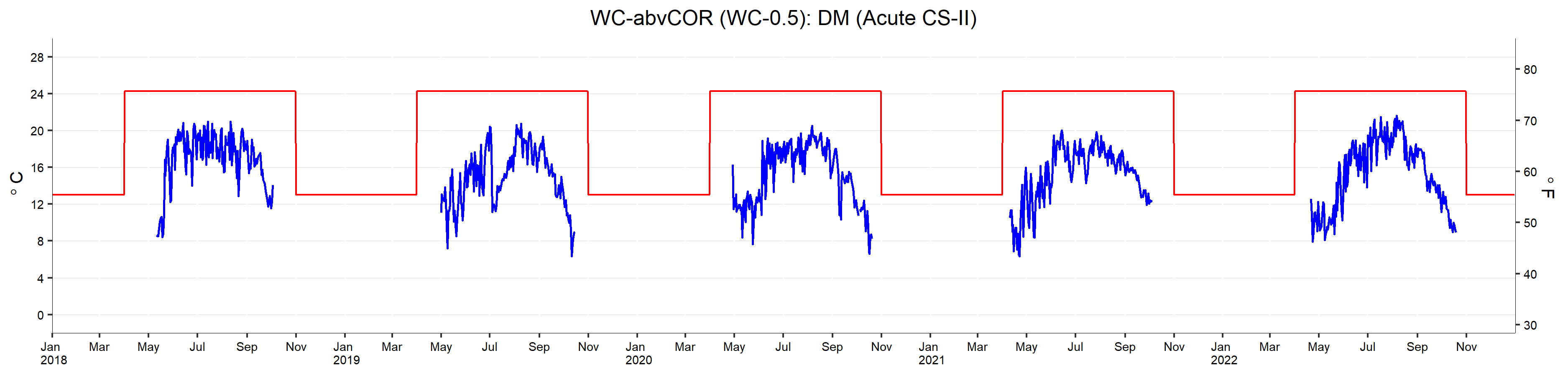 [Speaker Notes: Changed from CSI to CSII at Reg 33 hearing – June 2019
Low flow, warming]
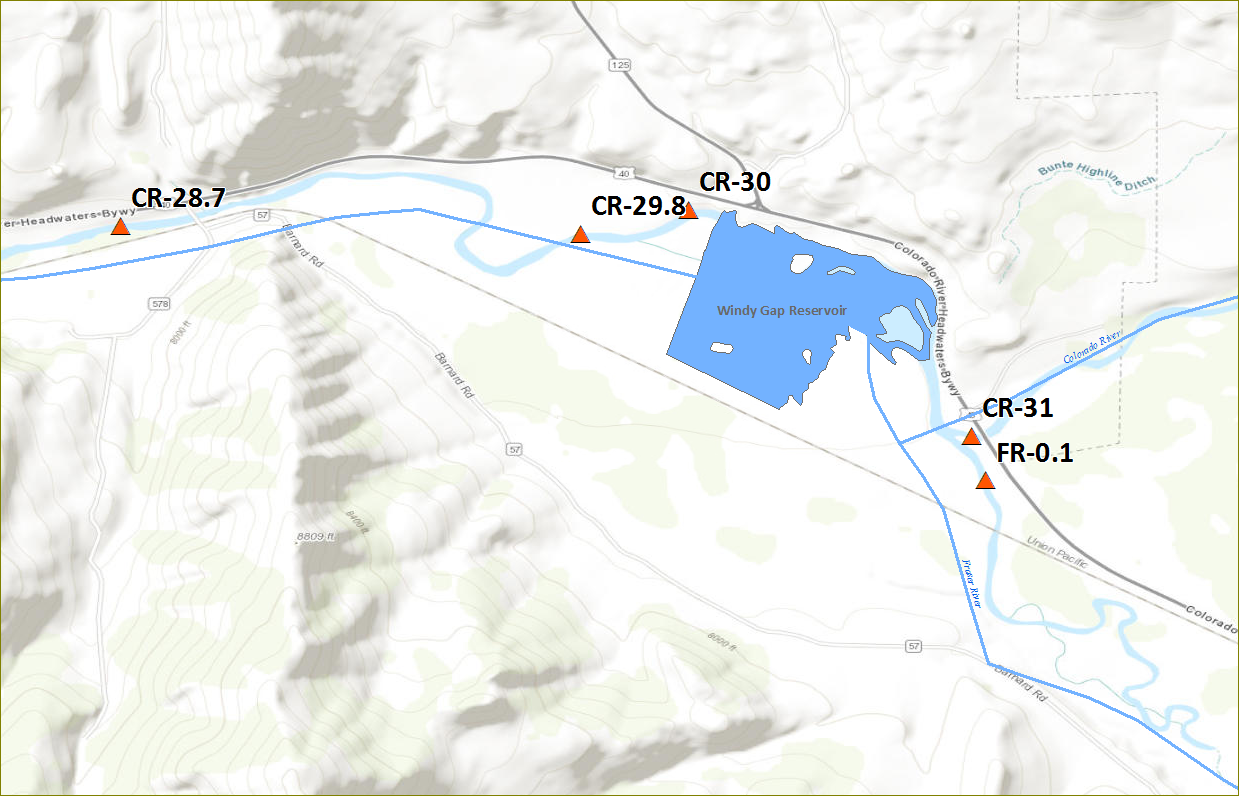 Colorado and Fraser Rivers 
at Windy Gap
[Speaker Notes: No graph for CR-30 – bypass channel
No graph for CR-29.8 - Confluence of bypass and releases from WG]
Fraser River upstream of
 Windy Gap – CSII
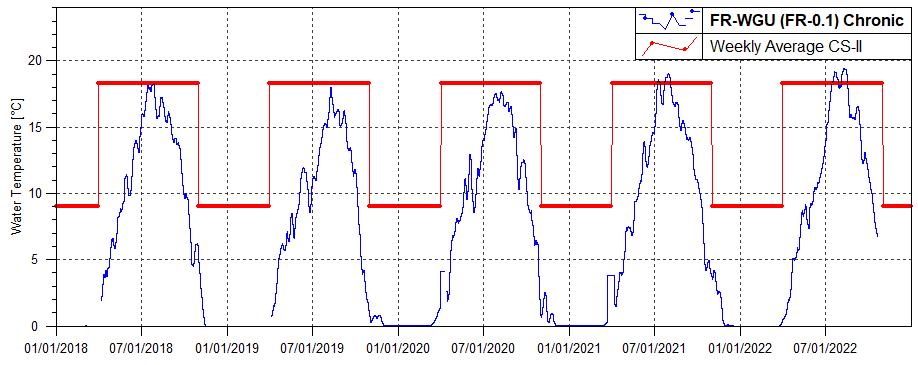 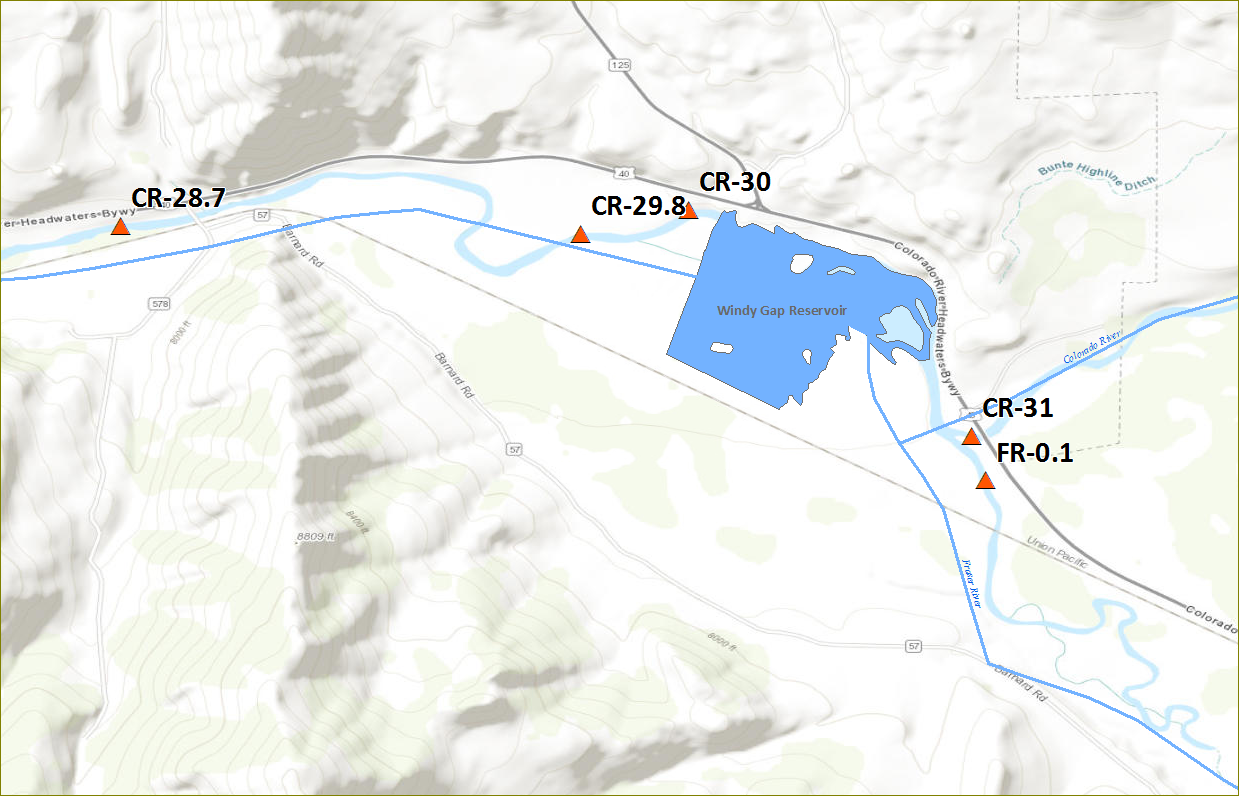 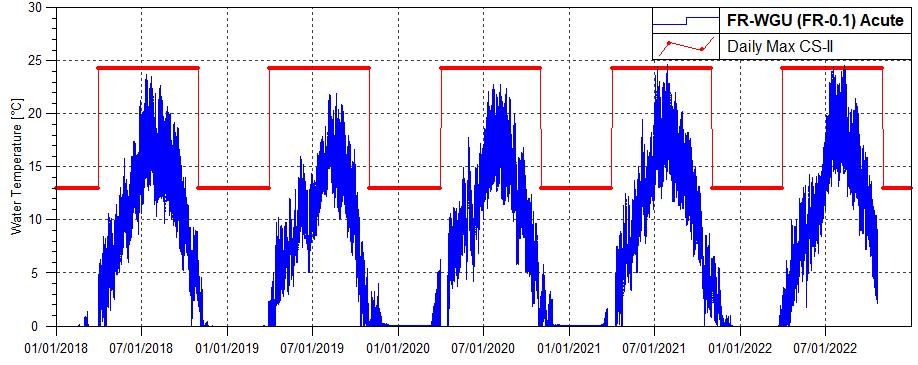 2022 Above WAT standard
2022 Above DM standard
[Speaker Notes: No exceedances]
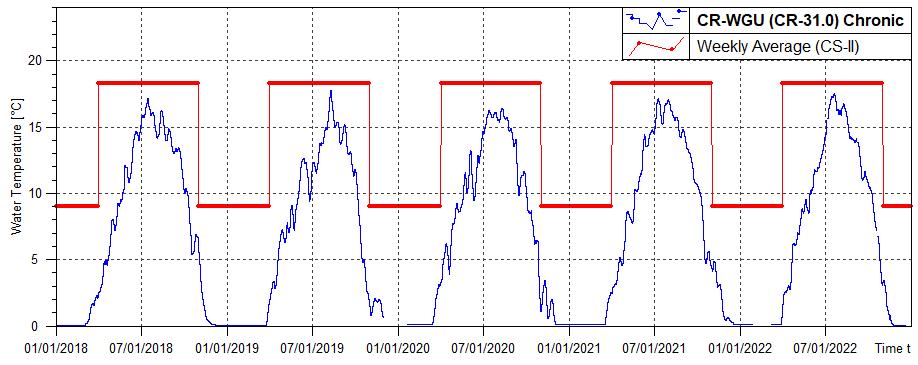 Colorado River upstream of
 Windy Gap – CSII
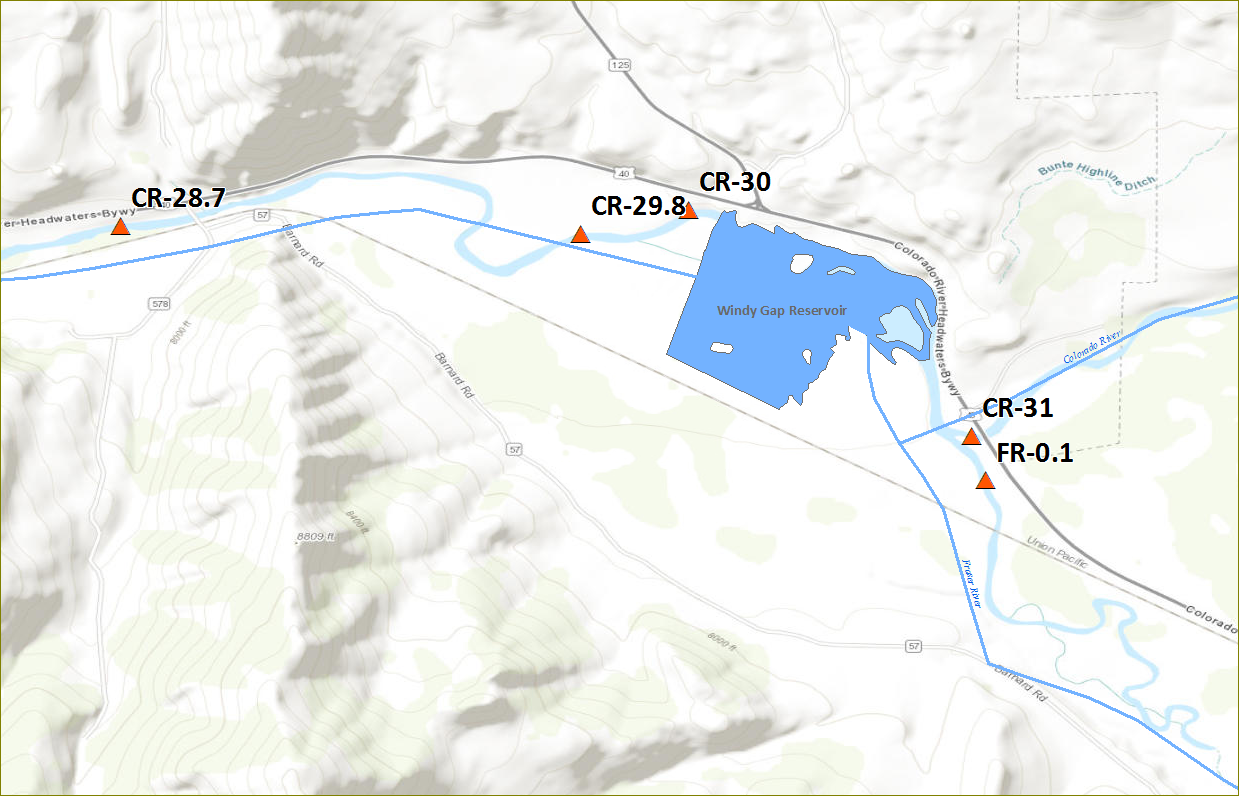 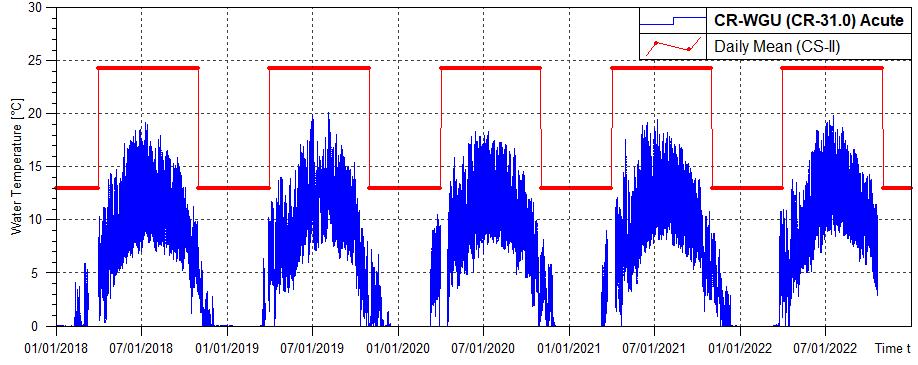 [Speaker Notes: In general, low temps]
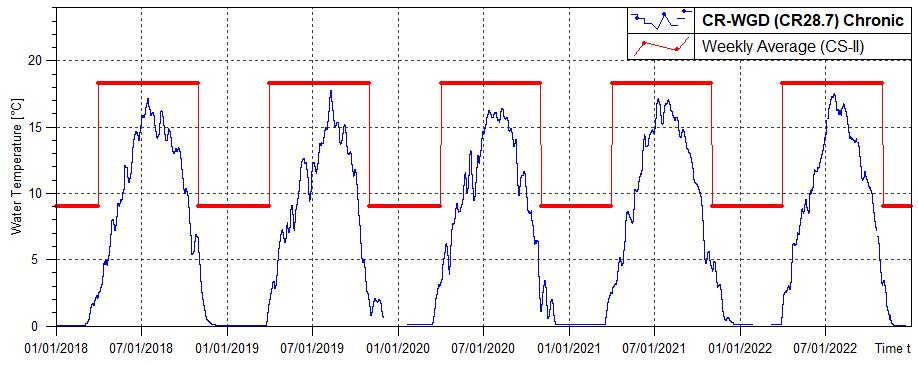 Colorado River downstream of Windy Gap – CSII
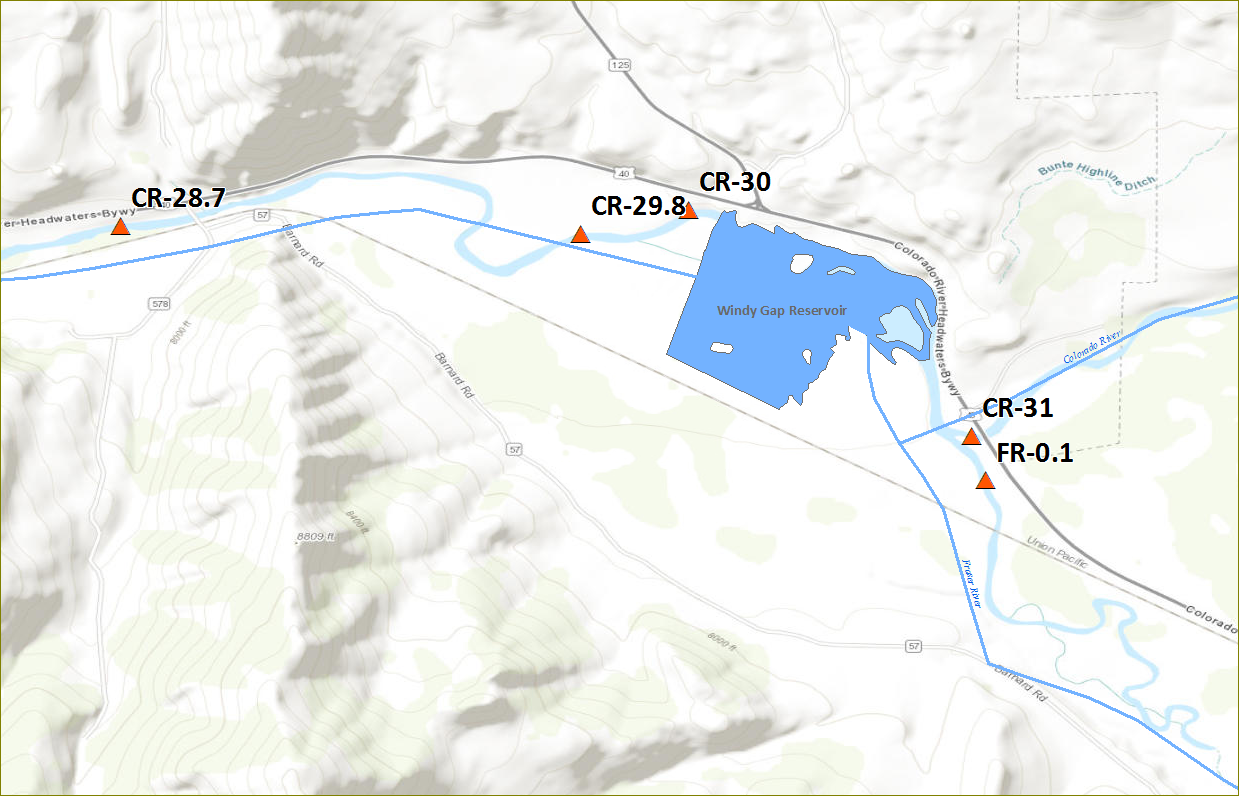 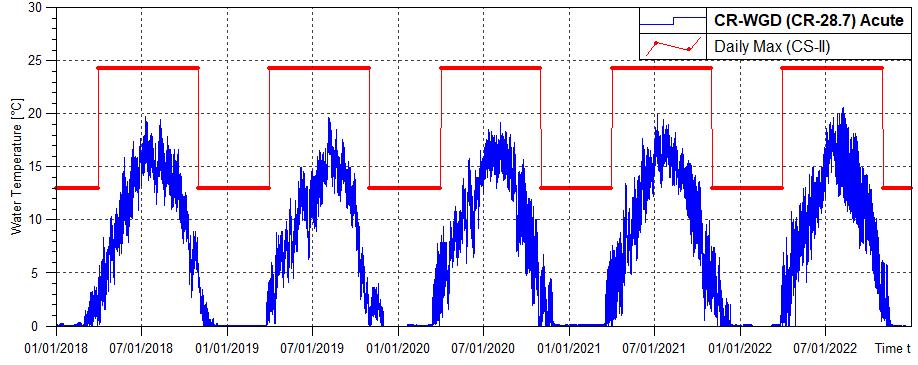 Northern Water's real-time site
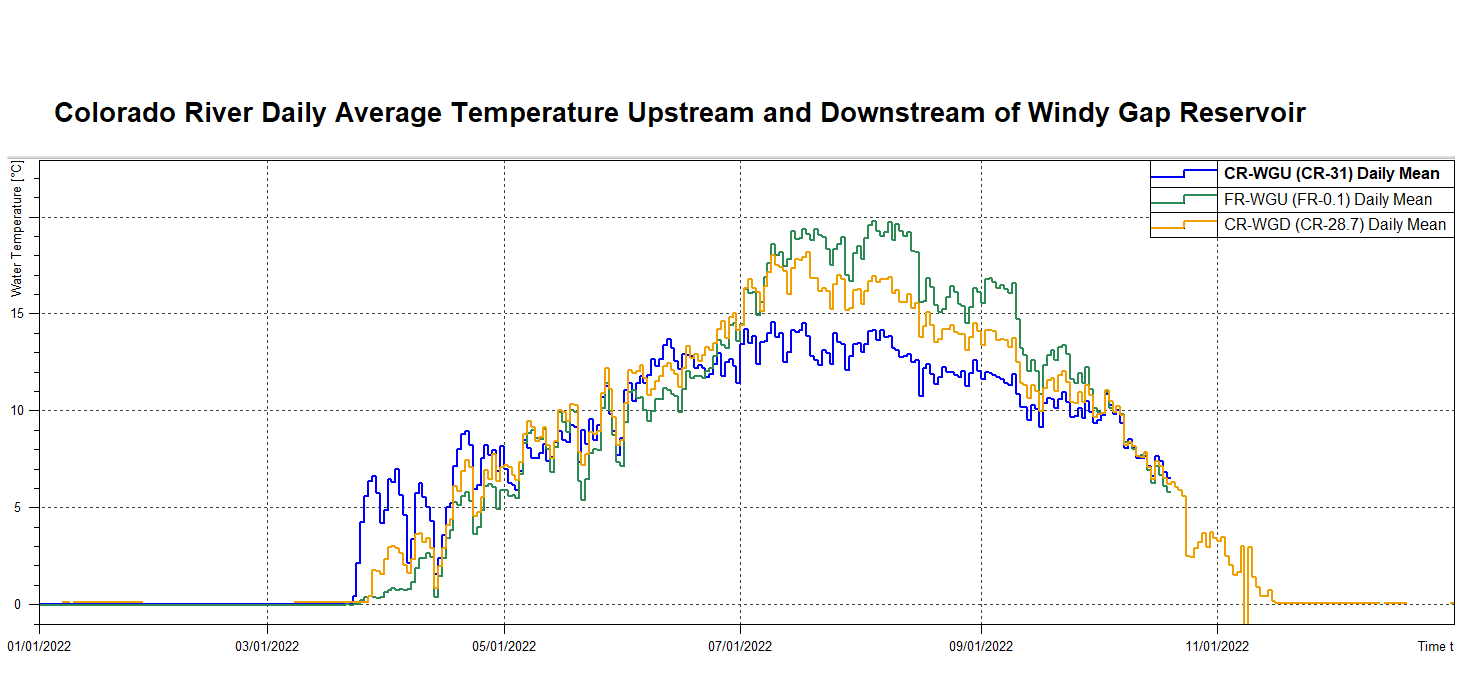 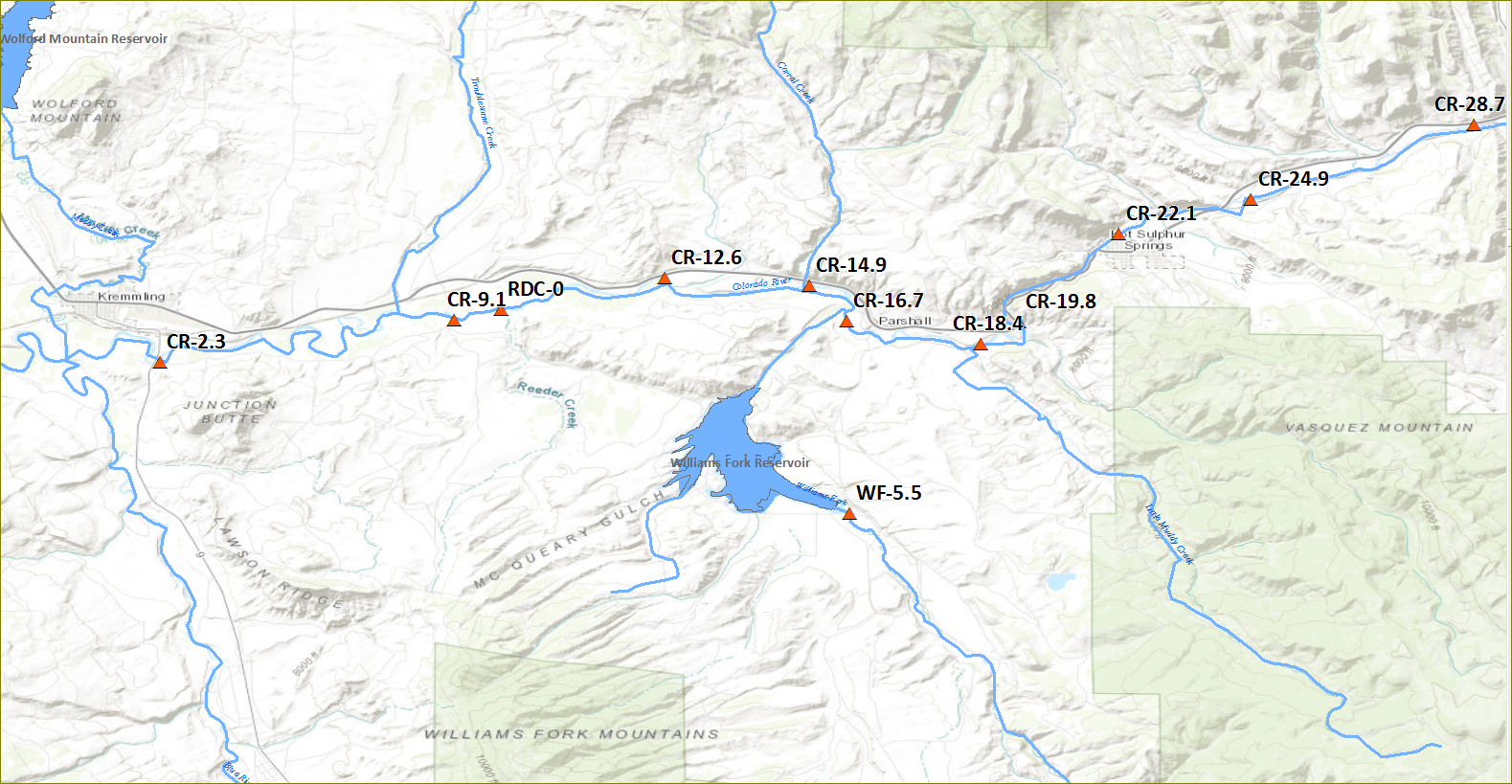 Colorado River – 
Downstream of Windy Gap to Blue River
[Speaker Notes: 303(d) listed segment – warming down to WF. WF cools river, them warms again]
Colorado River at Sheriff Ranch – CSII
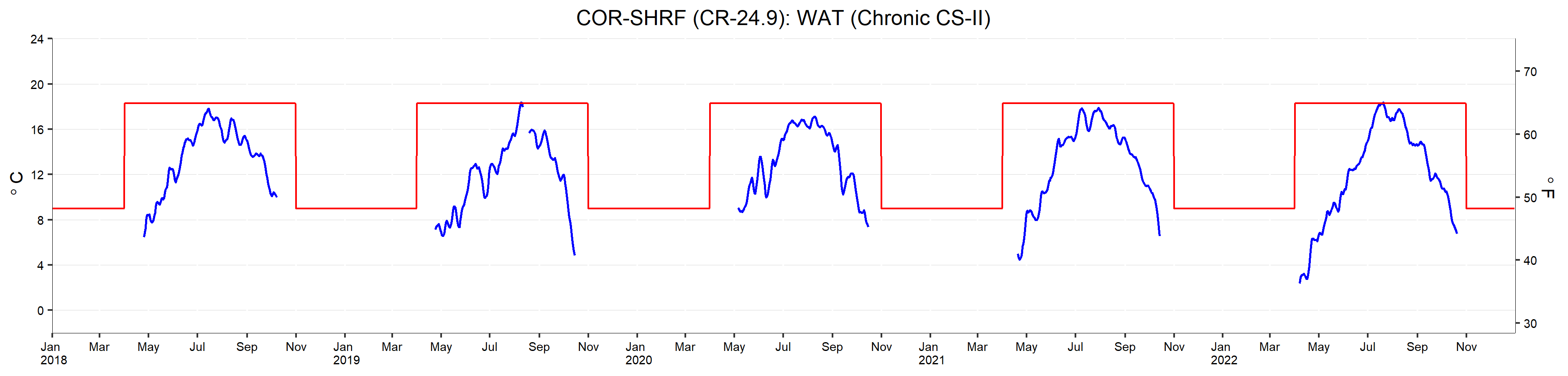 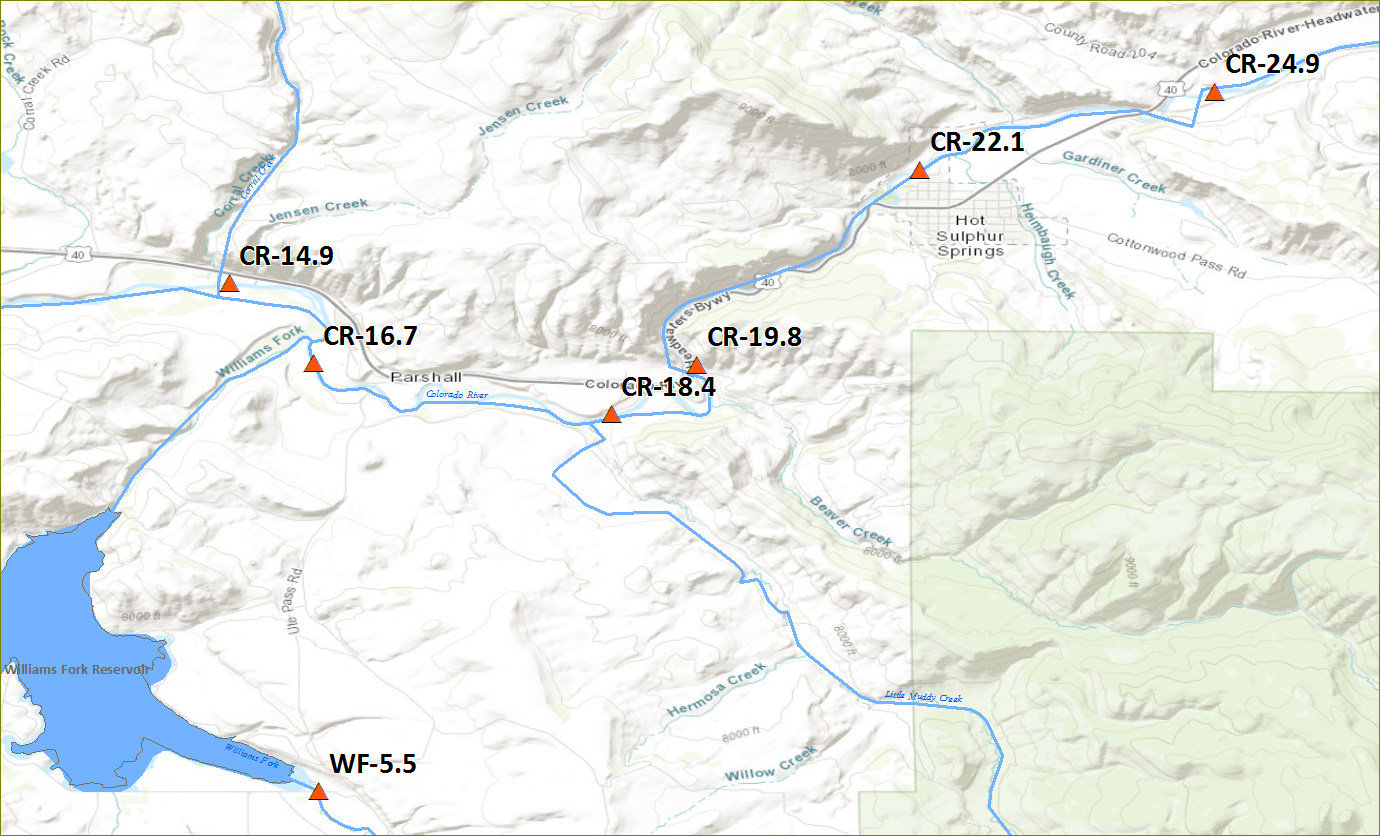 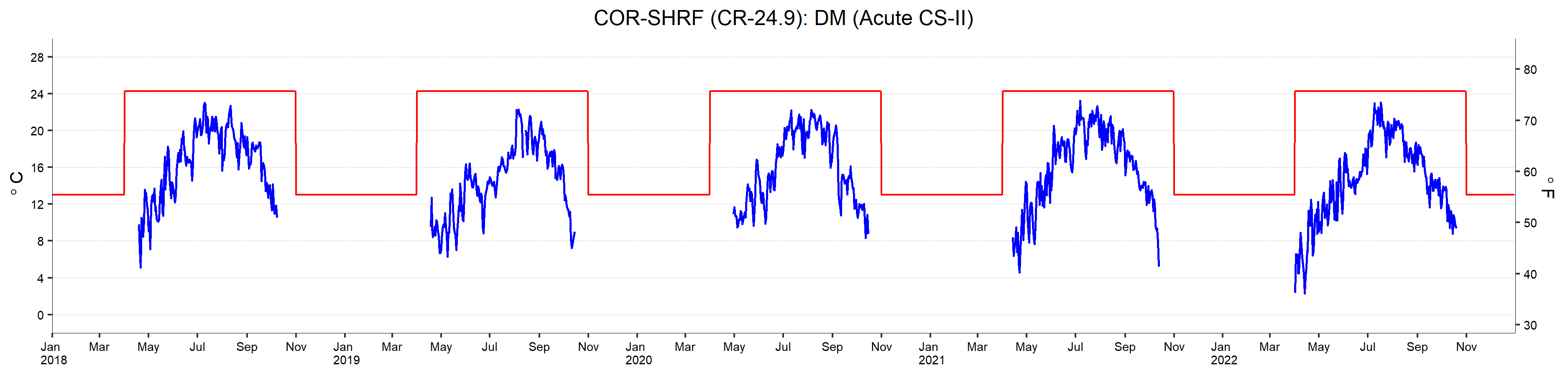 Colorado River upstream Hot Sulphur Springs – CSII
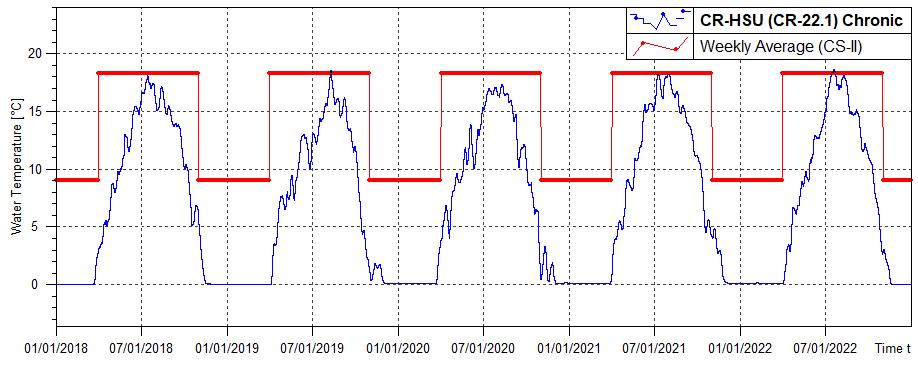 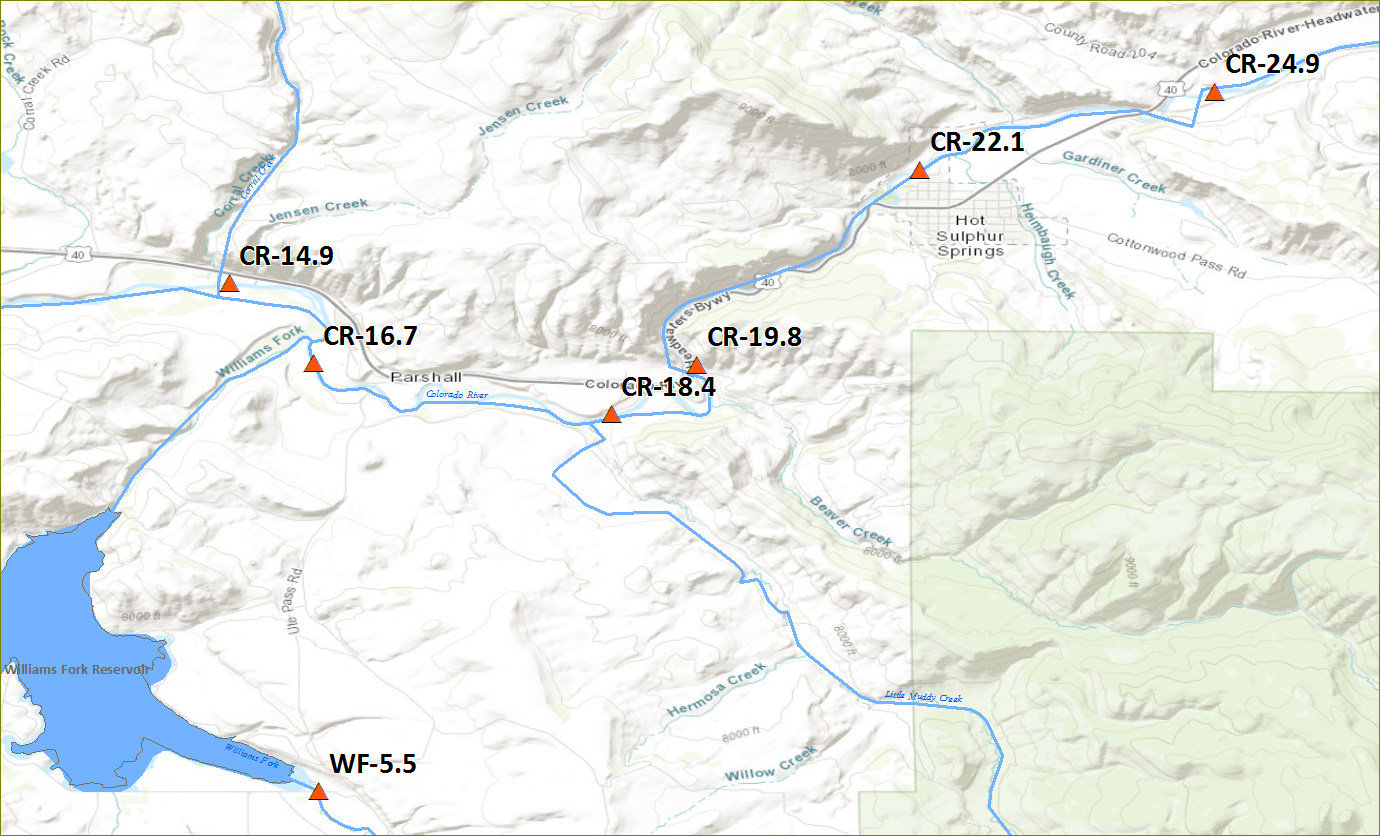 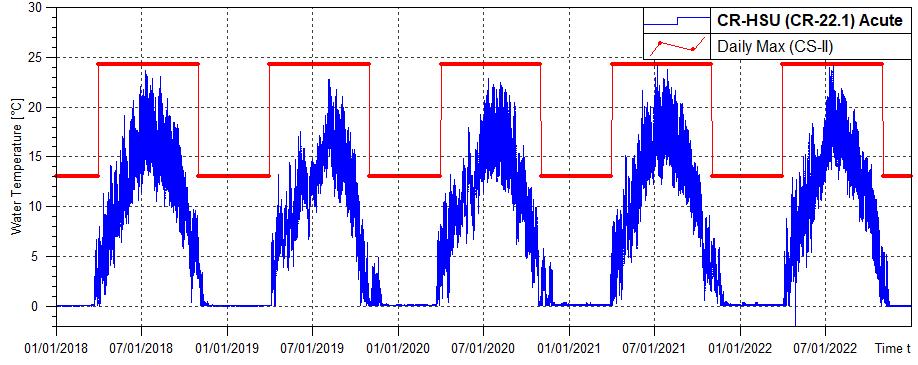 2022 Above WAT standard
2022 Above DM standard
[Speaker Notes: GCWIN maintained site prior to 2018]
Colorado River downstream Byers Canyon– CSII
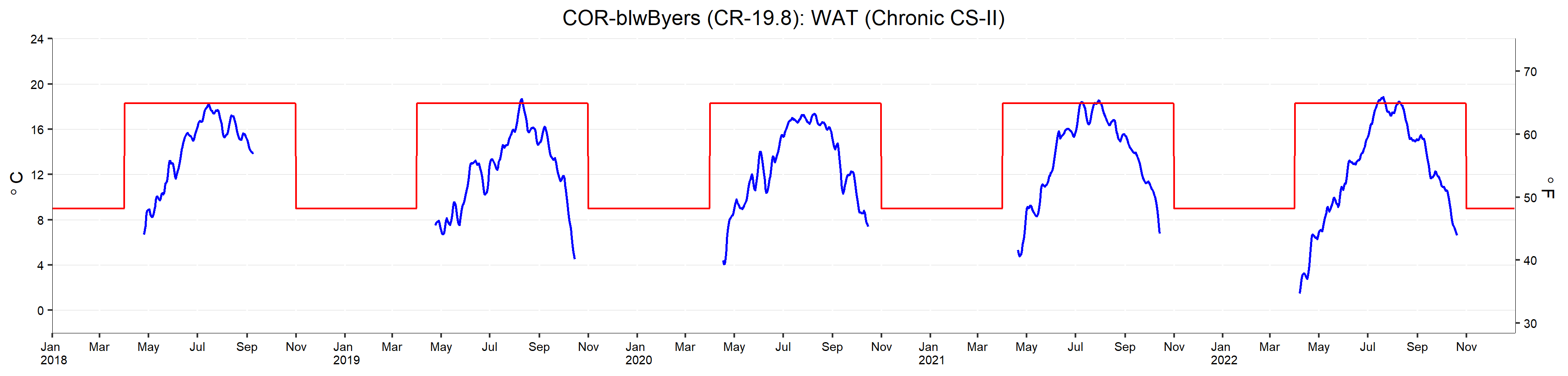 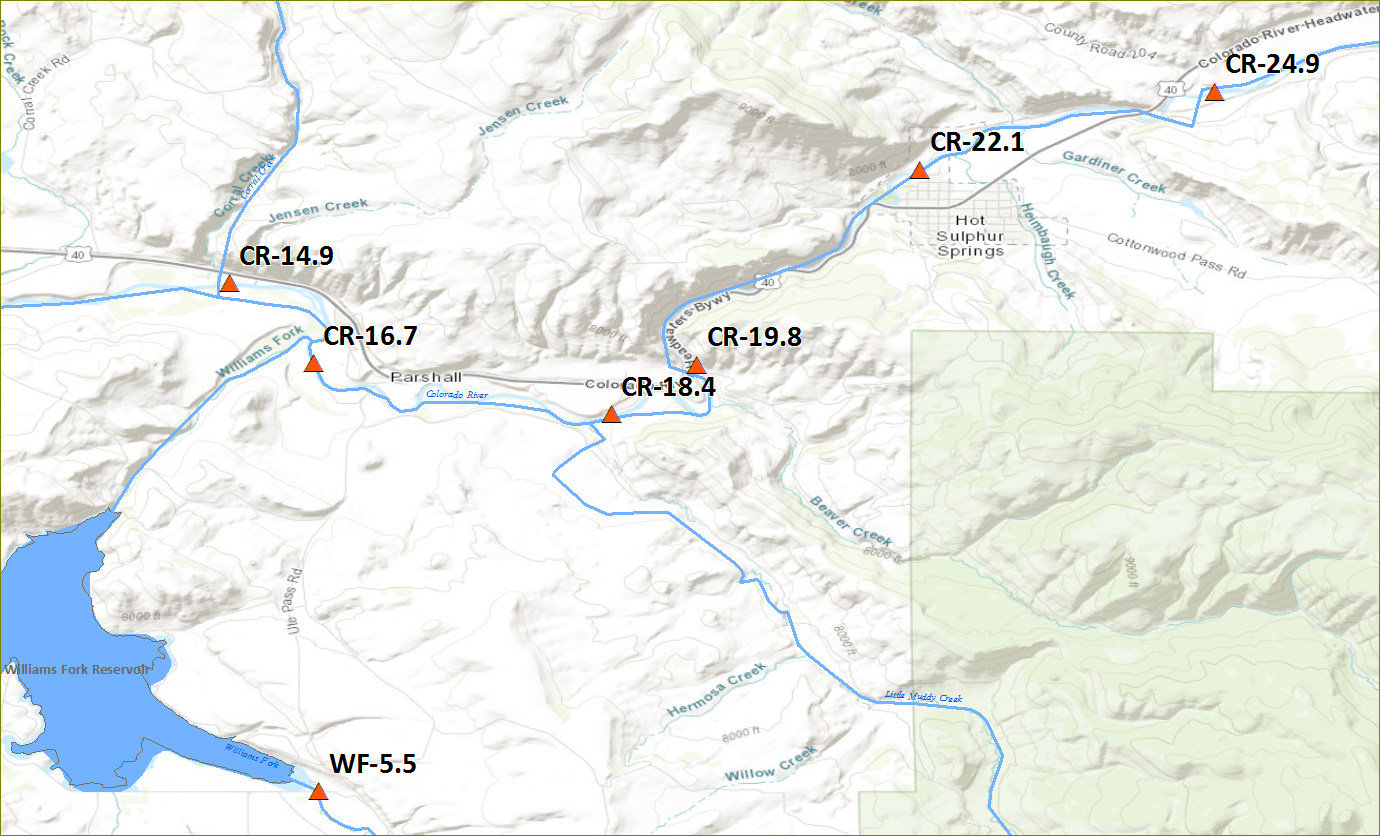 18.82 C on 7/20
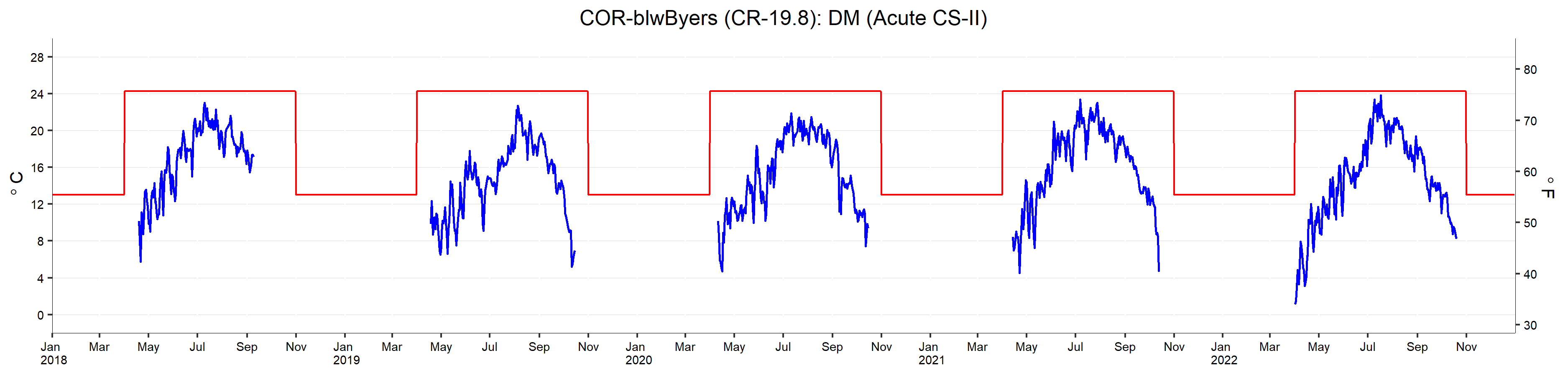 2022 Above WAT standard
Colorado River at Lone Buck – CSII
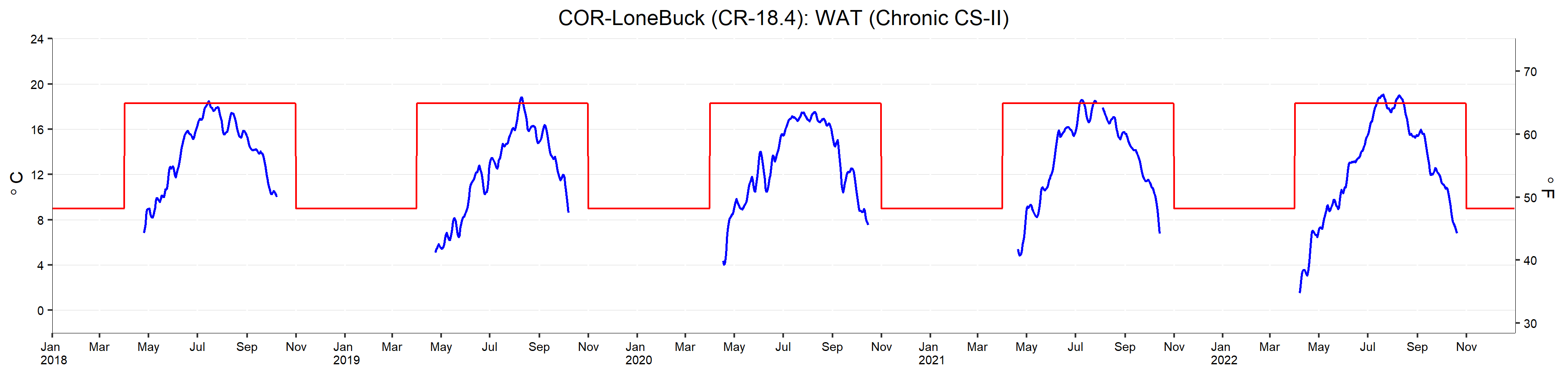 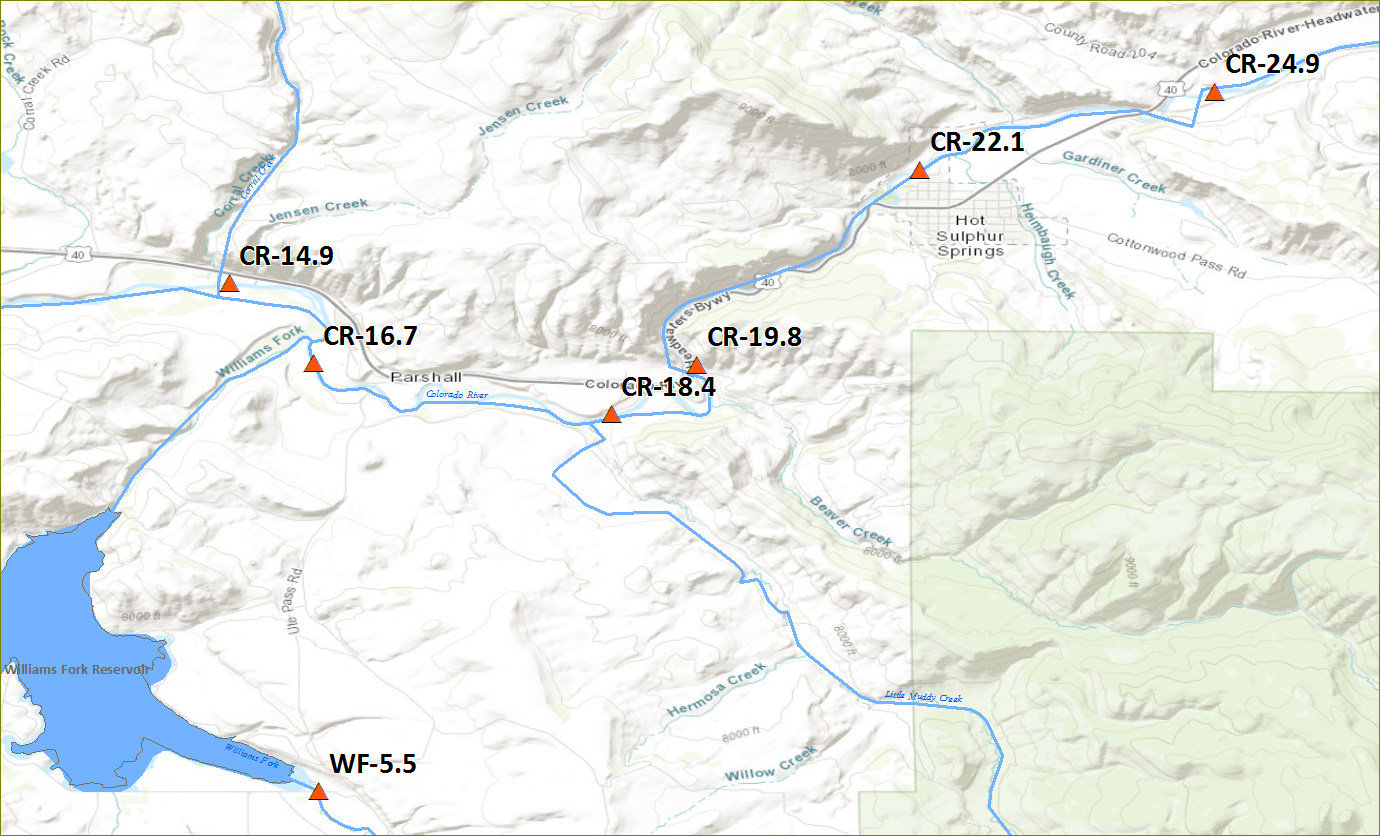 19.06 C on 7/20
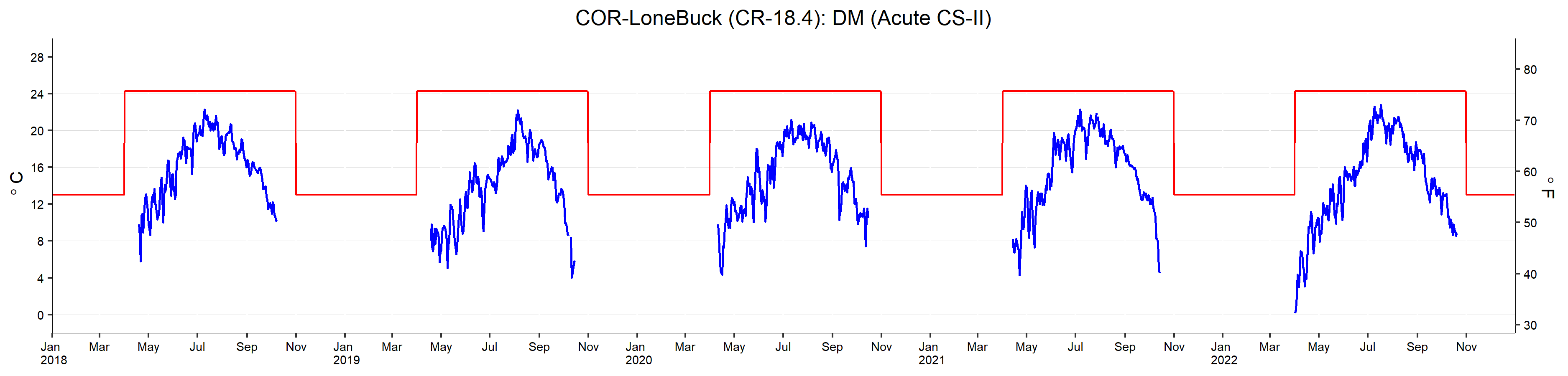 2022 Above WAT standard
Colorado River upstream Williams Fork – CSII
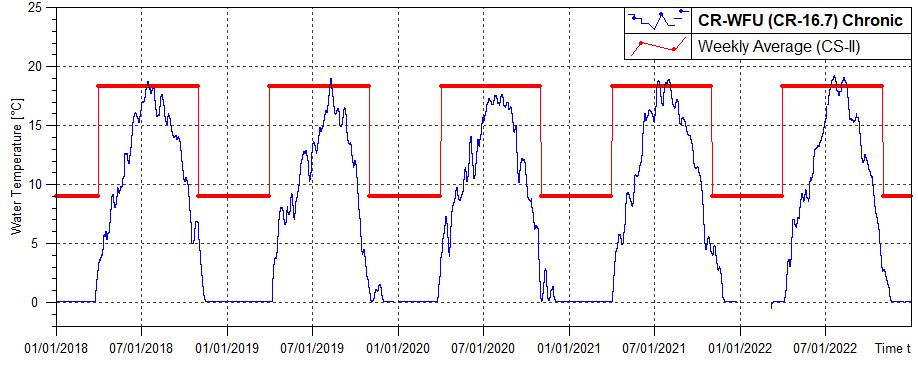 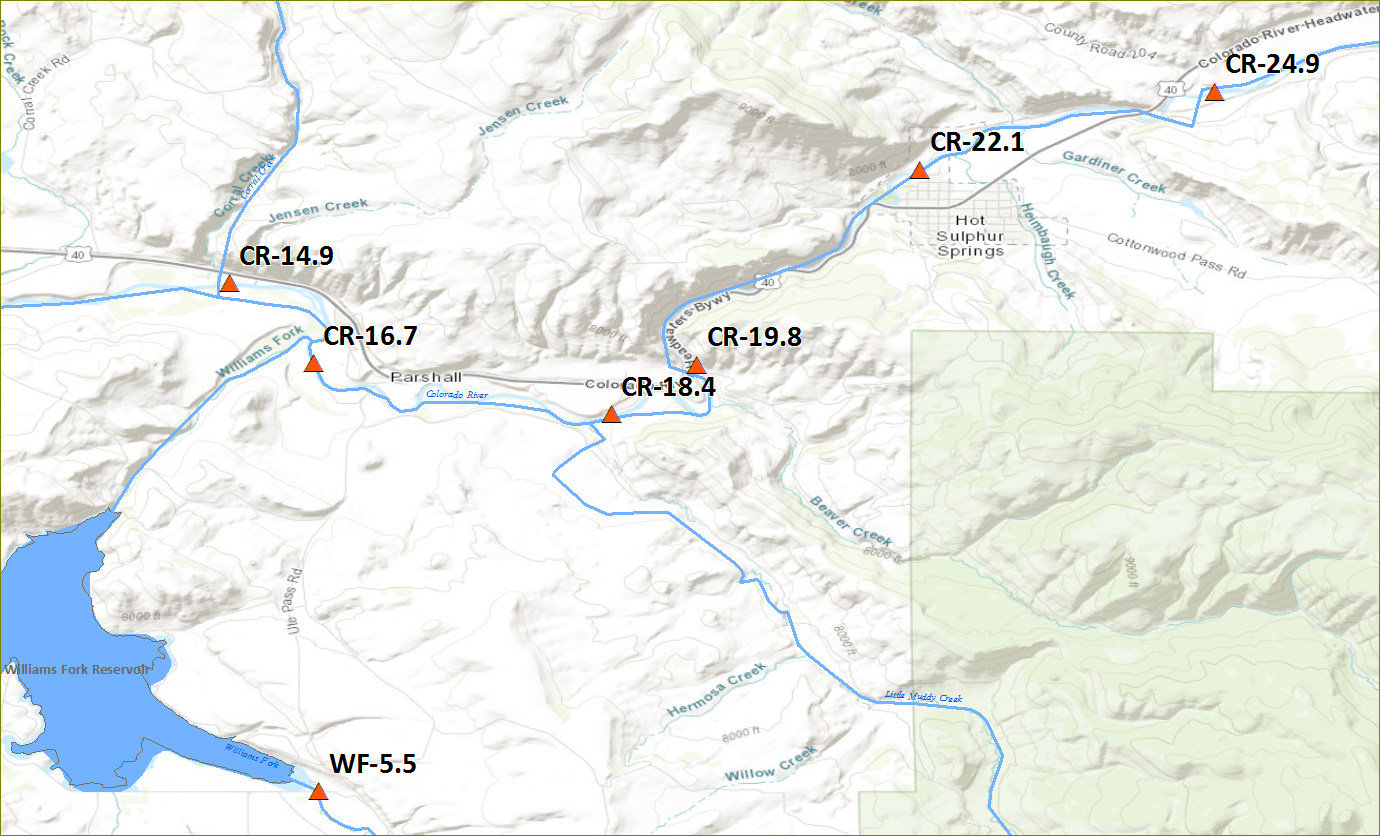 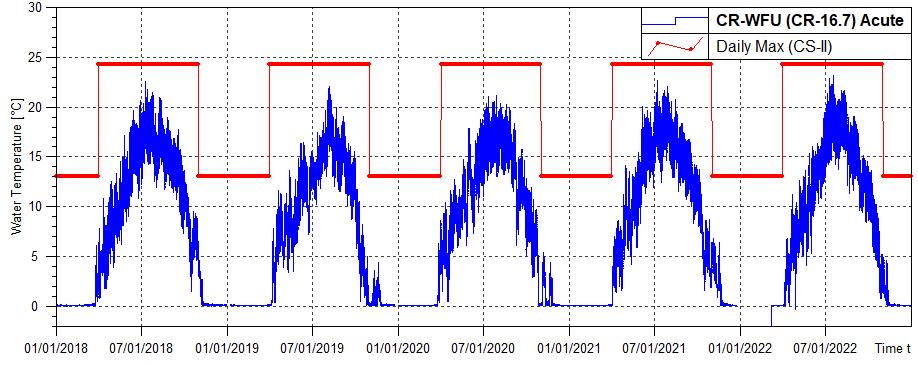 2022 Above WAT standard
[Speaker Notes: No exceedances]
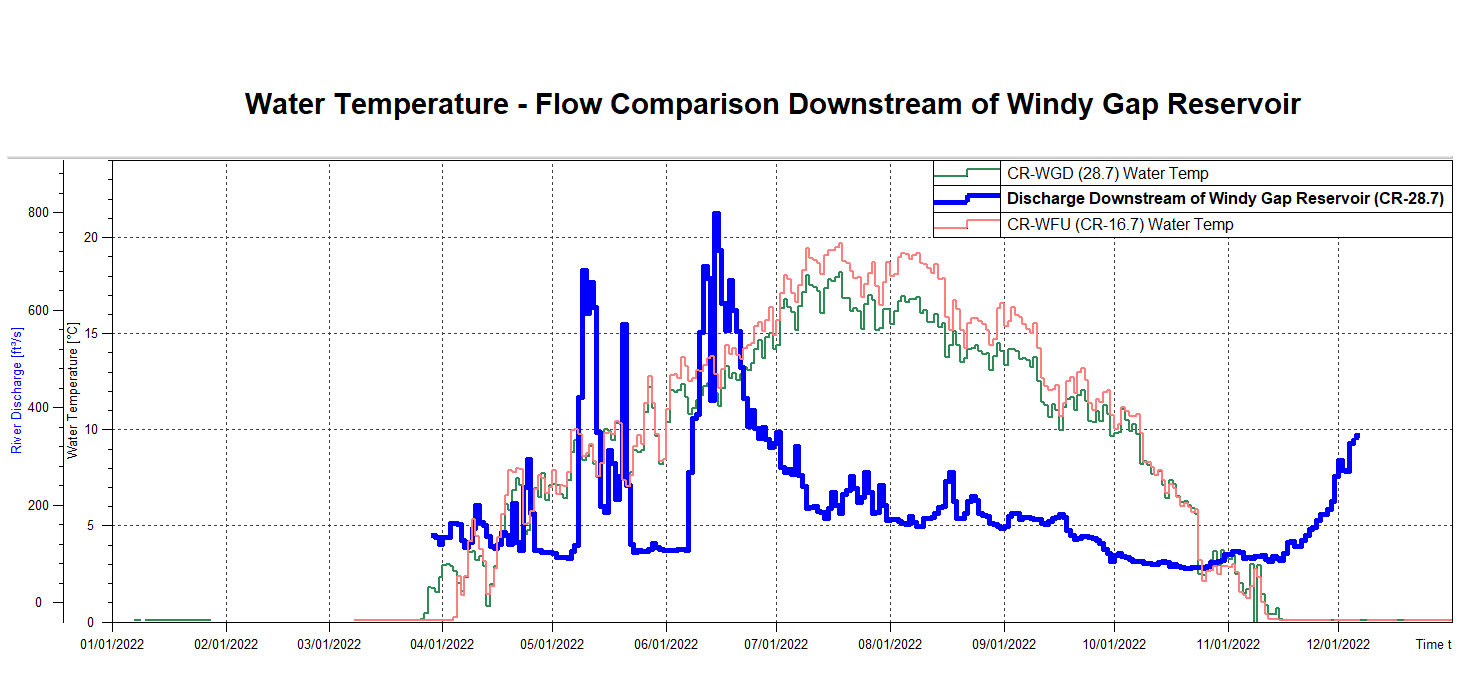 Colorado River downstream Williams Fork (Kid-Pond) – CSII
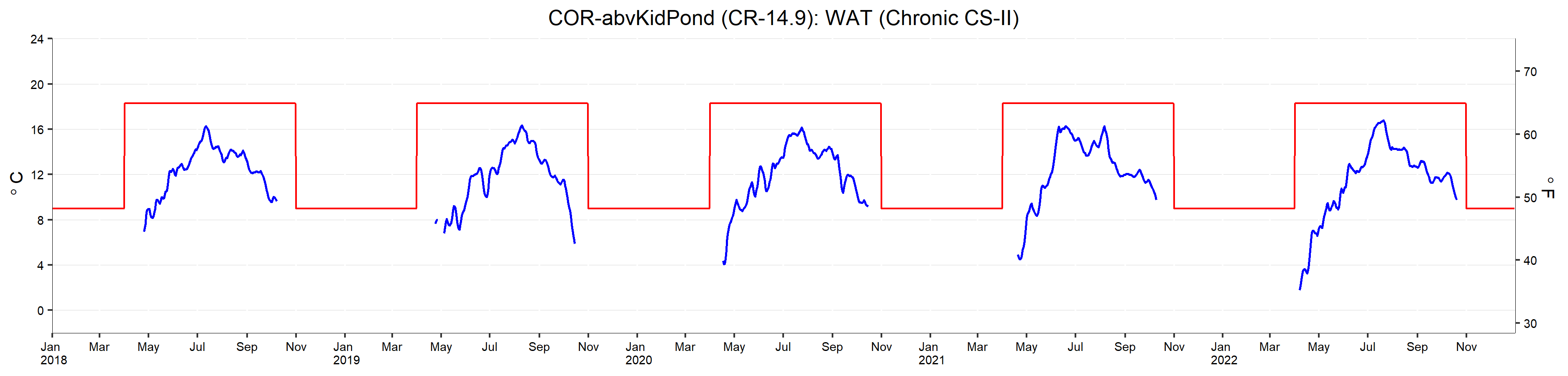 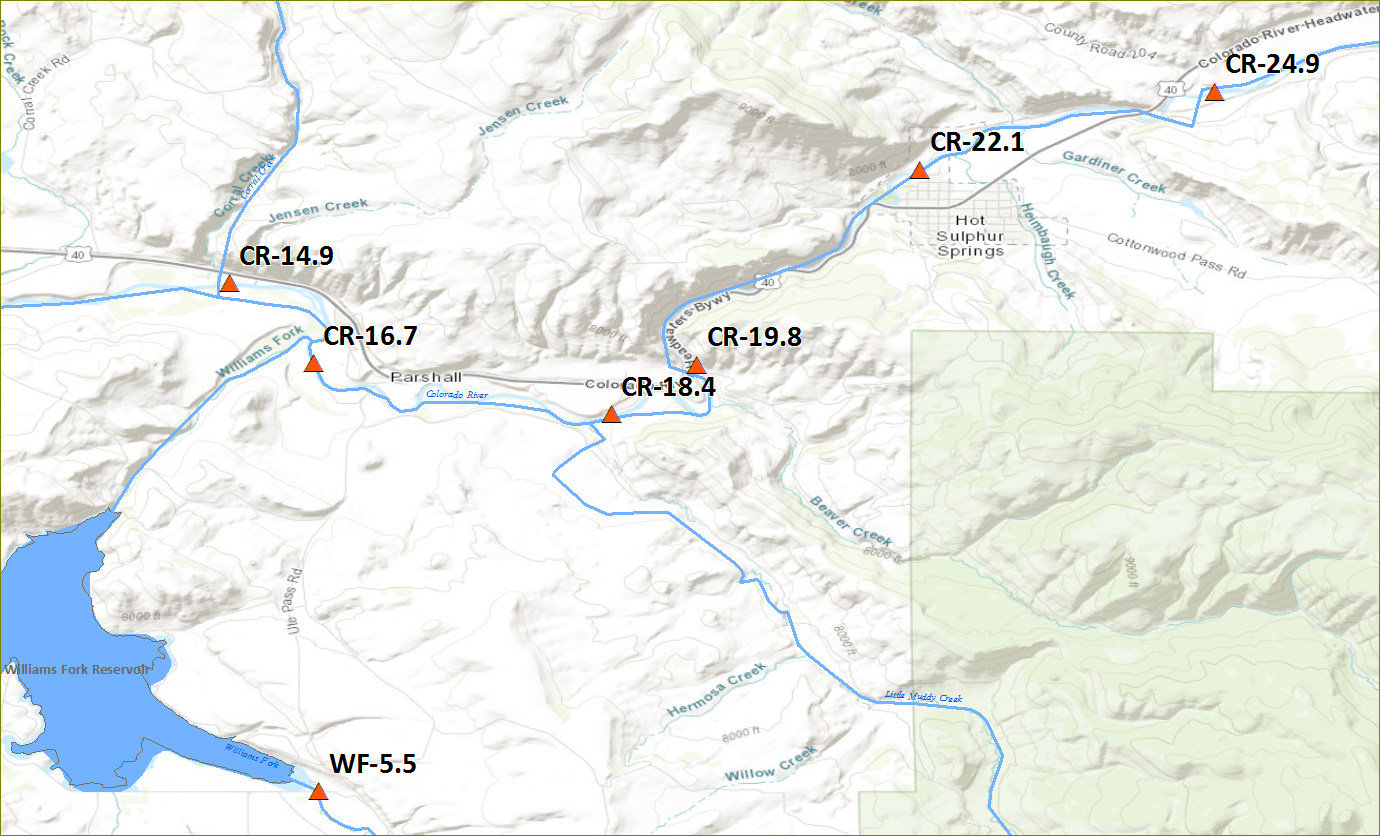 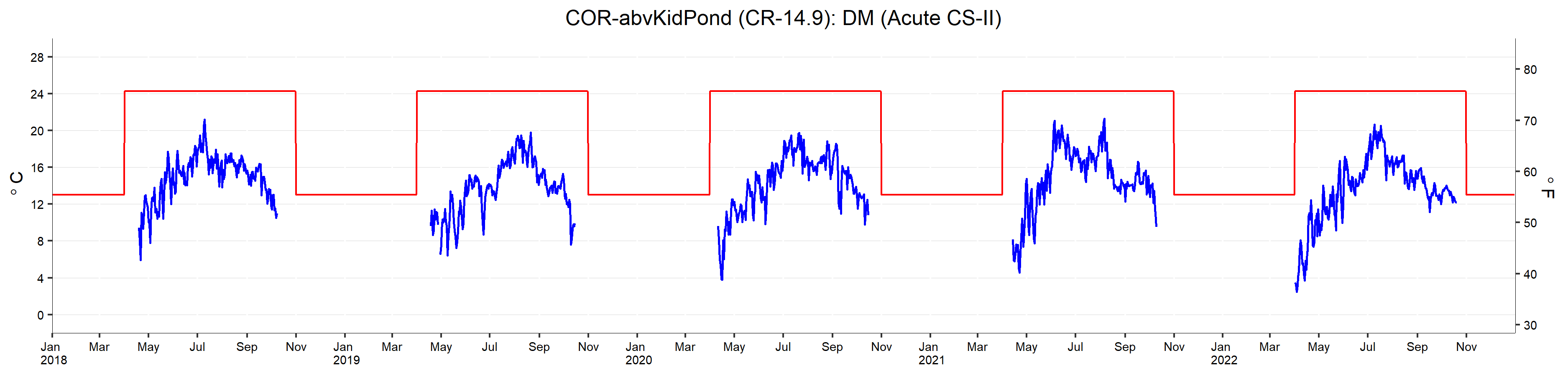 COR-LoneBuck                 COR-abvKidPond
Williams Fork upstream of Williams Fork Reservoir – CSI
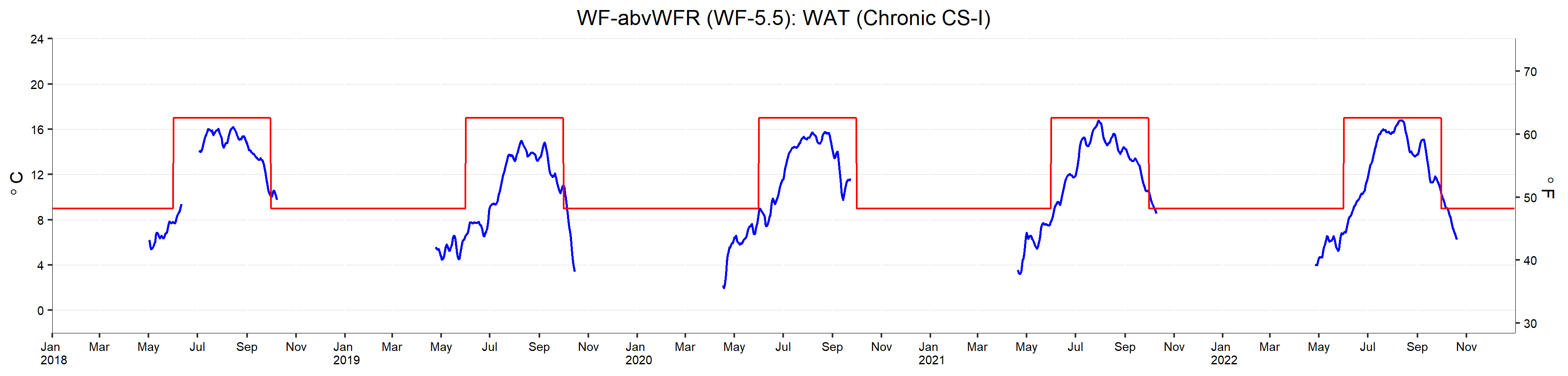 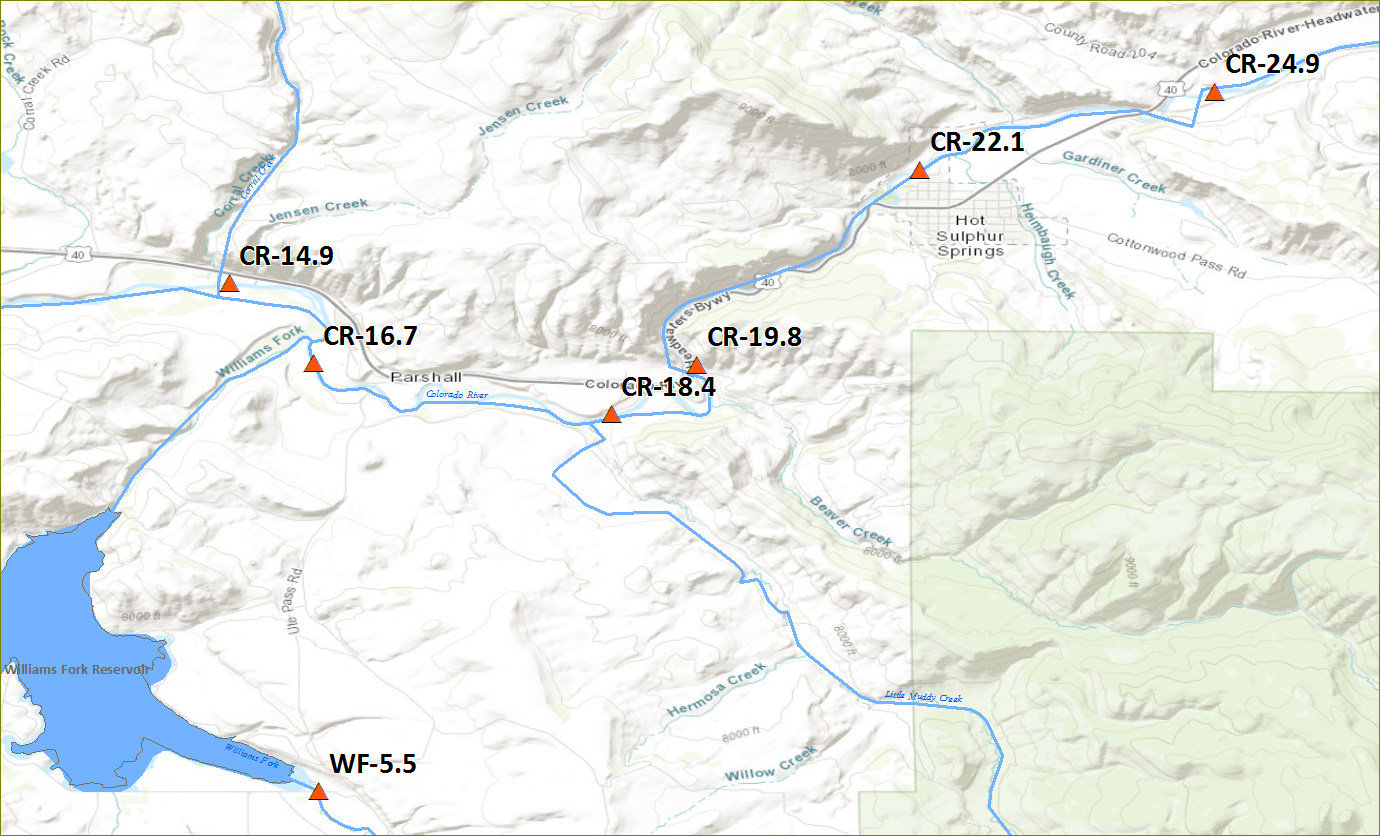 10.19 C on 10/01
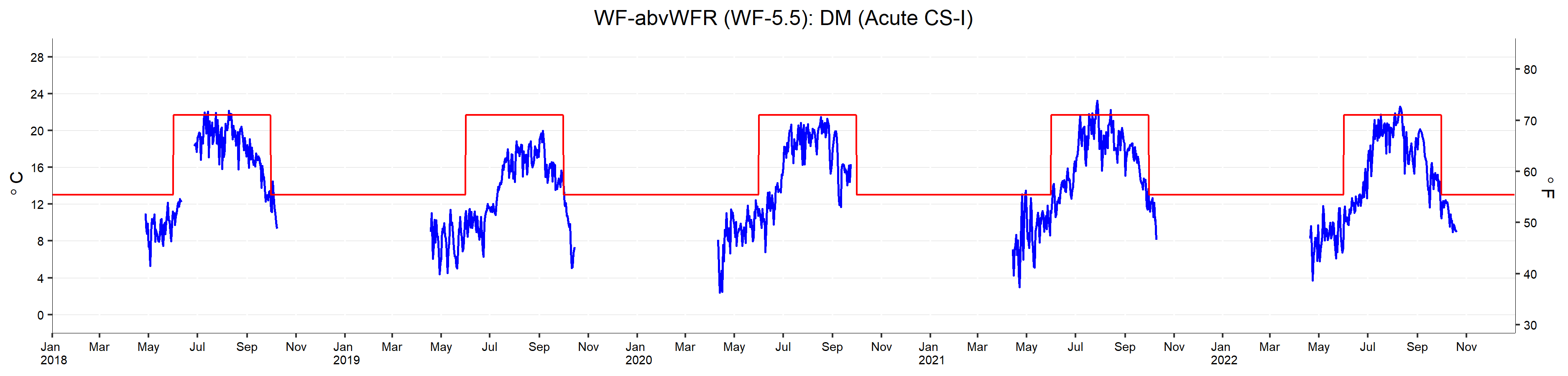 22.61 C on 8/10
2022 Above WAT standard
2022 Above DM standard
Colorado River at Con Ritschard – CSII
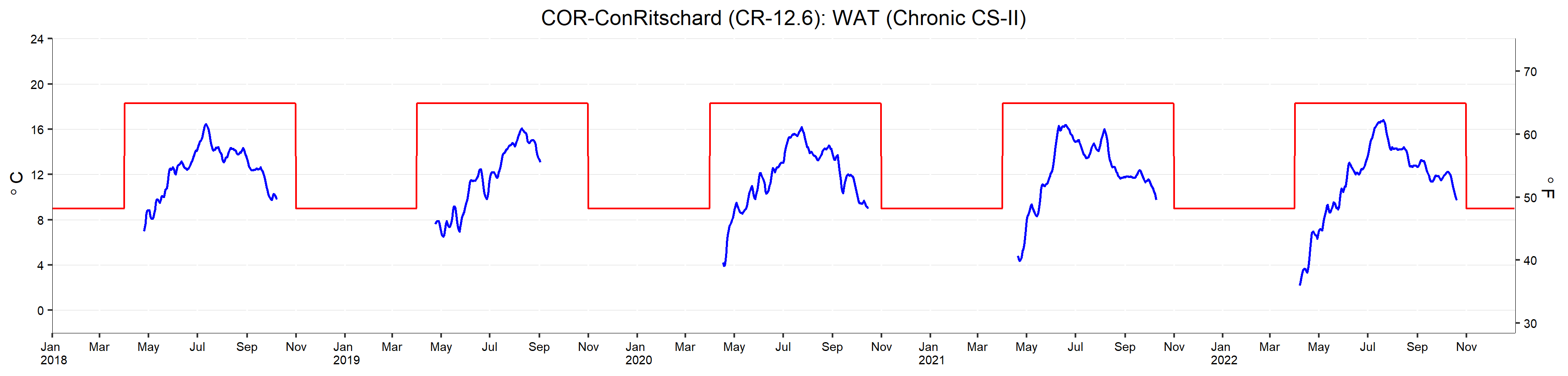 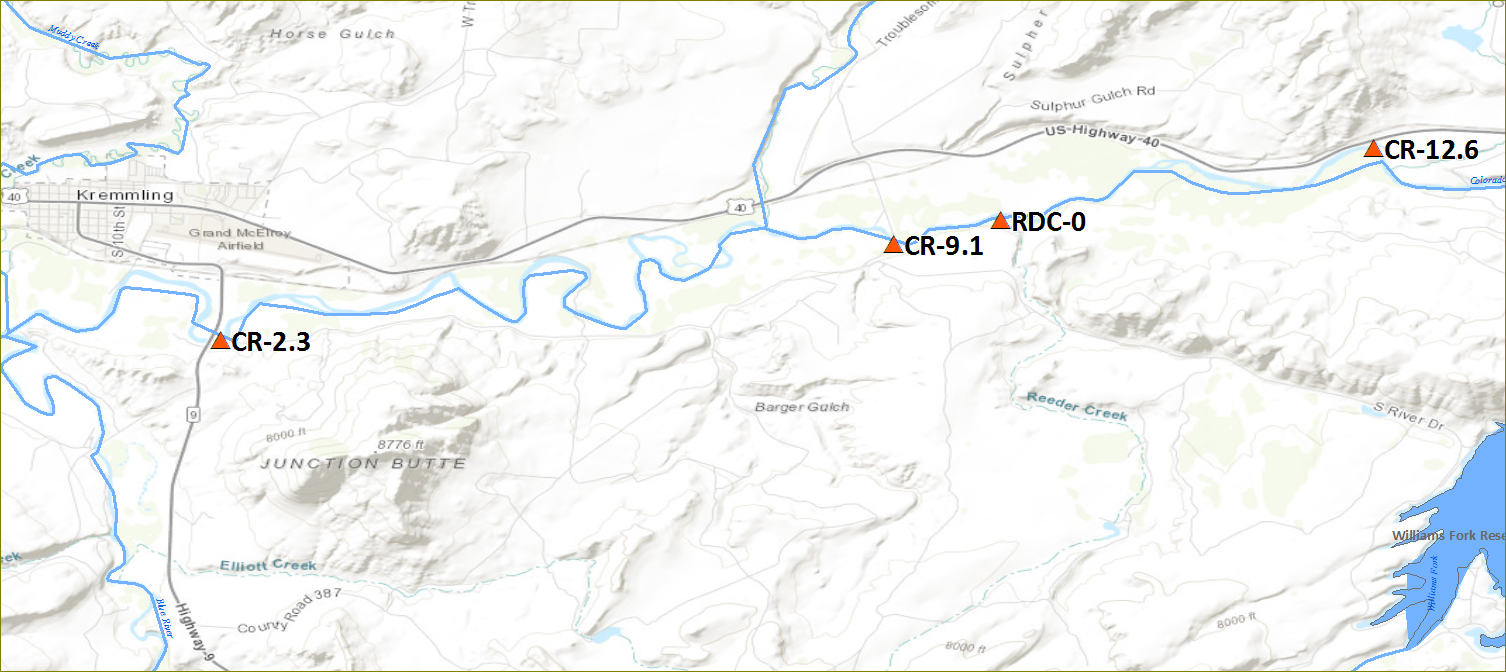 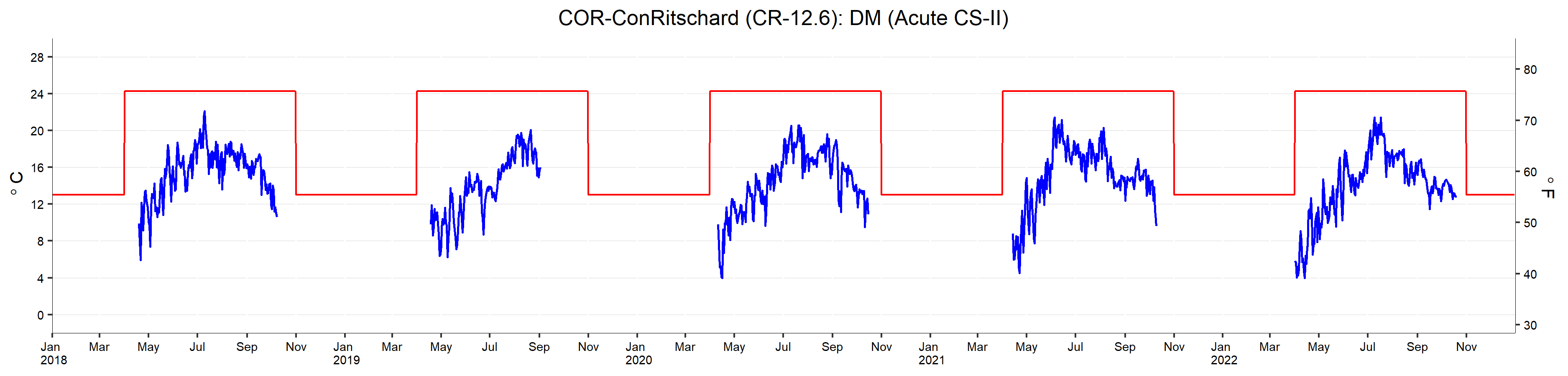 Colorado River downstream KB Ditch – CSII
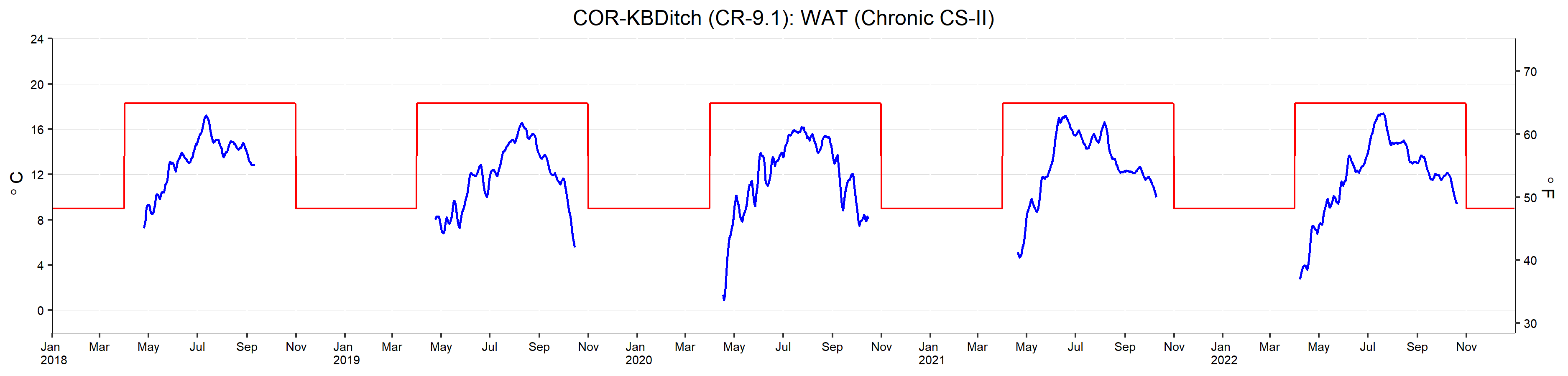 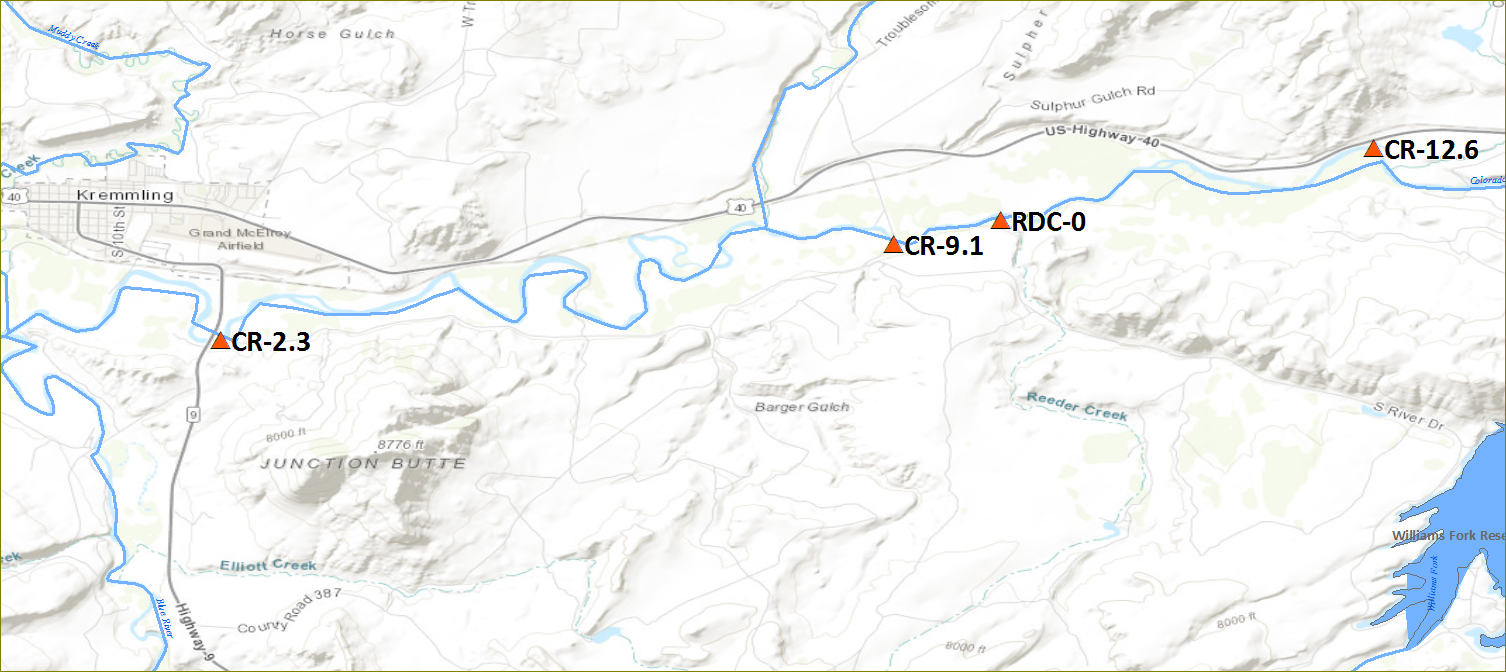 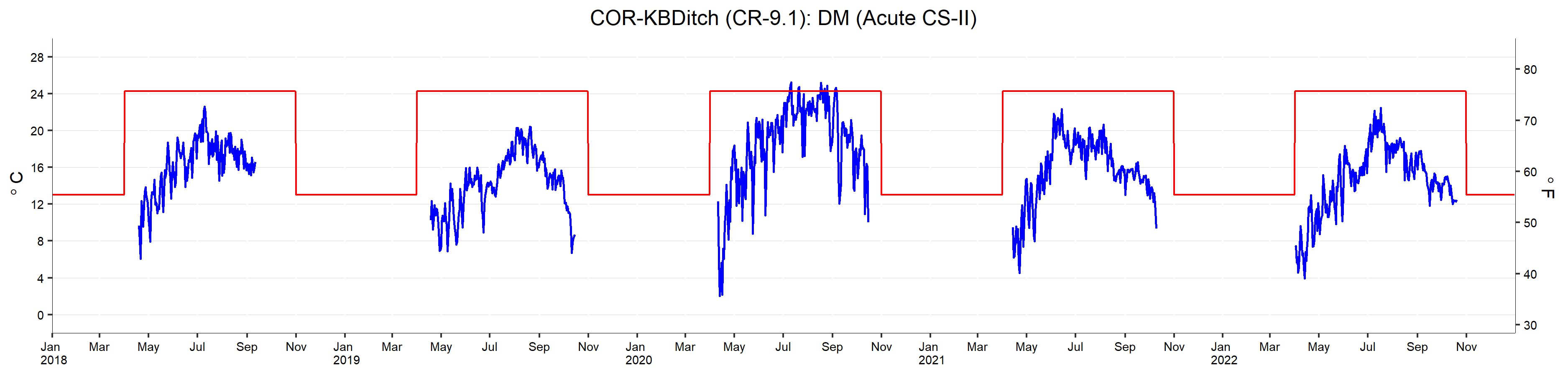 CR 2.3 - Colorado River upstream Hwy 9 Bridge at Kremmling– CSII
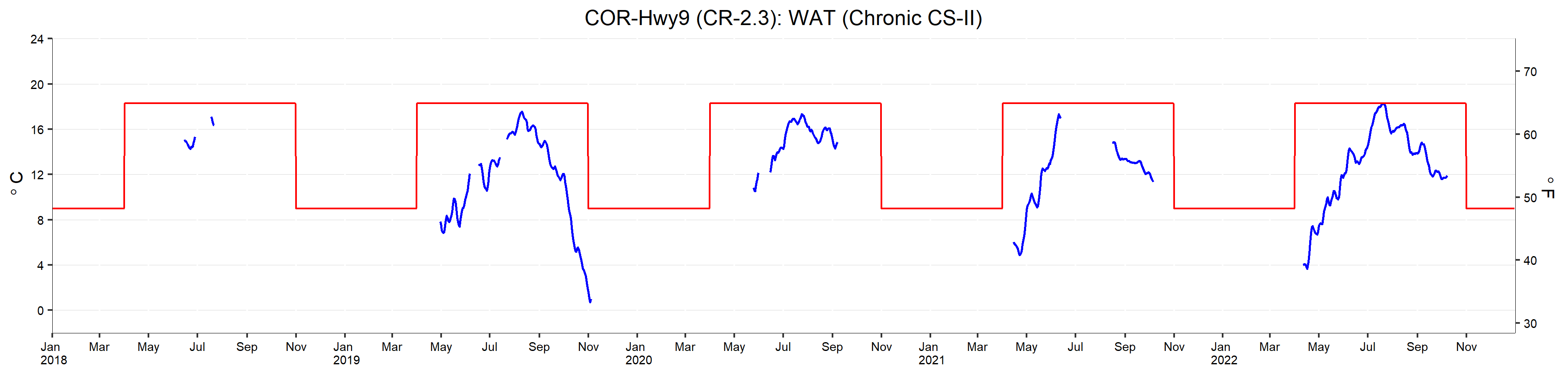 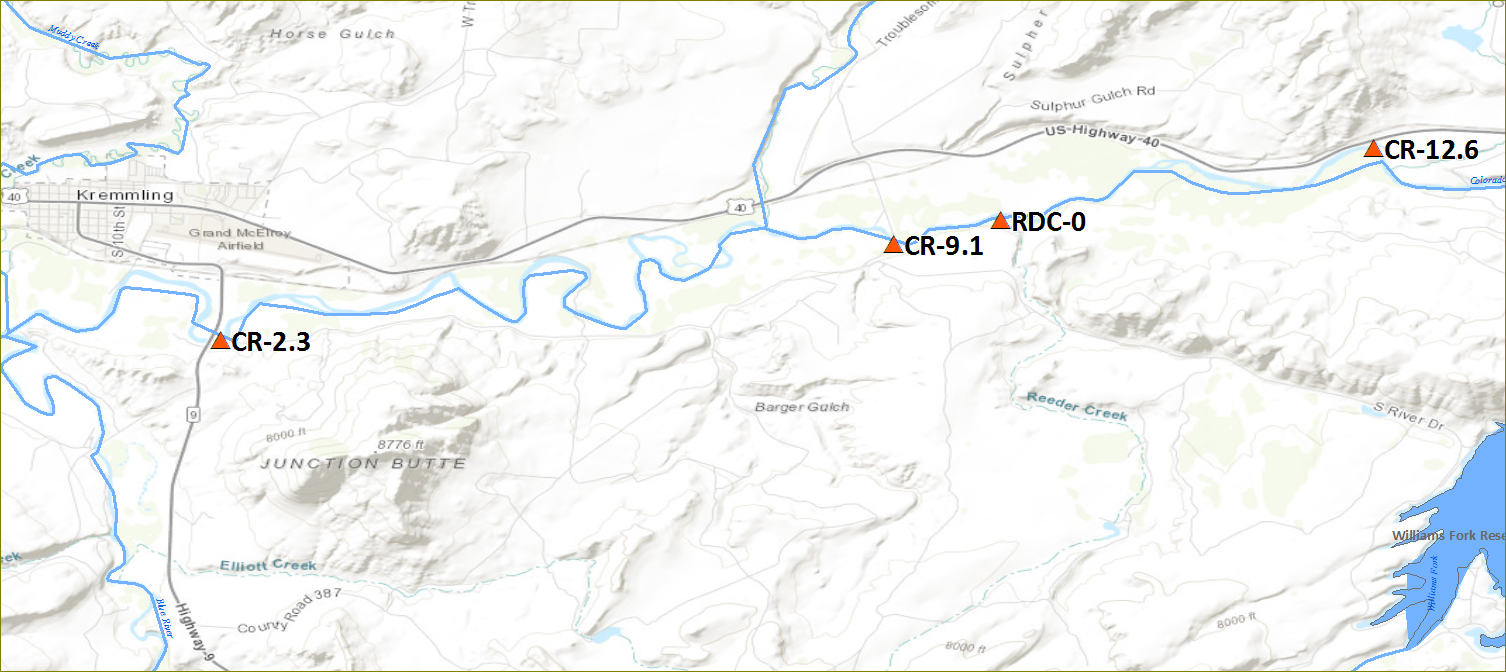 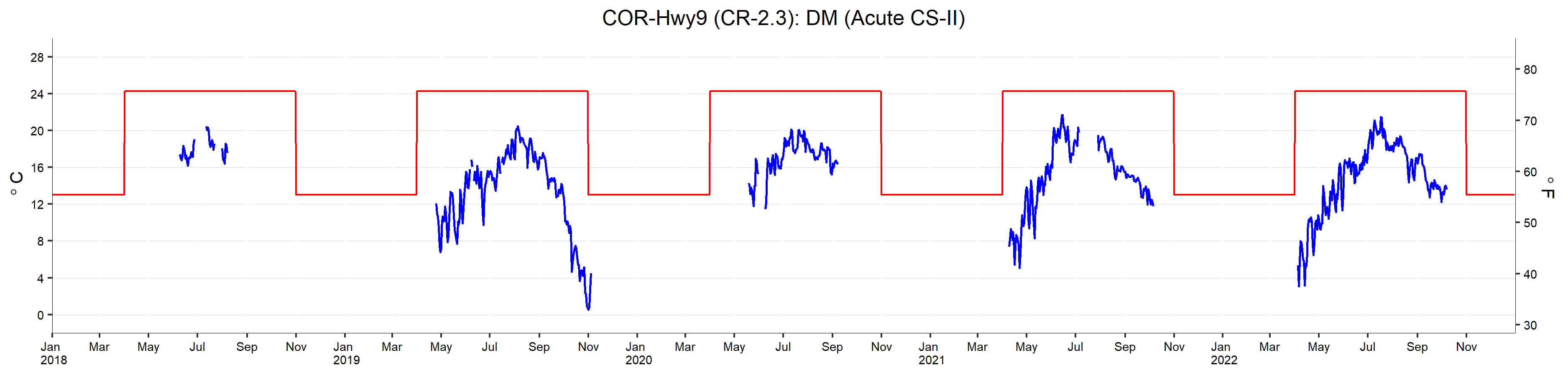 [Speaker Notes: End of CEA
Warming occurring 
BLM data completeness]
Fraser River and Tributaries
Fraser River and Tributaries
Colorado River- Headwaters to Windy Gap
Colorado and Fraser River at Windy Gap
Colorado River- Downstream Windy Gap to Blue River
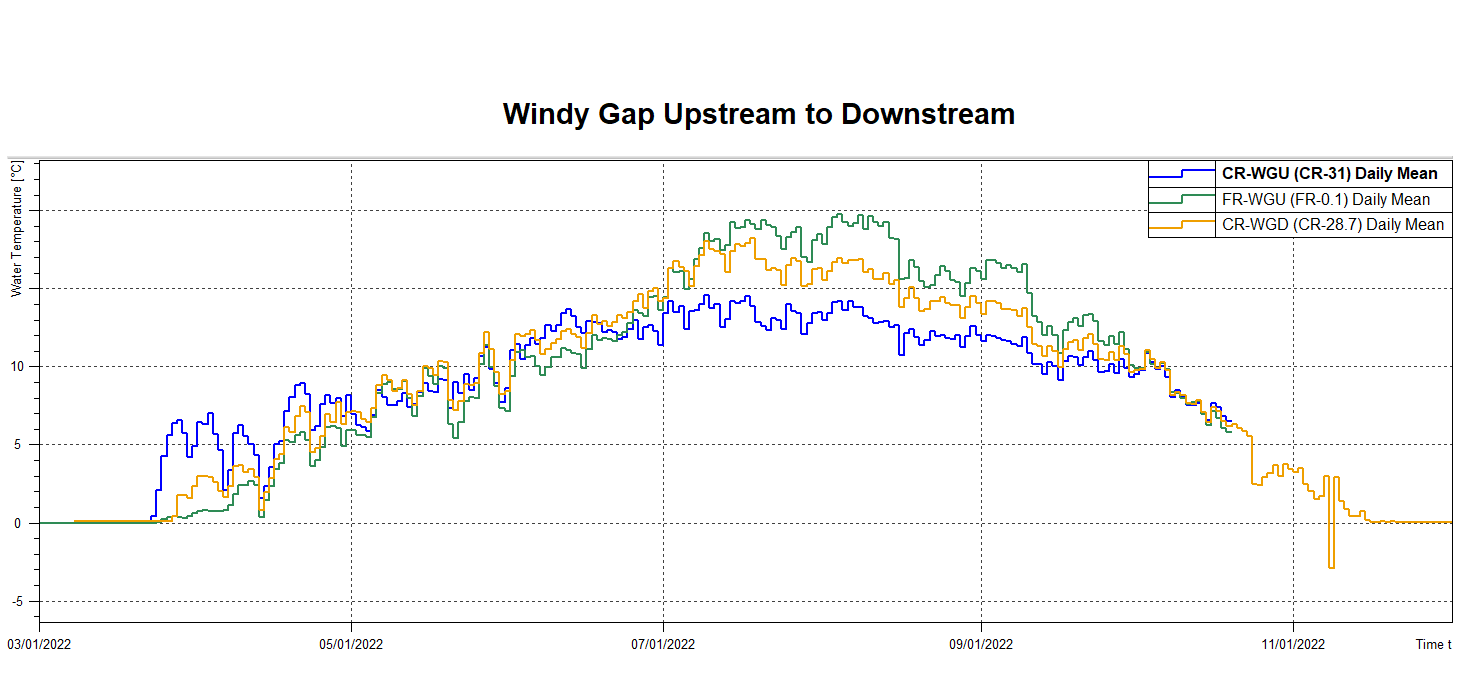 [Speaker Notes: Fraser River driver for temperature downstream of Windy Gap during summer. 
Cold snap in Sept]
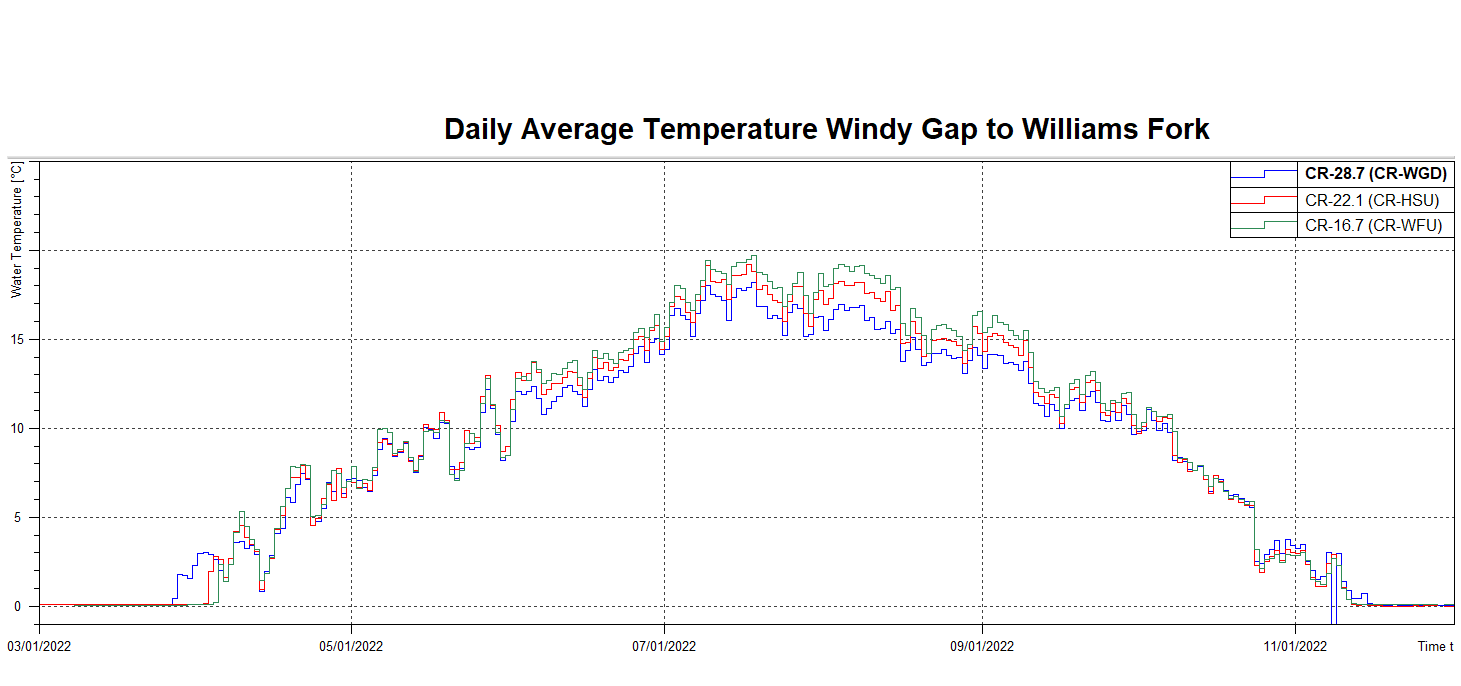 RDC 0.0 - Reeder Creek upstream Colorado River – CSII
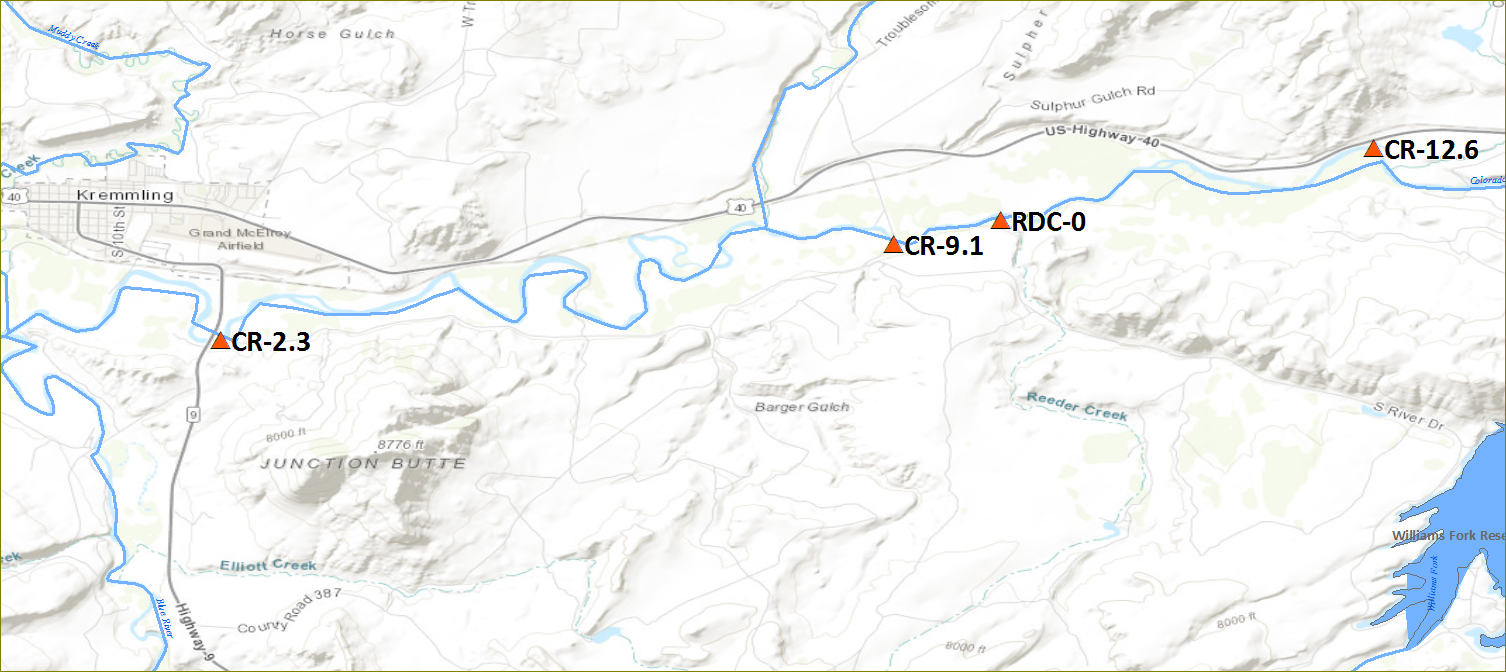